Introdução à administração Aula 1 - Módulo Organização
PRO 3811/2023
Profa. Dra. Ana Paula Paes Leme Barbosa
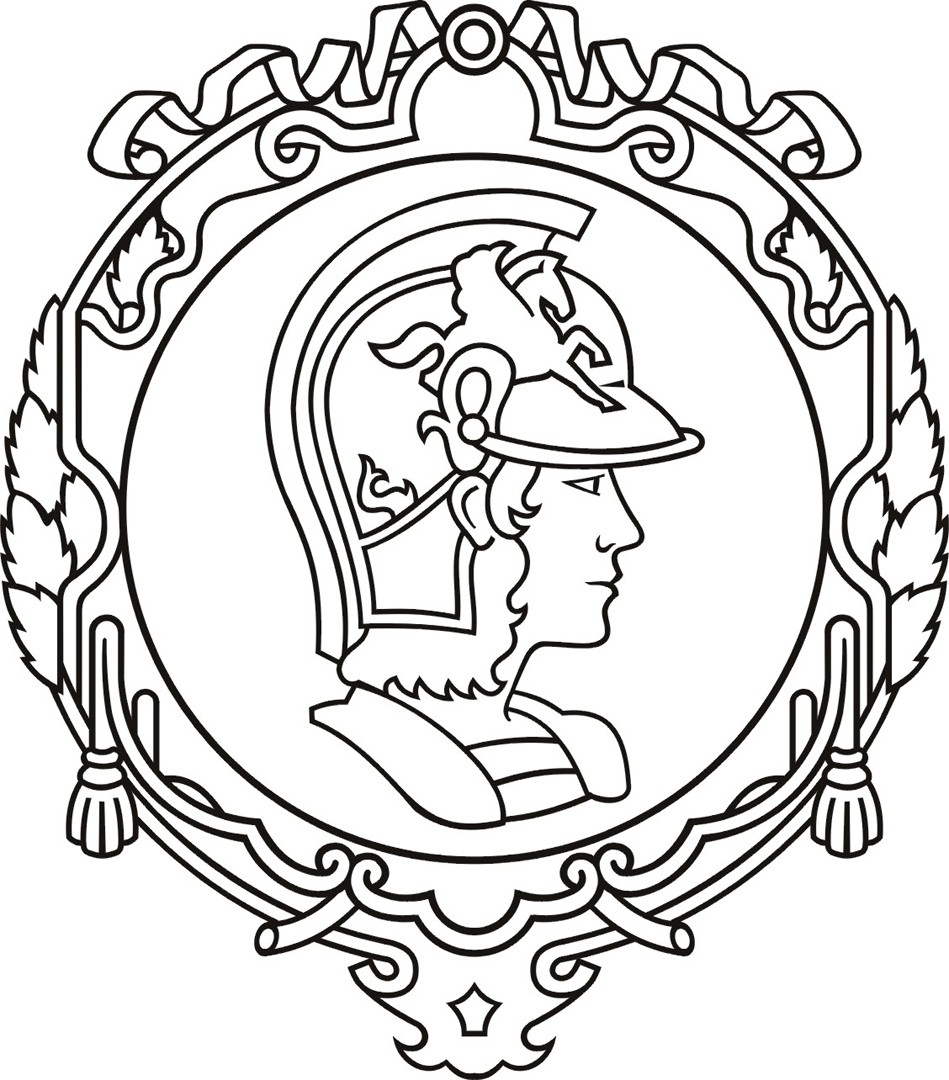 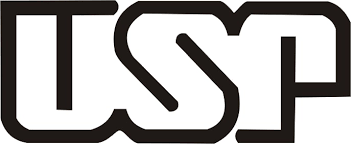 Escola Politécnica
Universidade de São Paulo
Agenda
Modelagem de negócio
Exercício
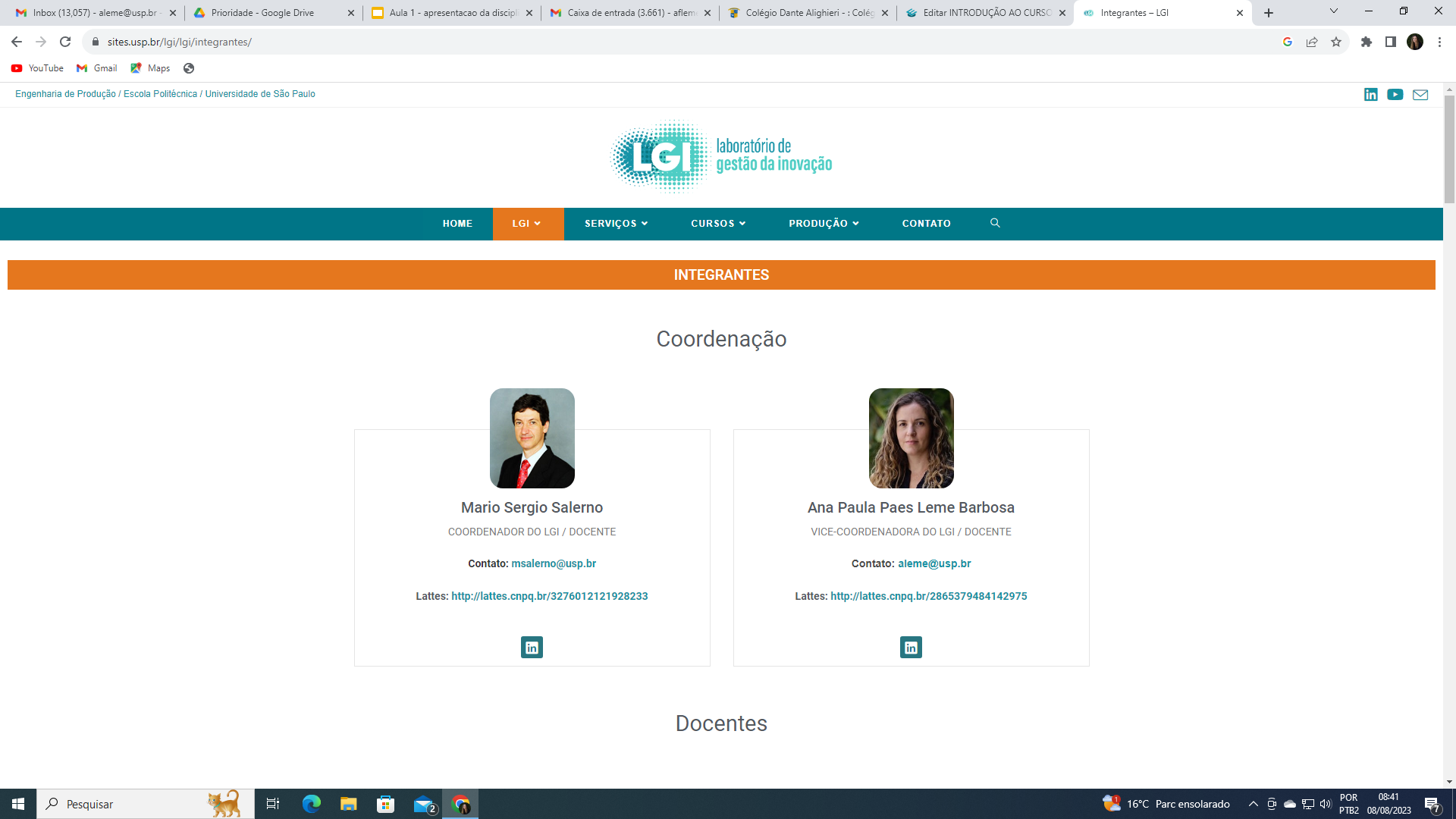 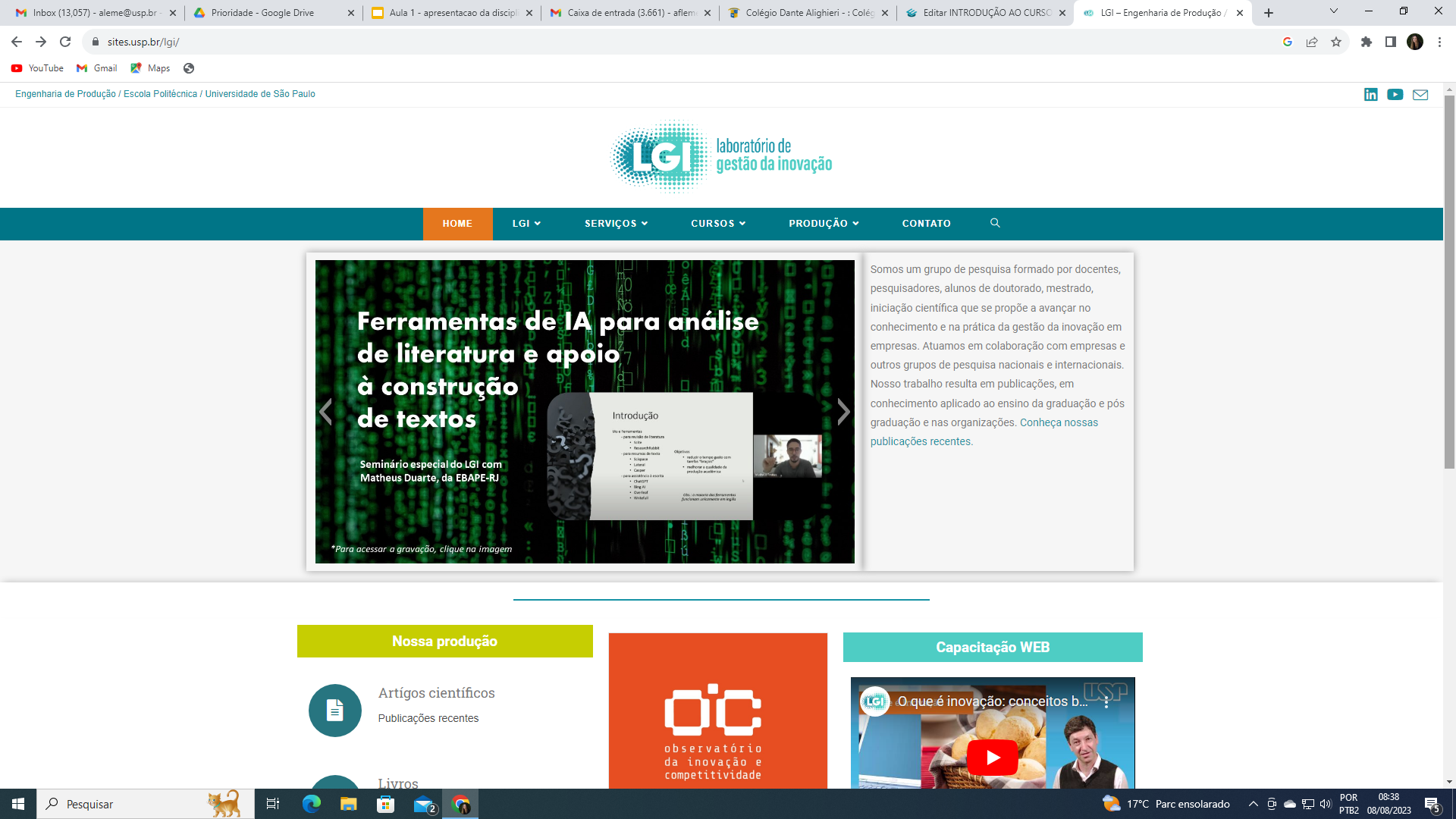 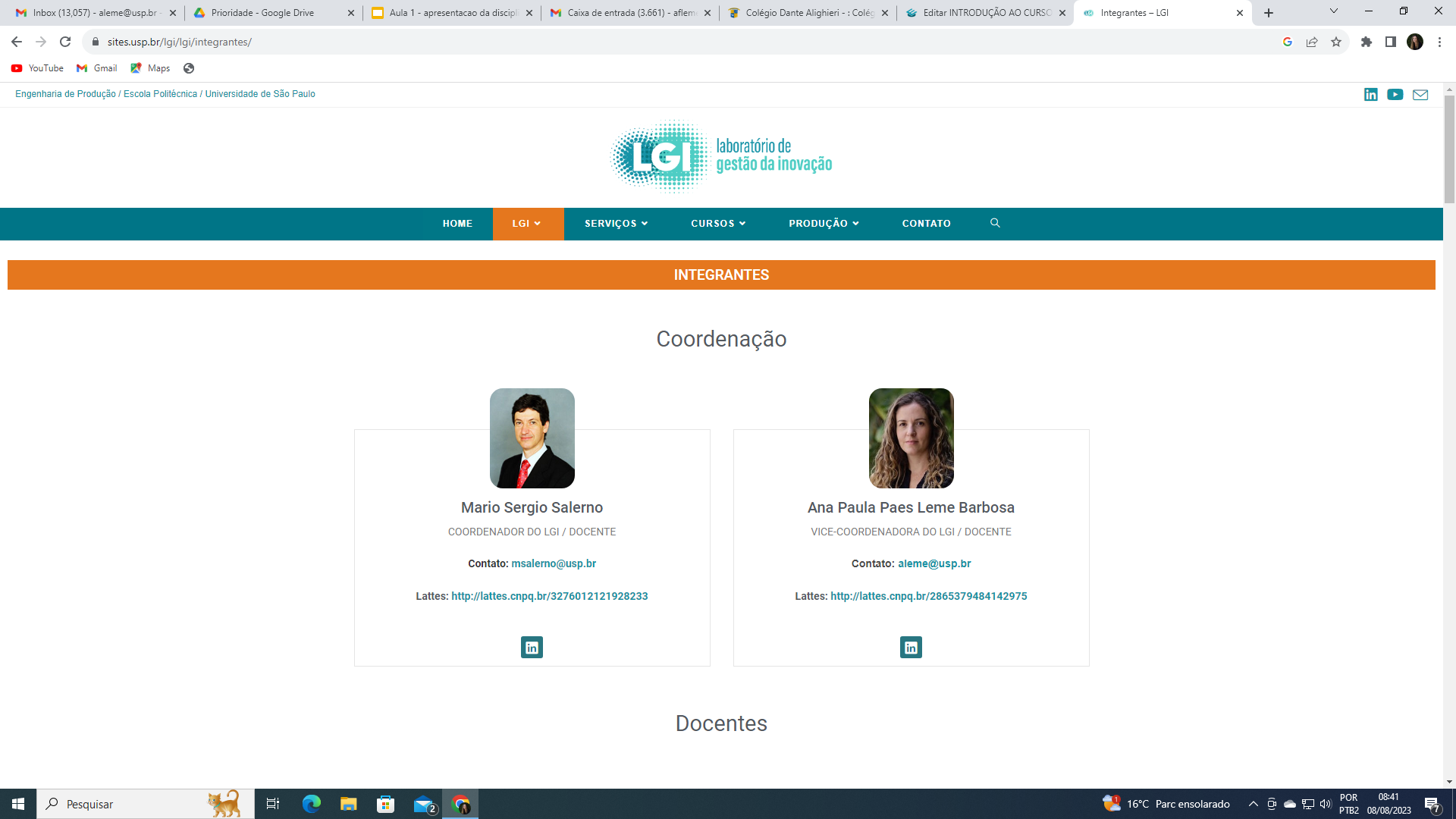 https://sites.usp.br/lgi/
Como podemos ajudar as pessoas a se alimentarem melhor?
Quero resolver um problema e criar um negócio/produto/serviço para entregar uma solução para esse  problema. Como fazer isso?
Design thinking: “uma metodologia que permeia todo um espectro de atividades de inovação com princípios* de design centrado no ser humano” (Brown, 2008)
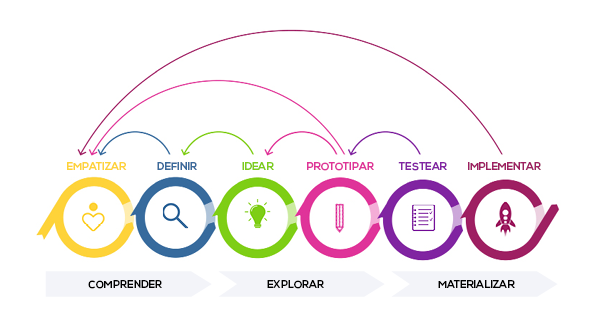 Assistir aula conceitual sobre Design thinking disponível no Moodle.
Fonte: https://commons.wikimedia.org/wiki/File:Designthinking.png
Sugestão de leitura: Brown, T. (2008). Design thinking. Harvard Business Review, 1-10.
Por que as startups falham?
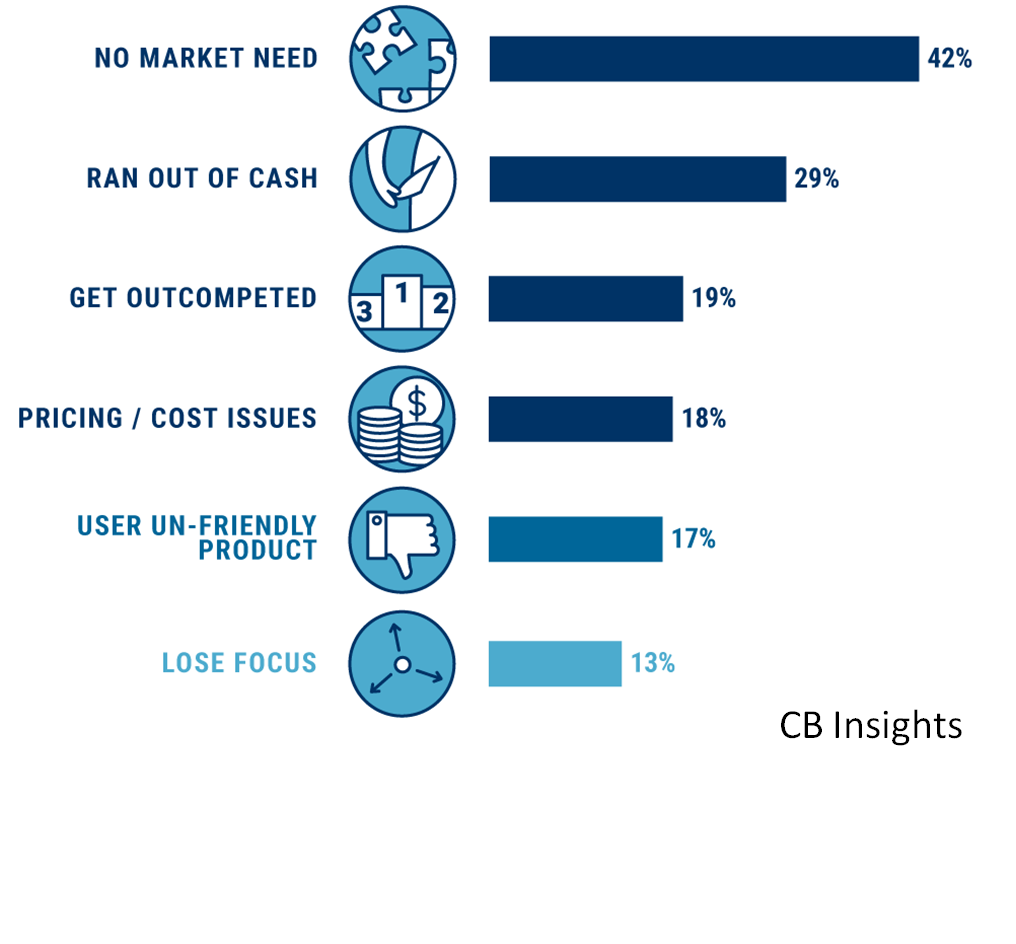 CB Insights,2019
https://www.cbinsights.com/research/why-startups-fail-2/
Lean startup
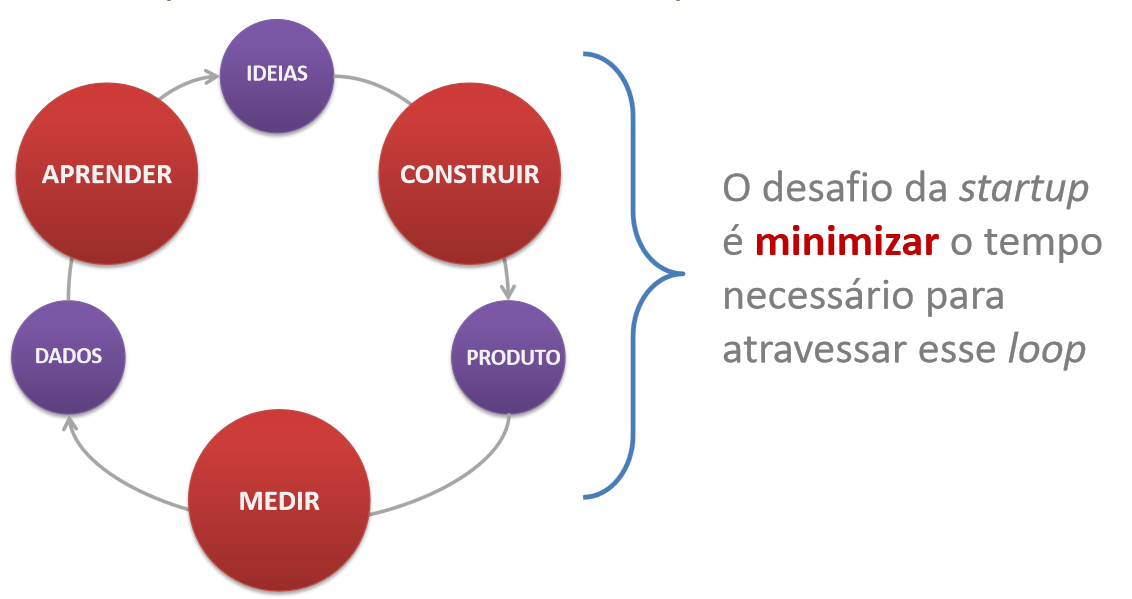 Ries, Eric. 2012. A Startup Enxuta: Como Os Empreendedores Atuais Utilizam a Inovação Contínua Para Criar Empresas Extremamente Bem-Sucedidas. Edited by Leya.. Vol. 1. São Paulo.
Modelo de negócio Canvas: ferramenta visual que permite a descrição e análise de modelos de negócio de forma clara e concisa.
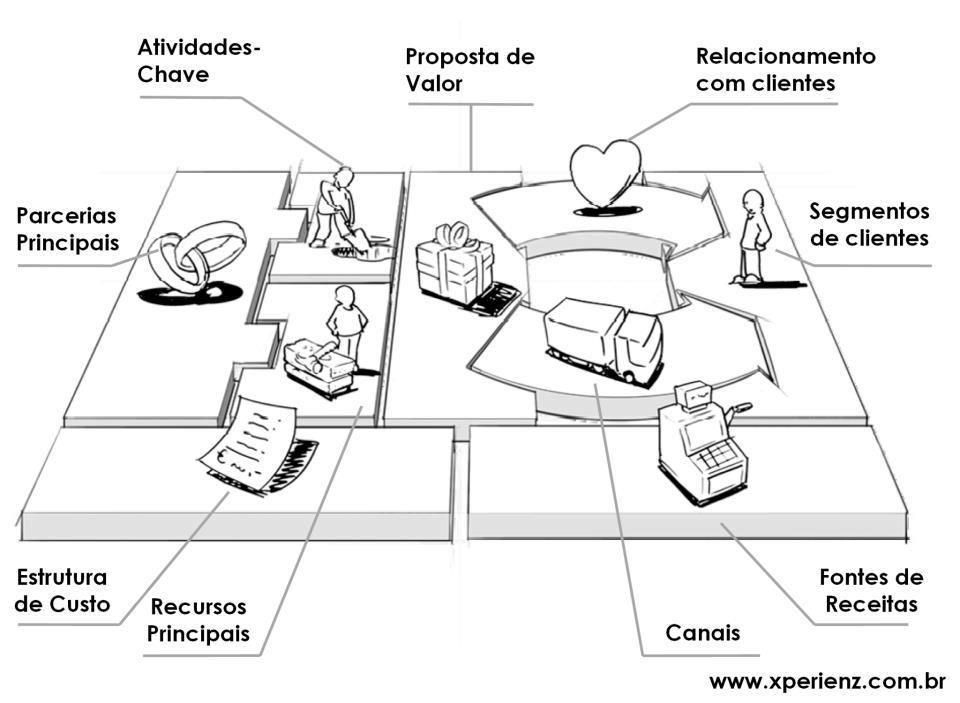 * Modelo de negócio: descreve a lógica da criação, captura e entrega de valor por parte de uma organização.
Osterwalder, Alex. Pigneur, Yves. Business Model Generation: Inovação em Modelos de Negócios. Ed. Alta Books, 1a Edição, 2011.
Plano de negócio: descreve a estratégia, objetivos, metas, operações e projeções/análise financeira do  negócio.
Resumo executivo
 Descrição da empresa/negócio
 Análise de mercado
 Estratégia de marketing
 Estrutura organizacional
 Plano operacional
 Projeções e análises financeiras
Sugestão de apoio: Dolabela, F. (2006). O segredo de Luísa. São Paulo: Editora Cultura.
Como criar um negócio? Planejamento detalhado ou projeto baseado em hipóteses?
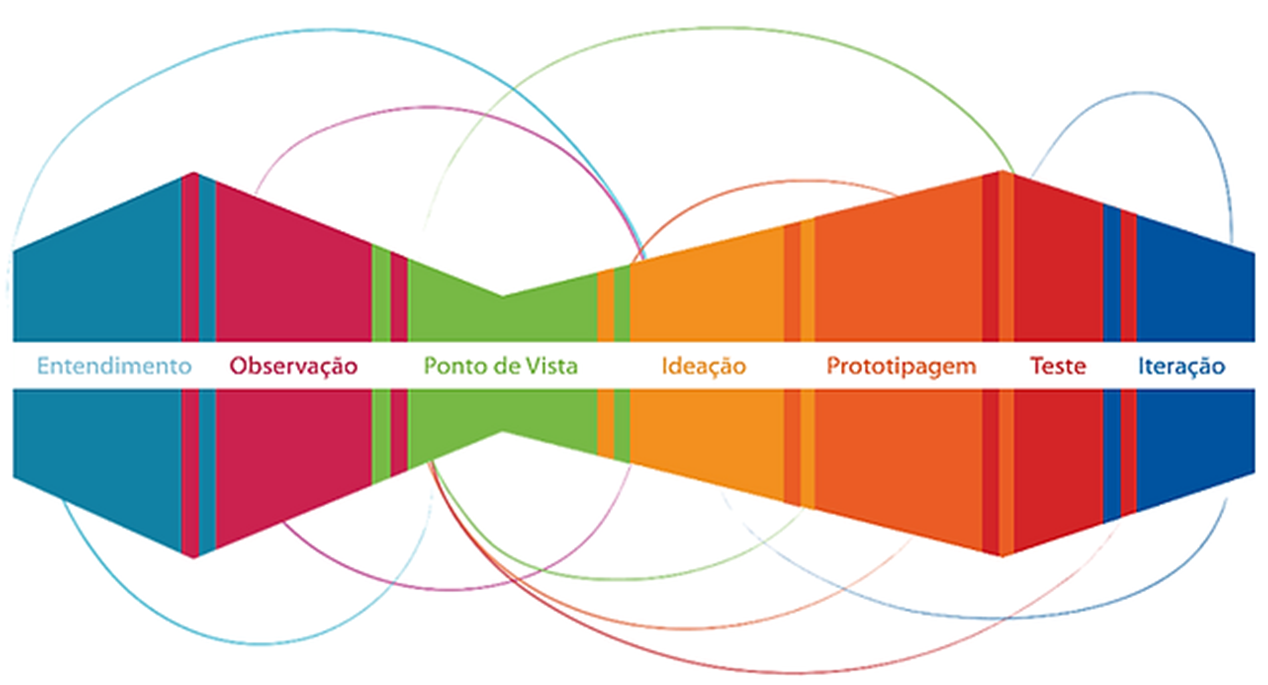 Plano de negócio
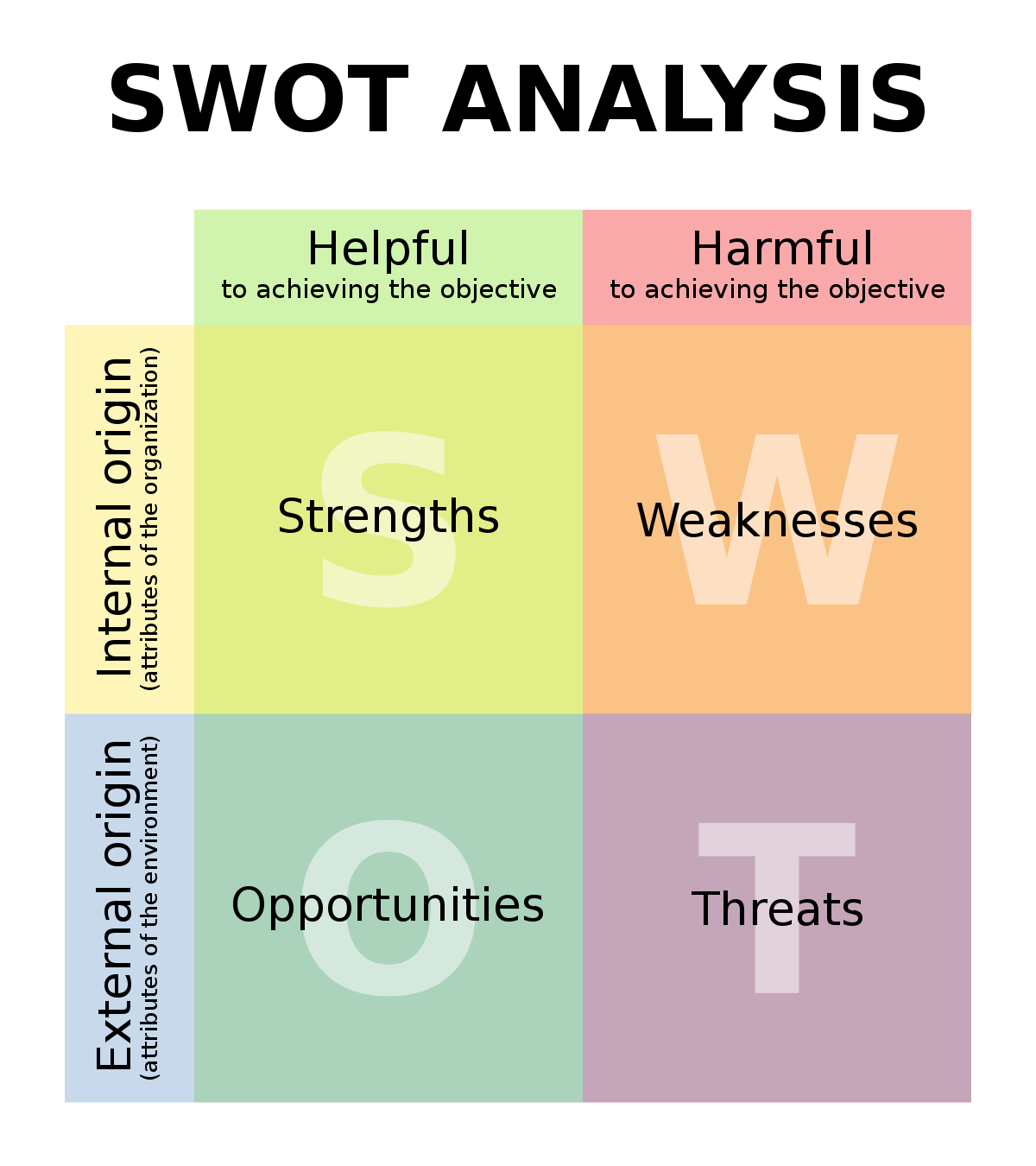 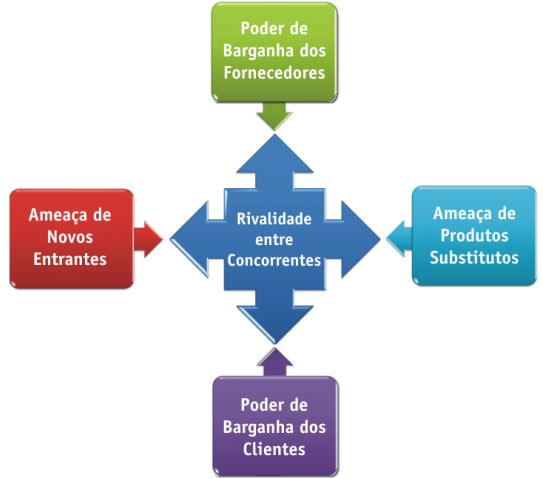 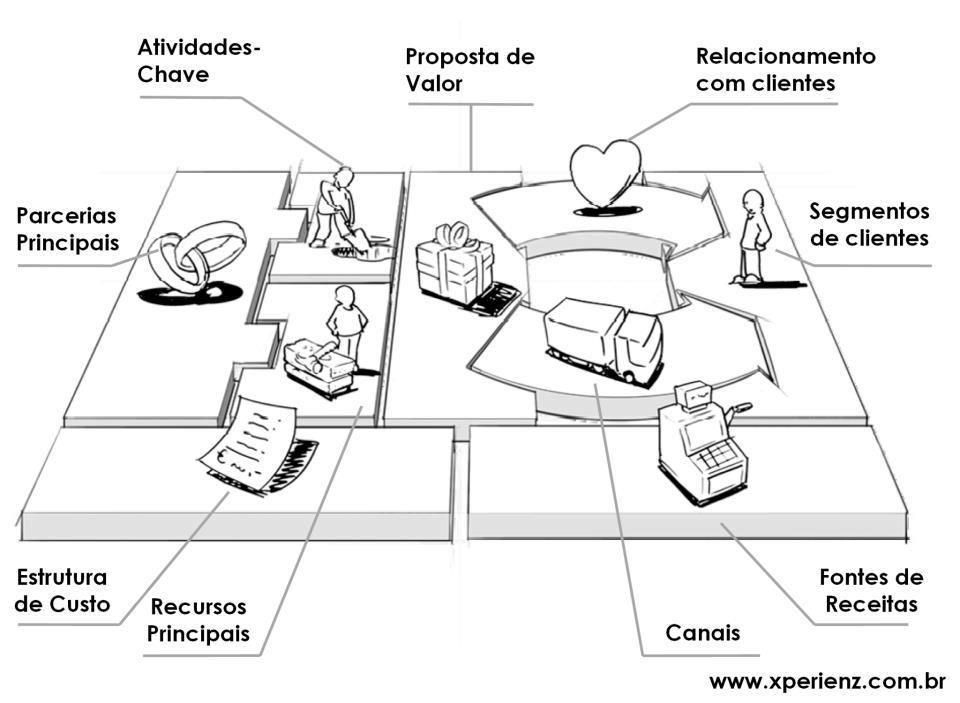 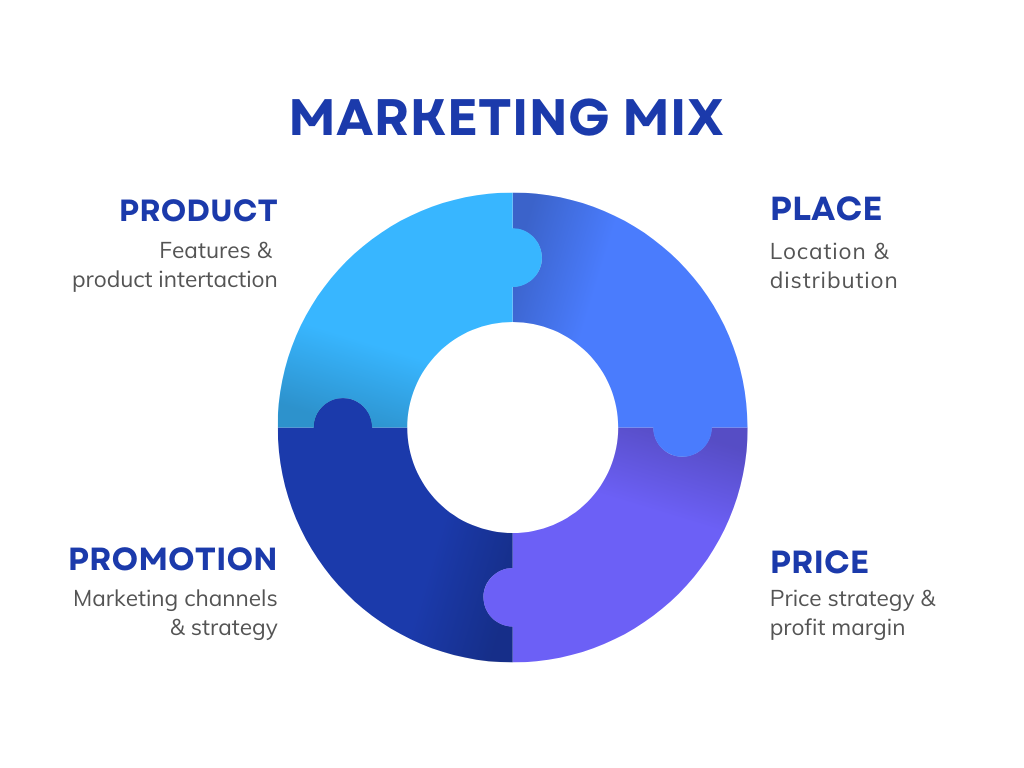 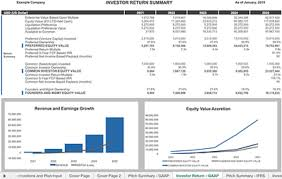 Construindo a solução
Conhecendo o problema
Aprofundando a validação
Abordagem de Design thinking
Design Thinking ideo


Mais:  Assistir vídeo CBS news com David Kelley - Moodle
Como criar um negócio? Planejamento detalhado ou projeto baseado em hipóteses?
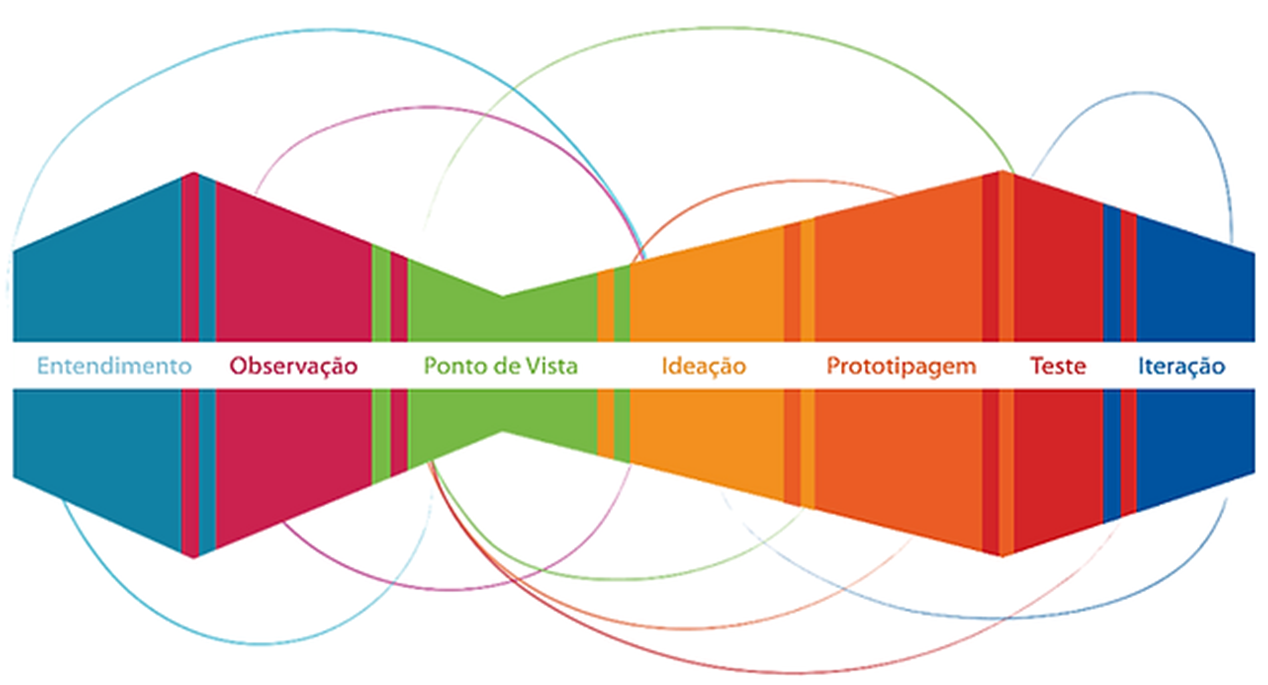 Plano de negócio
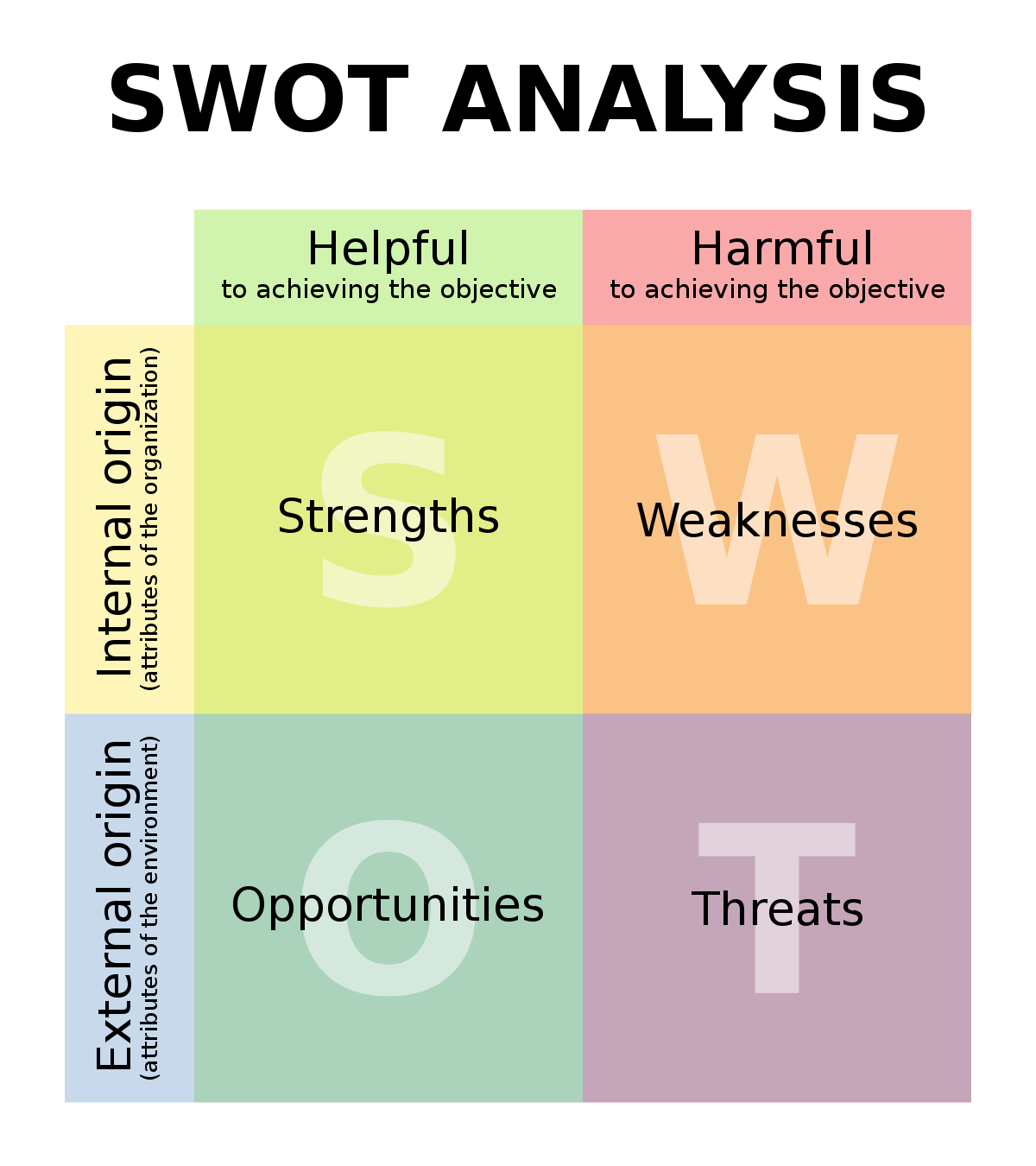 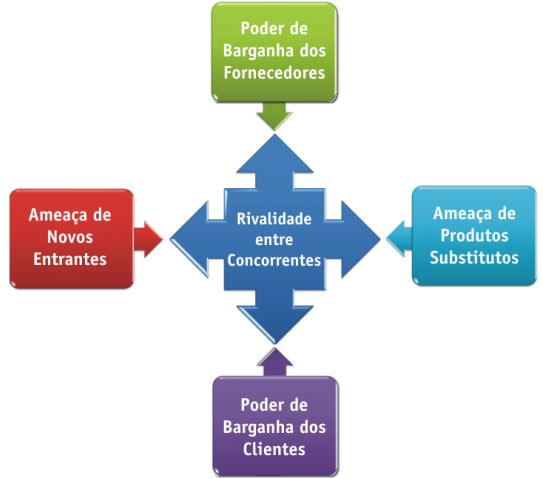 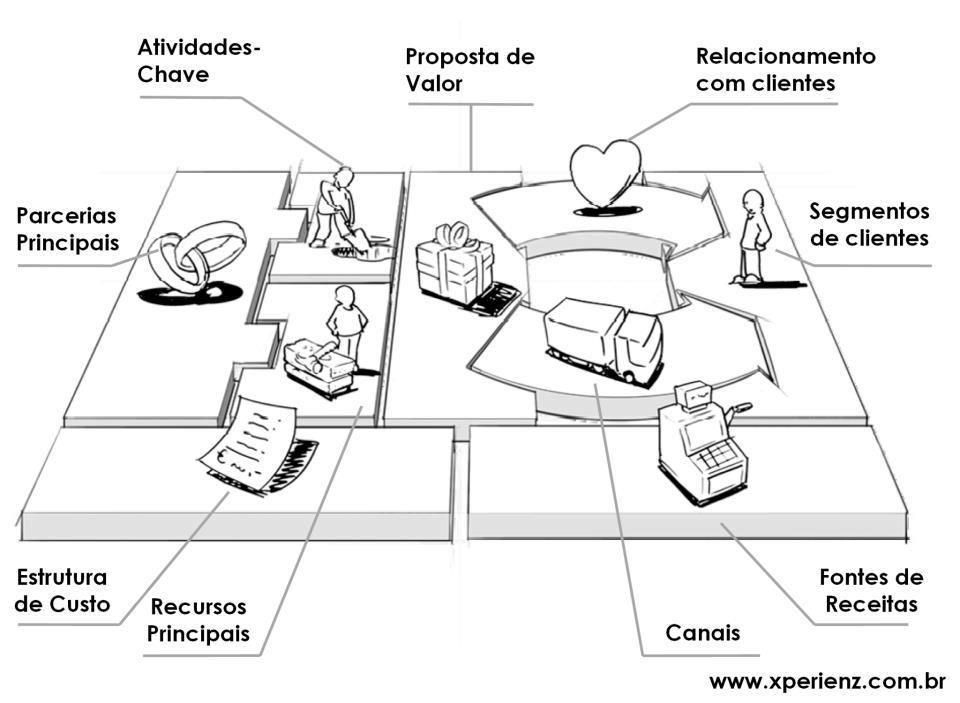 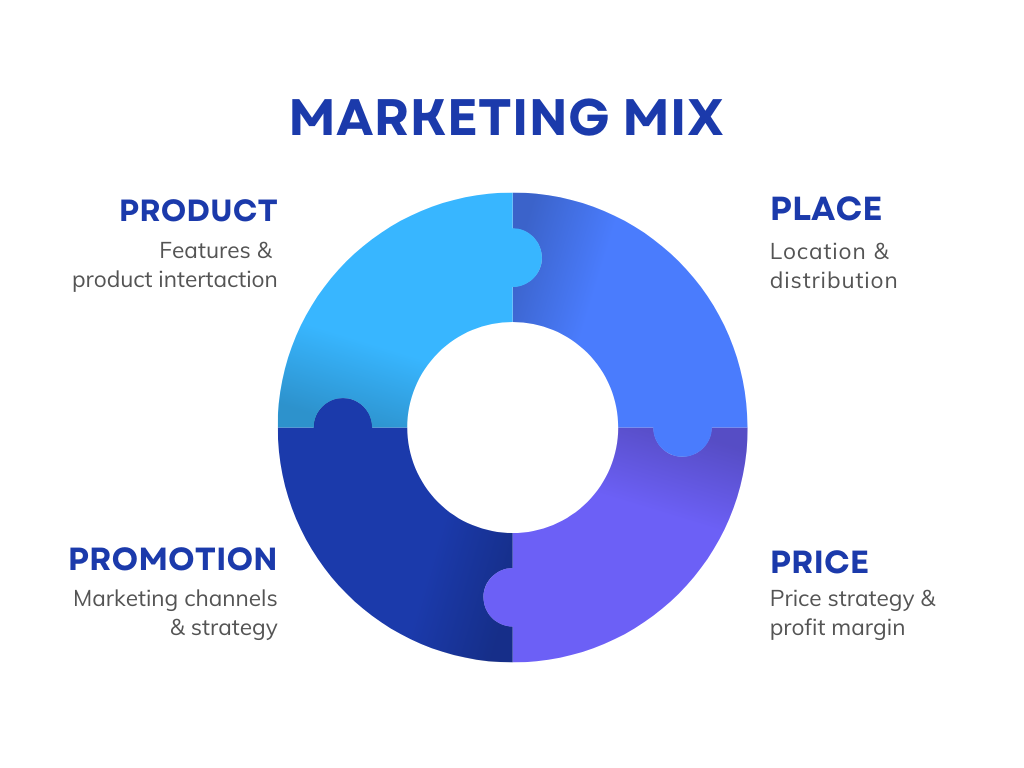 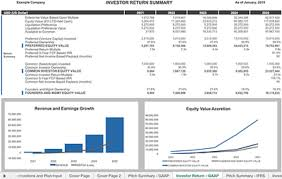 Construindo a solução
Conhecendo o problema
Aprofundando a validação
Processo de Ideação
Geração da ideia
Elaboração
Championing
Implementação
1 . Tenha claro o problema. 
Como nós podemos facilitar o encontro de hotéis baratos em um bairro seguro?
Como nós podemos melhorar a segurança na cidade universitária?
Como nós podemos melhorar o engajamento das pessoas na academia?
Como nós podemos reduzir o impacto das despesa fixas para a população carente?
Como nós podemos facilitar a organização de eventos?
Como nós podemos reduzir o desperdício de alimentos?
Como nós podemos melhorar a segurança das barragens de mineradoras?
Vídeo Ideo - brainstorming
https://www.youtube.com/watch?v=VvdJzeO9yN8
Vídeo completo de um processo de criação de um produto está disponível no Moodle: vídeo Ideo carrinho de supermercado
[Speaker Notes: Geração da ideia, Elaboração da ideia, Championing, Implementação.]
Ideação
Geração da ideia
Elaboração
Championing
Implementação
2. Escreva as ideias - sem julgamento. Ideias estranhas são bem-vindas.
3. Compartilhe as ideias: sem julgamento. 
4. Repita a rodada de ideias.
5. Compartilhe e falem abertamente sobre possibilidades.
6. Organize ideias que se assemelham - se novas ideias surgirem, adicionem.
7. Definam uma ordem de prioridade e selecione a ideia a ser desenvolvida.
Estudos sobre criatividade
Adotar a perspectiva dos outros: Indivíduos são mais criativos quando são motivadas pelas necessidades de pessoas externas (prosocial) (Grant and Berry, 2011).
Grant, A. M., & Berry, J. W. 2011. The necessity of others is the mother of invention: Intrinsic and prosocial motivations, perspective taking, and creativity. Academy of Management Journal, 54: 73–96
Harrison, S; Rouse, E; Fisher,C; Amabile, T. (2022). The turn toward creative work. Academy of Management Collections, 1 (1), p.1-15.
Modelo de negócio Canvas: ferramenta visual que permite a descrição e análise de modelos de negócio de forma clara e concisa.
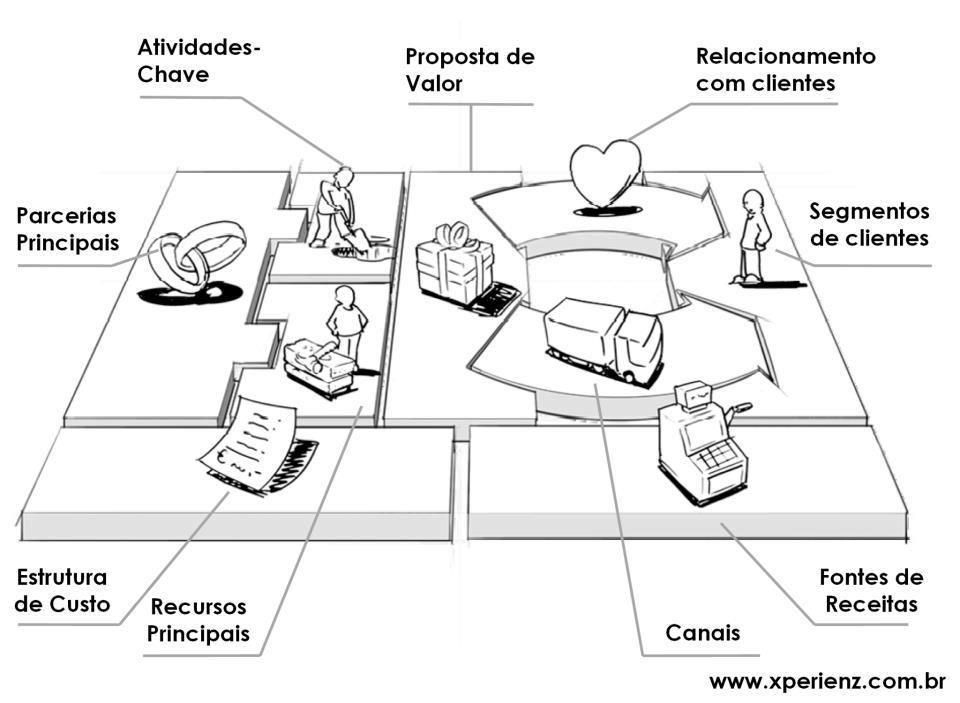 * Modelo de negócio: descreve a lógica da criação, captura e entrega de valor por parte de uma organização.
Osterwalder, Alex. Pigneur, Yves. Business Model Generation: Inovação em Modelos de Negócios. Ed. Alta Books, 1a Edição, 2011.
Qual é modelo de negócio da Disney - Parques?
Parques Temáticos e Resorts: Oferecer entretenimento em parque temáticos dos personagens Disney para clientes de diferentes idades. A receita é gerada por meio da venda de ingressos, estadias em hotéis, mercadorias, refeições e outras experiências para os visitantes.
Qual é a proposta de valor da Disney - Parques?
Fornecer experiências excepcionais de entretenimento aos seus clientes por meio de parques temáticos:

Experiências mágicas e imersivas
Personagens e histórias icônicas da Disney
Entretenimento e atrações de alta qualidade
Variedade de experiências temáticas para todas as idades
Ambiente voltado para famílias
Quais são os segmentos de clientes da Disney-Parques?
Famílias com crianças
Turistas e viajantes
Fãs de personagens e histórias da Disney
Entusiastas de entretenimento e experiências imersivas
Quais são os canais da Disney - Parques? (como ela acessa os clientes)
Vendas diretas por meio de sites e aplicativos oficiais
Agências de viagens e operadoras turísticas
Parcerias com hotéis e companhias aéreas
Promoções e bilheteiras no local
Campanhas publicitárias
Como é o relacionamento com clientes da Disney - Parques?
Experiências personalizadas para os visitantes
Atendimento  excepcional ao cliente
Contatos interativos e envolventes com personagens
Programas de fidelidade para visitantes frequentes
Canvas - Geração de modelo de negócio
Não há uma ordem de desenvolvimento. Depende do que você tem.
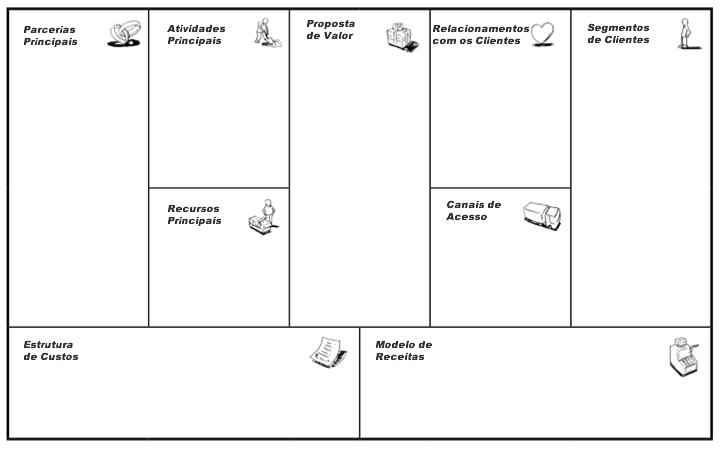 Busca solucionar o problema do cliente
Atividades principais para entregar a proposta de valor
Relacionamentos são estabelecidos e mantidos com cada segmento de cliente.
Uma organização serve um ou vários segmentos de clientes.
O que vamos oferecer ao nosso cliente?

Novidade
Customização
Preço
Performance
Design
Status/Marca
Redução de risco
Conveniência
Atividades que necessitam a participação de parceiros externos
VALOR
EFICIÊNCIA
Como a empresa acessa o cliente?

A proposta de valor são entregues ao cliente através de comunicação, canais de distribuição e de vendas.
Ativos necessários para entregar para oferecer e entregar a proposta de valor e performar as atividades principais (acima)
Os elementos do modelo resulta a estrutura de custos
Resultado da oferta do valor aos clientes.
[Speaker Notes: Segmento: Massa; Segmento; Nicho; Diversificado; Multi-sided plataformas
Canais: vendas diretas (web, força de vendas); Indireta (lojas]
Quais são as atividades-chaves da Disney - Parques?
Design e desenvolvimento de novas atrações e experiências
Manutenção e atualização de atrações existentes
Serviços aos visitantes e hospitalidade
Shows e performances de entretenimento
Atividades de marketing e promoção
Quais são os principais recursos da Disney - Parques?
Propriedade intelectual (personagens e histórias da Disney)
Espaços físicos atrativos e bem projetados
Equipe qualificada e treinada (artistas, hospitalidade)
Tecnologia (atrações, shows, aplicativos)
Forte reputação de marca e base de fãs
Quais são as principais parcerias da Disney - Parques?
Redes de hotéis e parceiros de acomodação
Companhias aéreas e provedores de transporte
Fabricantes e fornecedores de produtos
Governo local e órgãos regulatórios
Parceiros da indústria do entretenimento
Qual é a estrutura de custos da Disney - Parques?
Salários e remuneração da equipe
Manutenção e operação das atrações
Despesas de marketing e publicidade
Taxas de licenciamento de personagens e propriedade intelectual da Disney
Infraestrutura e manutenção das instalações
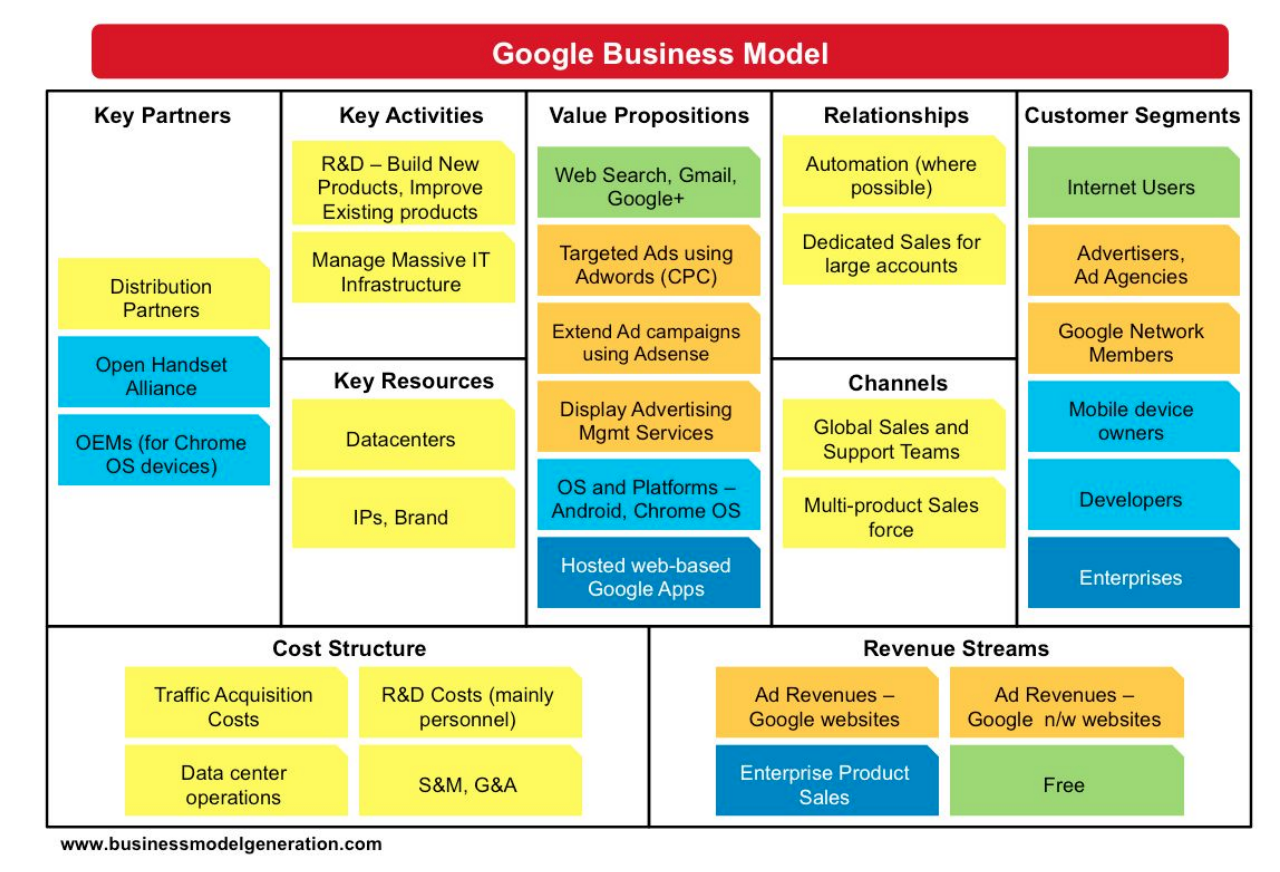 Atividade para esta aula
Modelo de negócio - Canvas:
Desenhe o modelo de negócio da LivUp
Canvas - Geração de modelo de negócio
Não há uma ordem de desenvolvimento. Depende do que você tem.
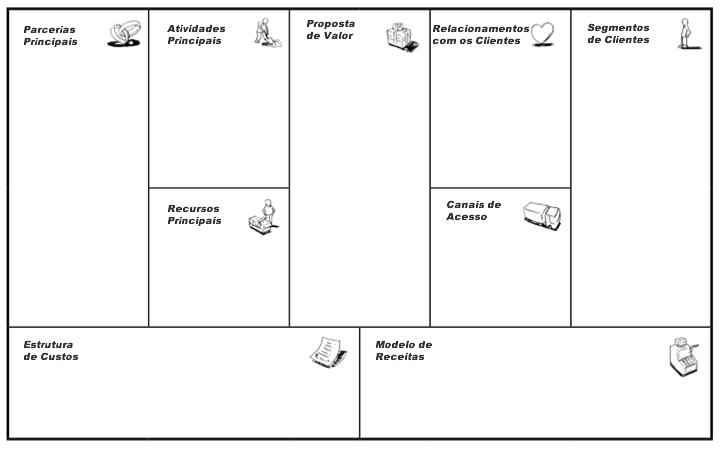 Busca solucionar o problema do cliente
Quais são atividades principais para entregar a proposta de valor
Como relacionamentos são estabelecidos e mantidos com cada segmento de cliente.
(assistencia pessoal; comunidades; self-service; automatizado…)
Quais segmentos de clientes serão atendidos? (Massa, Segmento, Nicho, Diversificado, Multi-sided plataforms)
O que vamos oferecer ao nosso cliente?

Novidade
Customização
Preço
Performance
Design
Status/Marca
Redução de risco
Conveniência
Quais são os parceiros externos e quais atividades que necessitam a participação de parceiros externos?
VALOR
EFICIÊNCIA
Como a empresa acessa o cliente?

A proposta de valor são entregues ao cliente através de comunicação, canais de distribuição e de vendas.
Ativos necessários para entregar para oferecer e entregar a proposta de valor e performar as atividades principais (acima)
Os elementos do modelo resulta a estrutura de custos.
Quais são os custos principais?
Resultado da oferta do valor aos clientes.
[Speaker Notes: Segmento: Massa; Segmento; Nicho; Diversificado; Multi-sided plataformas
Canais: vendas diretas (web, força de vendas); Indireta (lojas]
Modelo de negócio Liv Up - POSSÍVEL RESPOSTA
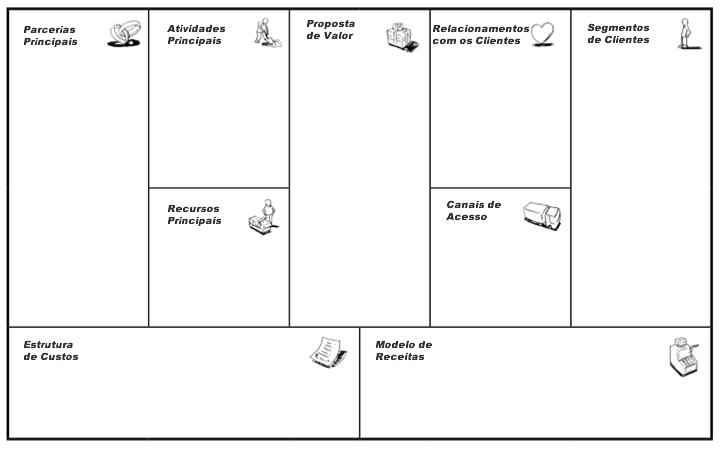 Liv Up
Desenvolvimento de receitas e cardápios.
Preparação, cozimento e embalagem de alimentos.
Gestão de estoque e cadeia de suprimentos.
Marketing online e promoções.
Entrega e logística.
Atendimento online não automatizado
Auto serviço
.Pessoas que buscam uma dieta saudável e conveniente.
Profissionais ocupados que desejam refeições rápidas e saudáveis.
Famílias que valorizam alimentação balanceada.
Refeições saudáveis e equilibradas.
Ingredientes frescos e orgânicos.
Facilidade de compra online.
Entrega conveniente em domicílio.
Opções para diferentes preferências dietéticas (vegetarianas, veganas, sem glúten, etc.).
Fornecedores de ingredientes frescos e orgânicos.
Parceiros de entrega e logística.
Plataformas de pagamento online.
Influenciadores ou blogueiros de alimentação saudável.
VALOR
EFICIÊNCIA
Divulgação online com apoio de influenciadores como nutricionistas
Anúncios onlie
Site de vendas
Cozinha e instalações de produção.
Equipe de chefs e nutricionistas.
Plataforma de e-commerce.
Frota de entrega ou parcerias de logística.
Vendas diretas de alimentos congelados saudáveis.
Assinaturas mensais.
Taxas de entrega.
Produtos adicionais
Custo de ingredientes e produção.
Despesas de marketing e publicidade online.
Custos de logística e entrega.
Desenvolvimento e manutenção de plataforma online.
Despesas com pessoal.
[Speaker Notes: Segmento: Massa; Segmento; Nicho; Diversificado; Multi-sided plataformas
Canais: vendas diretas (web, força de vendas); Indireta (lojas]
Introdução à administração Aula 2 - Módulo Organização
PRO 3811/2023
Profa. Dra. Ana Paula Paes Leme Barbosa
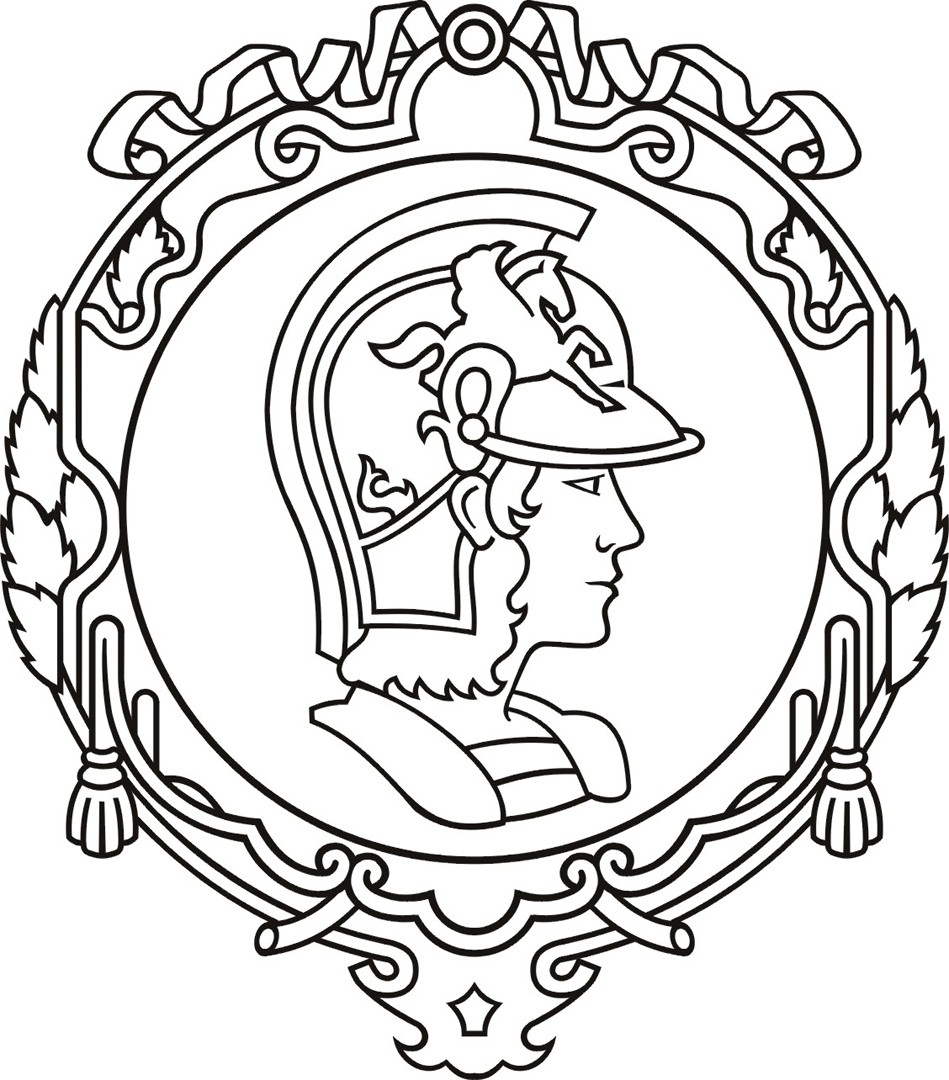 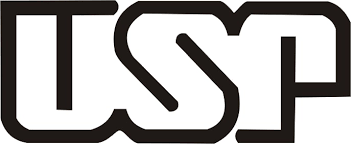 Universidade de São Paulo
Escola Politécnica
Agenda
Desenho organizacional - modelo estrela
Sistemas de produção
Escolas da Administração
O desenho da organização- Relação dinâmica entre os elementos
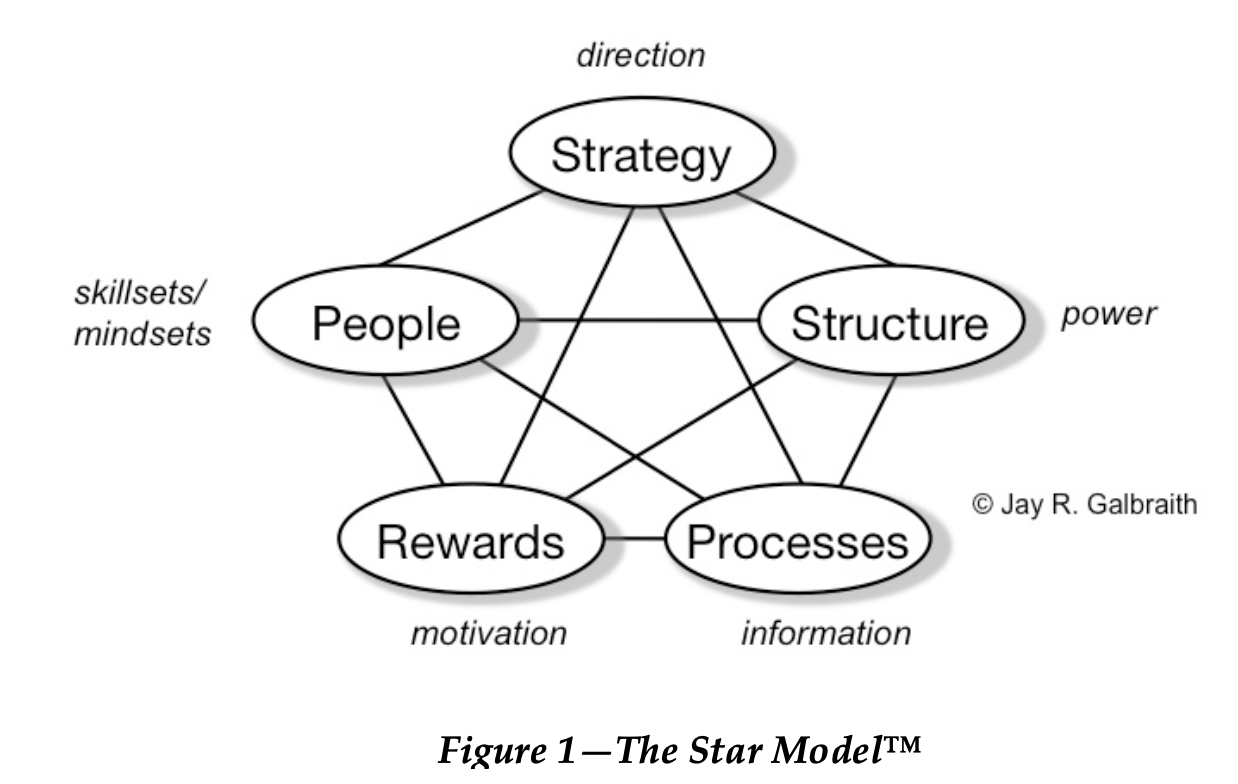 Galbraith, J. R. (1977). Organization design. Reading: Addison-Wesley.
Galbraith, 1977.
Fábrica Ford - Modelo Ford T (Analise as dimensões organizacionais  do Fordismo com base no Modelo Estrela – Galbraith, 1977 )
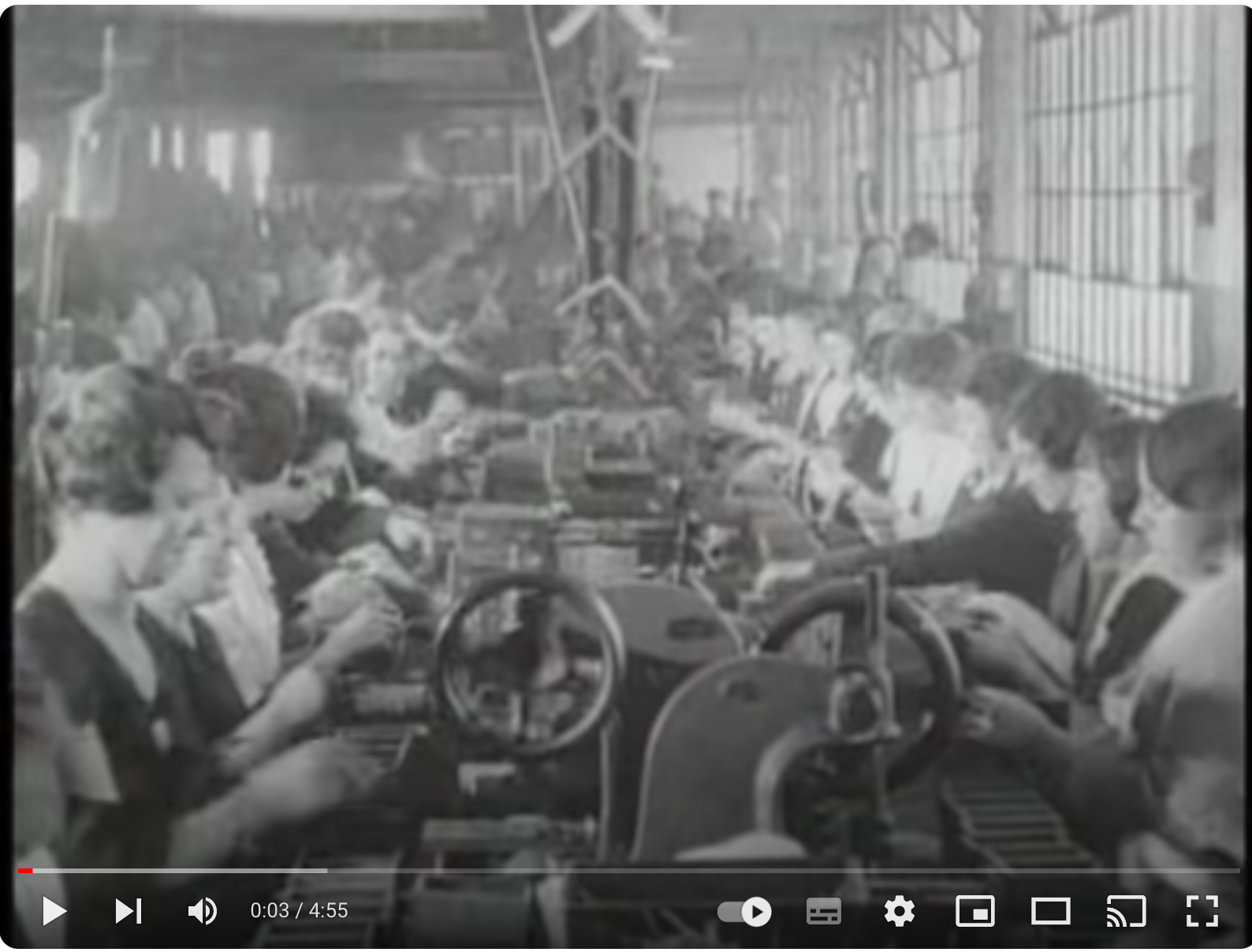 Desenho organizacional - Fordismo
CONTEXTO: Indústria em crescimento; eletricidade e maquinário mais eficiente; oferta de mão de obra (urbanização).
Produzir em massa: padronização para redução de custo e maior volume de vendas
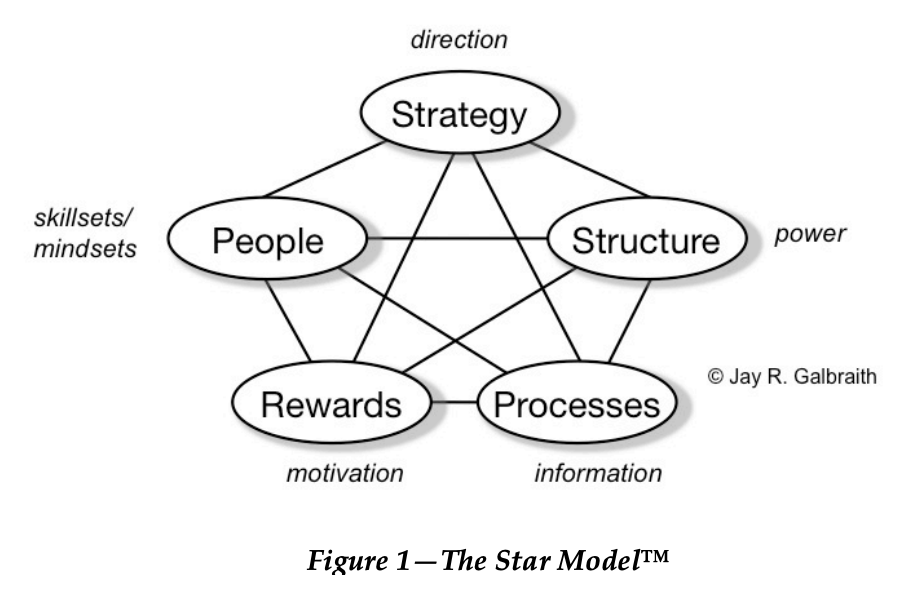 Hierarquica
Departamentos
Separação entre planejamento e execução
Substituíveis
Intercambiáveis
"Otimizável"
Pagamento pelo dia de trabalho
(Não havia a ideia de motivação no sentido atual). A motivação era financeira.
Linha de produção/ritmo dado pela linha/ padronização do trabalho/ Trabalhos repetitivos
Galbraith, J. R. (1977). Organization design. Reading: Addison-Wesley.
1600 - 1900
1900 - 1940
1940-1980
1980 - 2000
2000 - 2020
Sistema de manufatura Americana (ASM)
Just in time/TQC
Just in time/ TQC / Lean/ Agile
Produção em massa
Indústria 4.0 / sustentabilidade
Ciência da administração
Correa, H. L. (2003). Teoria Geral da Administração: Abordagem histórica da gestão de Produção e Operações. São Paulo: Editora Atlas SA.
A escola das Relações Humanas
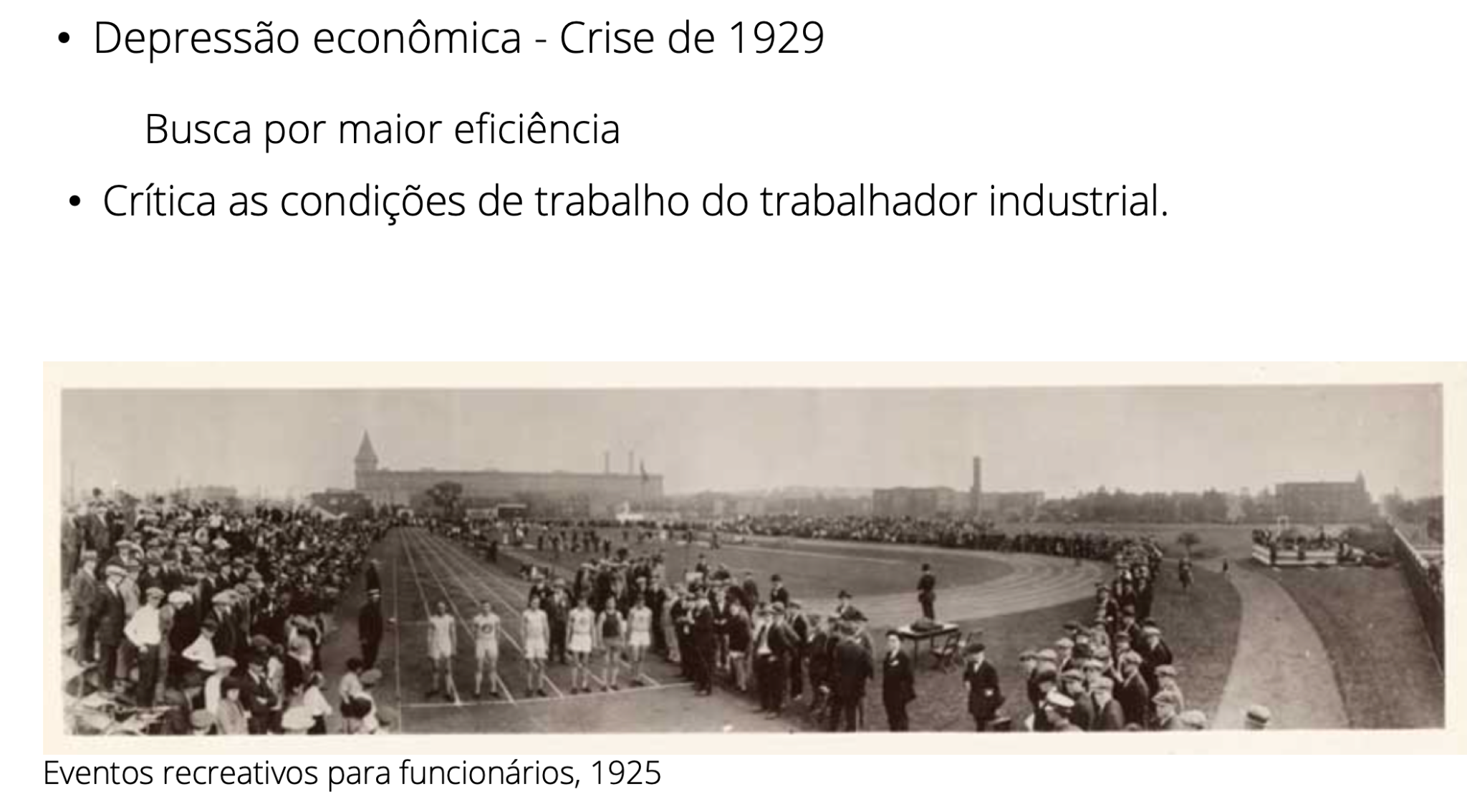 "Para inspirar a lealdade dos funcionários à empresa, desencorajar a alta rotatividade de funcionários e a sindicalização, e apresentar uma boa imagem perante o público, os gestores corporativos começaram a concentrar-se no bem-estar dos funcionários por meio da prática do capitalismo de bem-estar." Harvard Business Review - Coleção sobre história
A escola das relações humanas
Experimento de Howthorne - Fábrica da Western Eletric: Como as condições de trabalho influenciam o desempenho do trabalhador?

Efeito Howthorne: a simples atenção dada aos trabalhadores e a sensação de serem observados e valorizados como parte da pesquisa contribuíam para esse aumento temporário na produtividade.

O Experimento de Hawthorne ilustrou a complexidade do comportamento humano no ambiente de trabalho e destacou que não se pode simplesmente atribuir o desempenho dos funcionários a fatores puramente físicos ou econômicos.

Influenciou as discussões subsequentes sobre a relação entre a produtividade e as necessidades e motivações do trabalhador industrial.

Novos estudos: motivação; comunicação; liderancas; dinâmica de grupo.
Hierarquia das necessidades de Maslow
As pessoas tendem a buscar a satisfação das necessidades mais básicas antes de se preocupar com necessidades mais elevadas.
Críticas: A importância relativa das necessidades pode variar entre as pessoas e culturas.
Baseado em observações clínicas
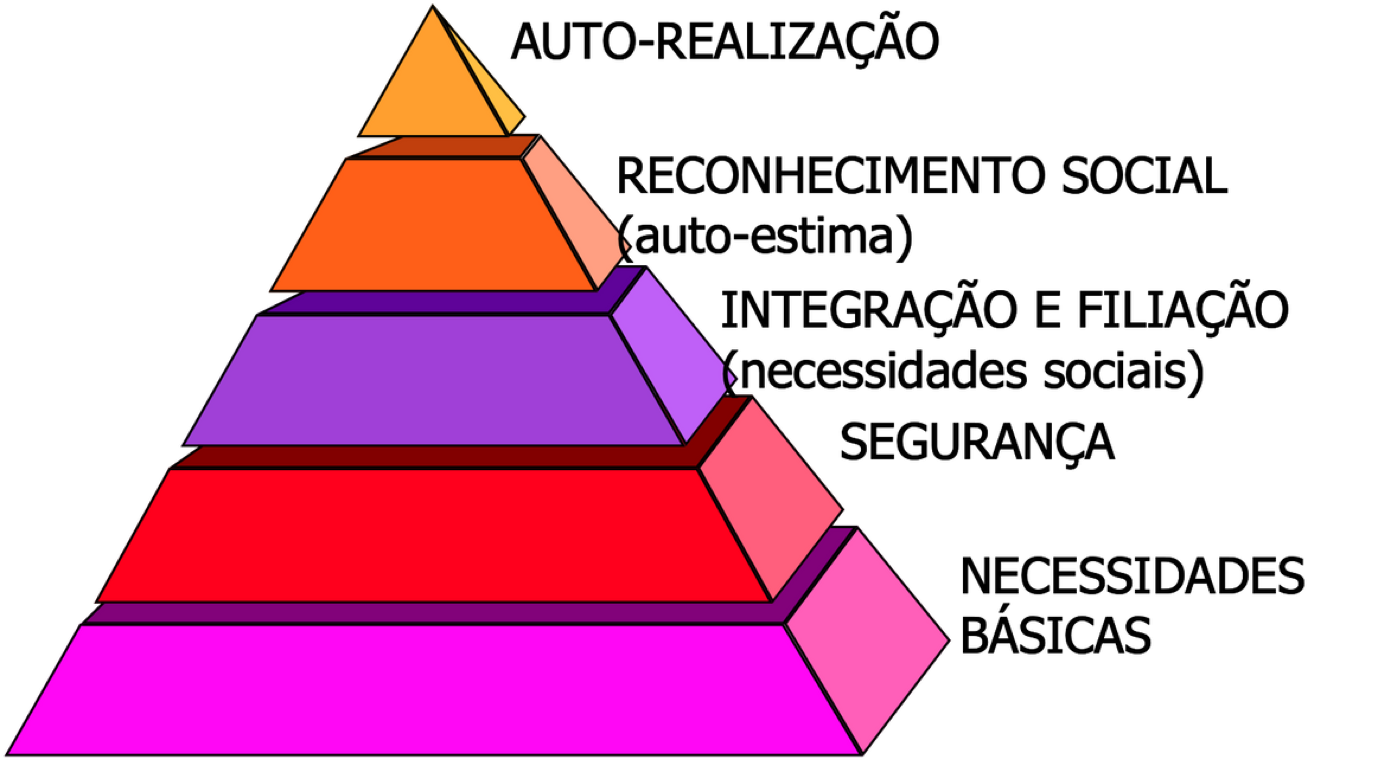 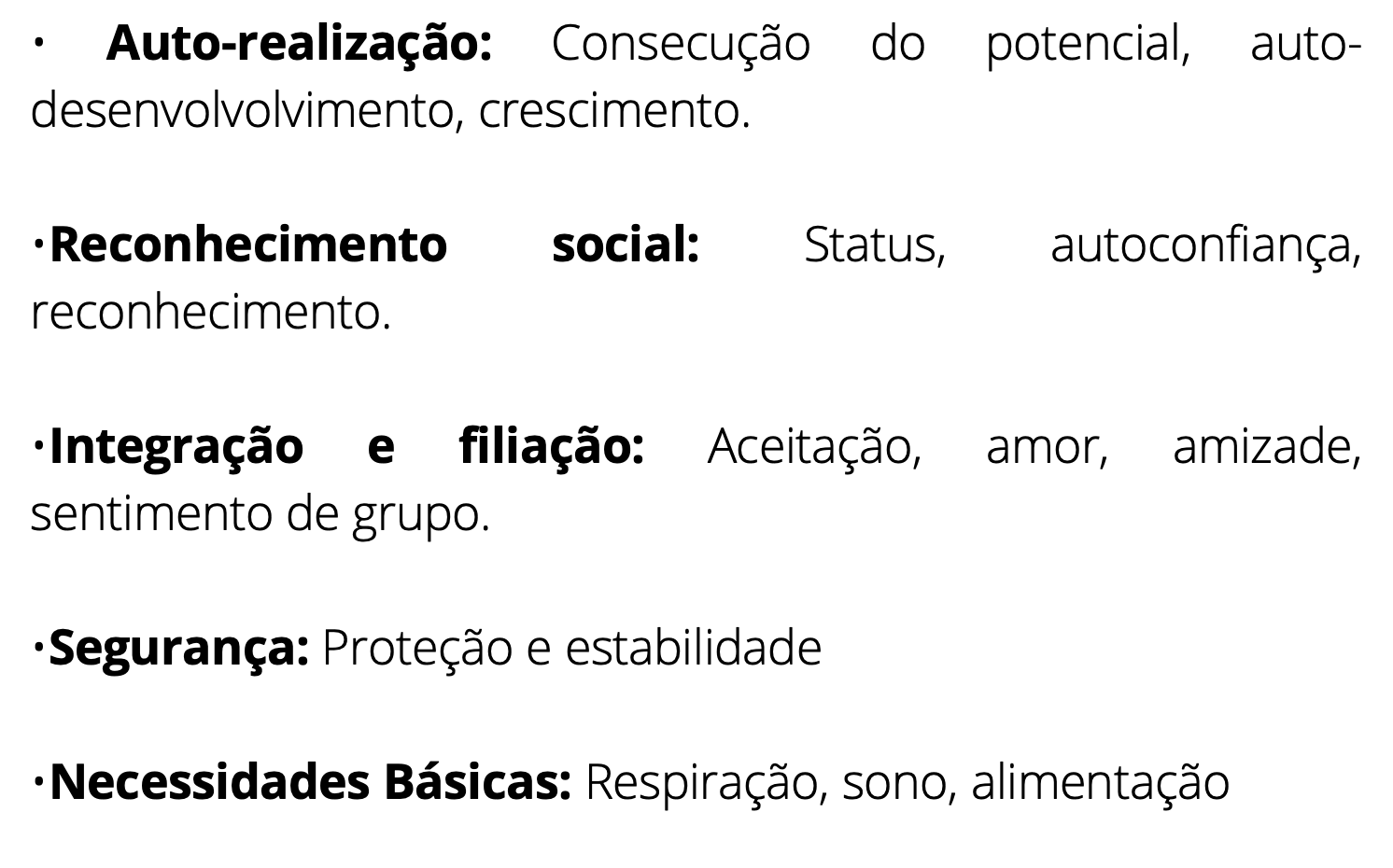 Maslow, A. (1943). A Theory of Human Motivation. Psycological Review, 50(40), 370-396.
Teoria X e Y - Douglas McGregor
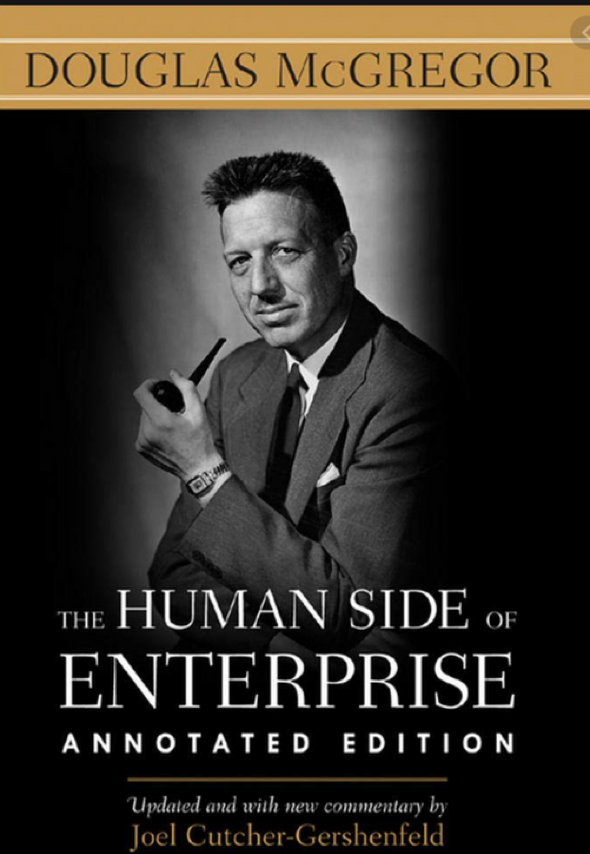 Interessado em entender o que motiva as pessoas a trabalharem;
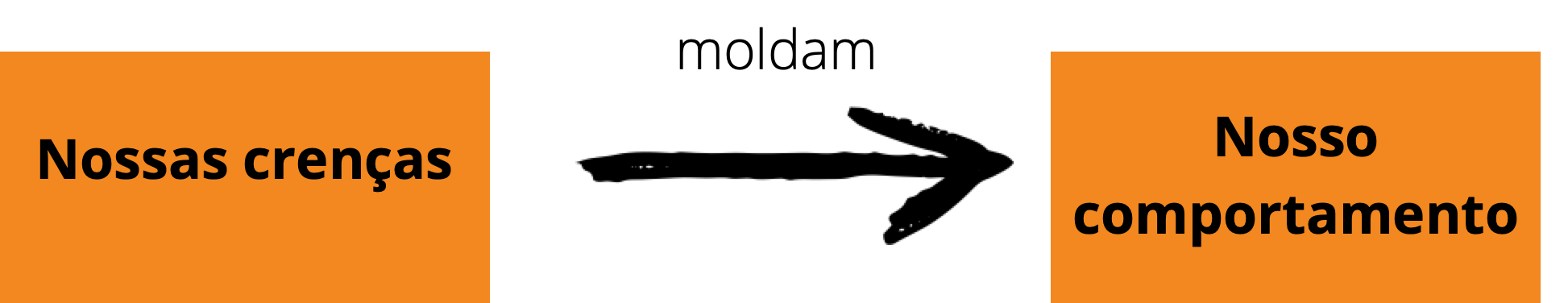 Estudo teórico - baseado em observações. 1960
A Teoria X
Concepção tradicional de administração, baseando-se em convicções errôneas e incorretas sobre o comportamento humano:
O homem médio é por natureza indolente e preguiçoso;
Não tem ambição, não quer responsabilidade; 
É focado em si mesmo e indiferente às necessidades da organização;
É, por natureza, resistente à mudança;
É incapaz de auto-controle e auto-disciplina.
Controle
Punições
Recompensas
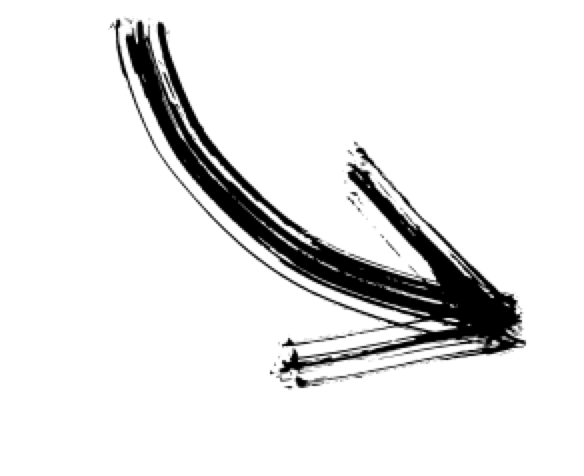 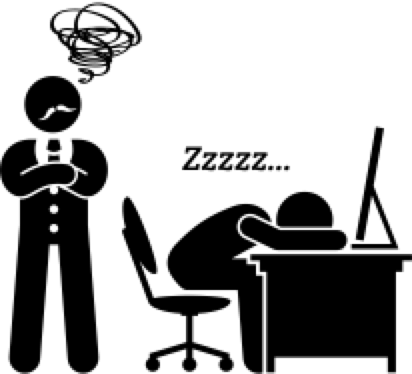 A Teoria Y (mais alinhada com o que McGregor acreditava)
O controle externo e ameaça de punição não são os únicos meios para alcançar os objetivos da organização.
O homem coloca esforço nos objetivos que ele está comprometido.
O potencial das pessoas está sendo apenas parcialmente utilizado.
O comprometimento aos objetivos é função da recompensa associada ao alcance do objetivo. 
As pessoas no geral tem capacidade de solucionar problemas de forma criativa (não apenas algumas poucas pessoas, mas a grande maioria tem potencial).
Logo, considerando a crença na Teoria Y, o foco deixa de ser o controle para ser: 
como organizar os times, como premiar, como conversar com os times para que as pessoas possam gostar do trabalho e fazer um bom trabalho.
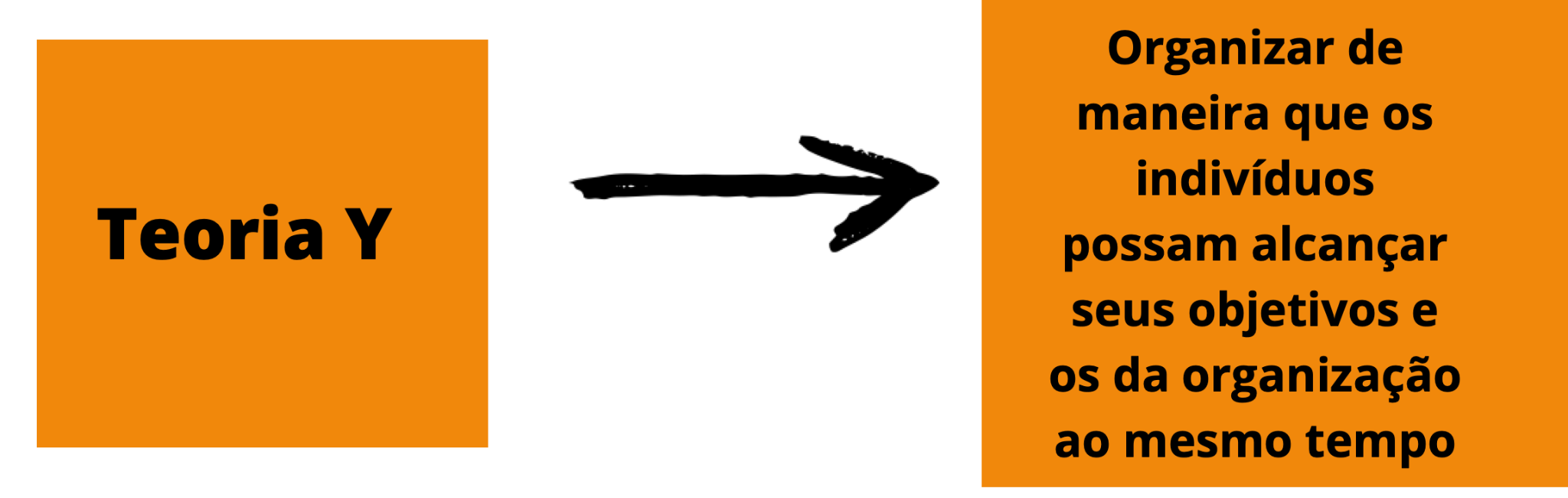 1600 - 1900
1900 - 1940
1940-1980
1980 - 2000
2000 - 2020
Sistema de manufatura Americana (ASM)
Just in time/TQC
Just in time/ TQC / Lean/ Agile
Produção em massa
Indústria 4.0 / sustentabilidade
Ciência da administração
Escola das relações humanas (social)
Correa, H. L. (2003). Teoria Geral da Administração: Abordagem histórica da gestão de Produção e Operações. São Paulo: Editora Atlas SA.
Teorias da Administração
São conhecimentos organizados, produzidos pela experiência prática das organizações.
Linhas de pensamento ou conjunto de autores que usaram o mesmo enfoque, escolheram o mesmo aspecto específico para analisar ou adotaram o mesmo raciocínio.
ESCOLAS DA ADMINISTRAÇÃO
Fábrica Toyota - Just in Time/Lean
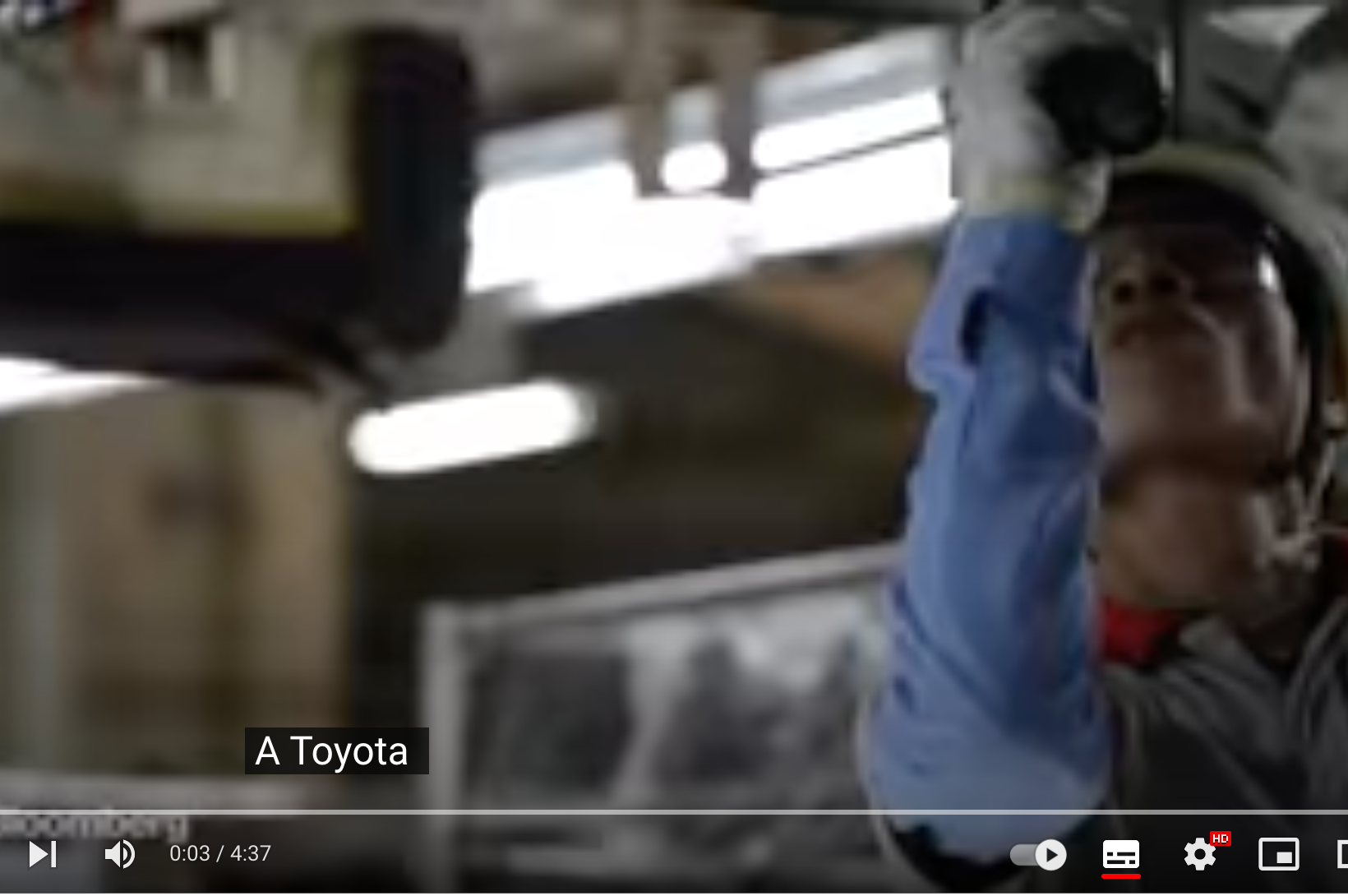 Desenho organizacional - Toyotismo
CONTEXTO: recursos escassos; modelo fordista; especificidades da cultura japonesa;
Produção Just in Time
qualidade
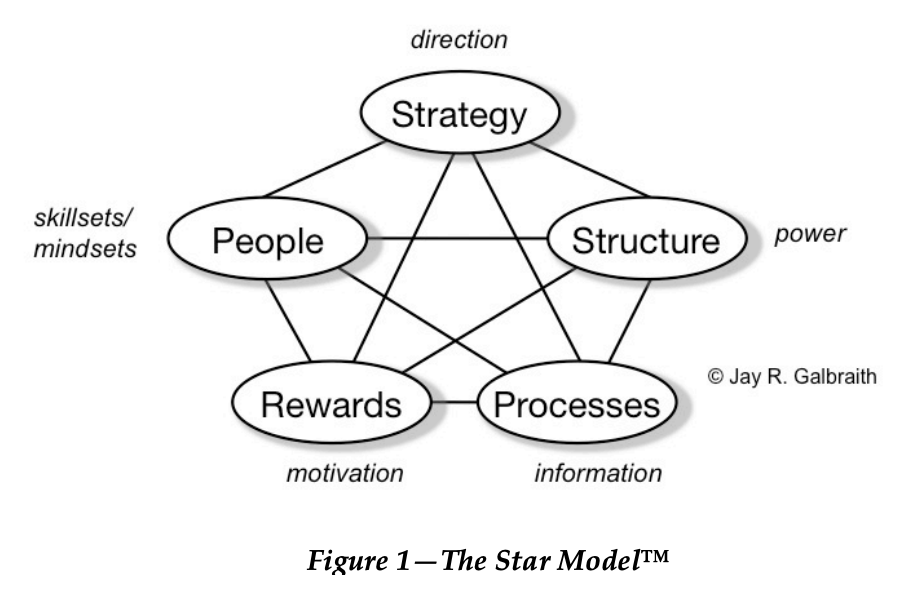 Menos burocrática/menos hierárquica
Decisões podem ocorrer nos grupos (células)
Autonomia
Polivalência
Cultura de grupo
Estabilidade no emprego
Trabalho enriquecido
Reconhecimento do grupo
Participação nos lucros
Ritmo ditado pela demanda (e pelos trabalhadores)
Kaizen (melhoria contínua)
Kanban (produção puxada)
Células de produção
Qualidade
Galbraith, J. (1982). Designing the innovation organization. Organizational Dynamics, 10(3), 5-25).
Mudanças no contexto e nas organizações
A Teoria da Contingência é uma abordagem da administração que sugere que não há uma única maneira "certa" de administrar uma organização, e que a eficácia das práticas de gestão depende das circunstâncias e do ambiente em que a organização opera. Isso significa que as decisões e abordagens de gestão devem ser contingentes ou adaptadas às condições específicas de uma situação.
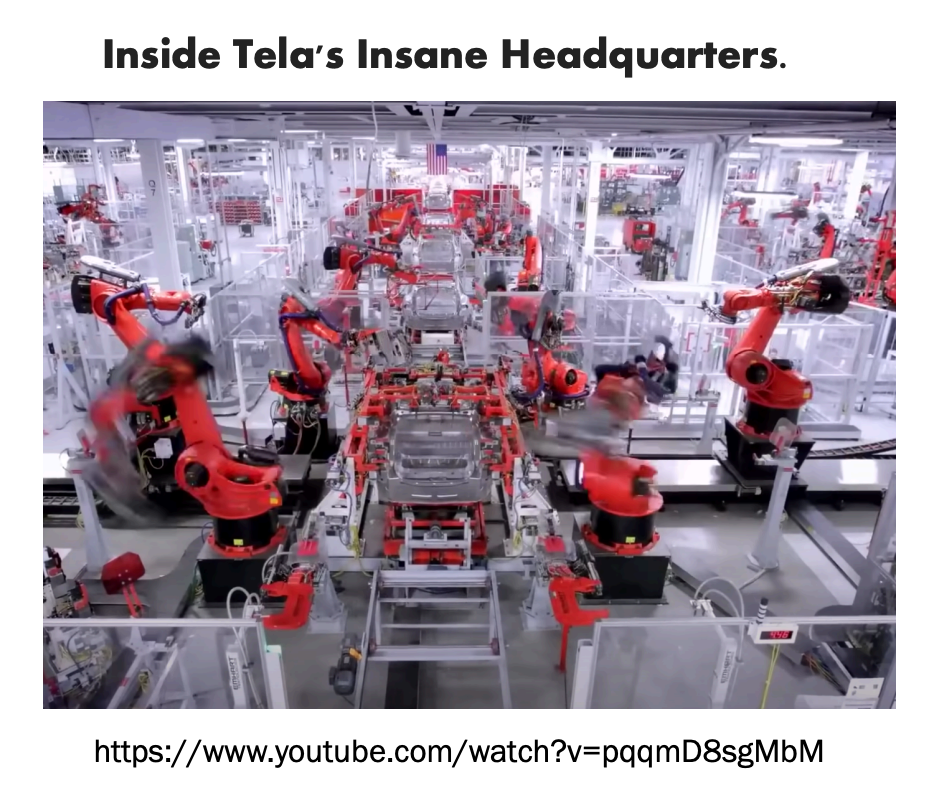 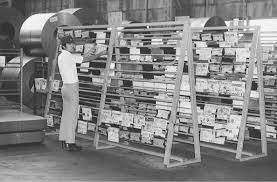 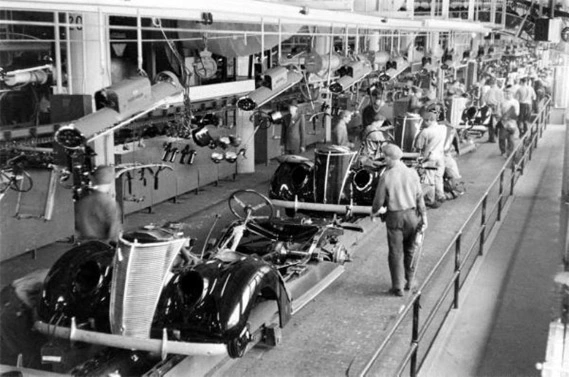 Ford Motors - 192?
Toyota- 195?
Tesla headquarter, 202?
[Speaker Notes: Tecnologia, organização das pessoas (qualificação, perfil, atividade, modelo de gestão), método de trabalho, modelo de coordenação, tomada de decisão, tempo, logística …]
Kagermann, H., Wahlster, W. and Helbig, J. (2013), “Recommendations for implementing the strategic initiative INDUSTRIE 4.0.”, Final Report of the Industrie 4.0 Working Group. Acatech, Frankfurt.
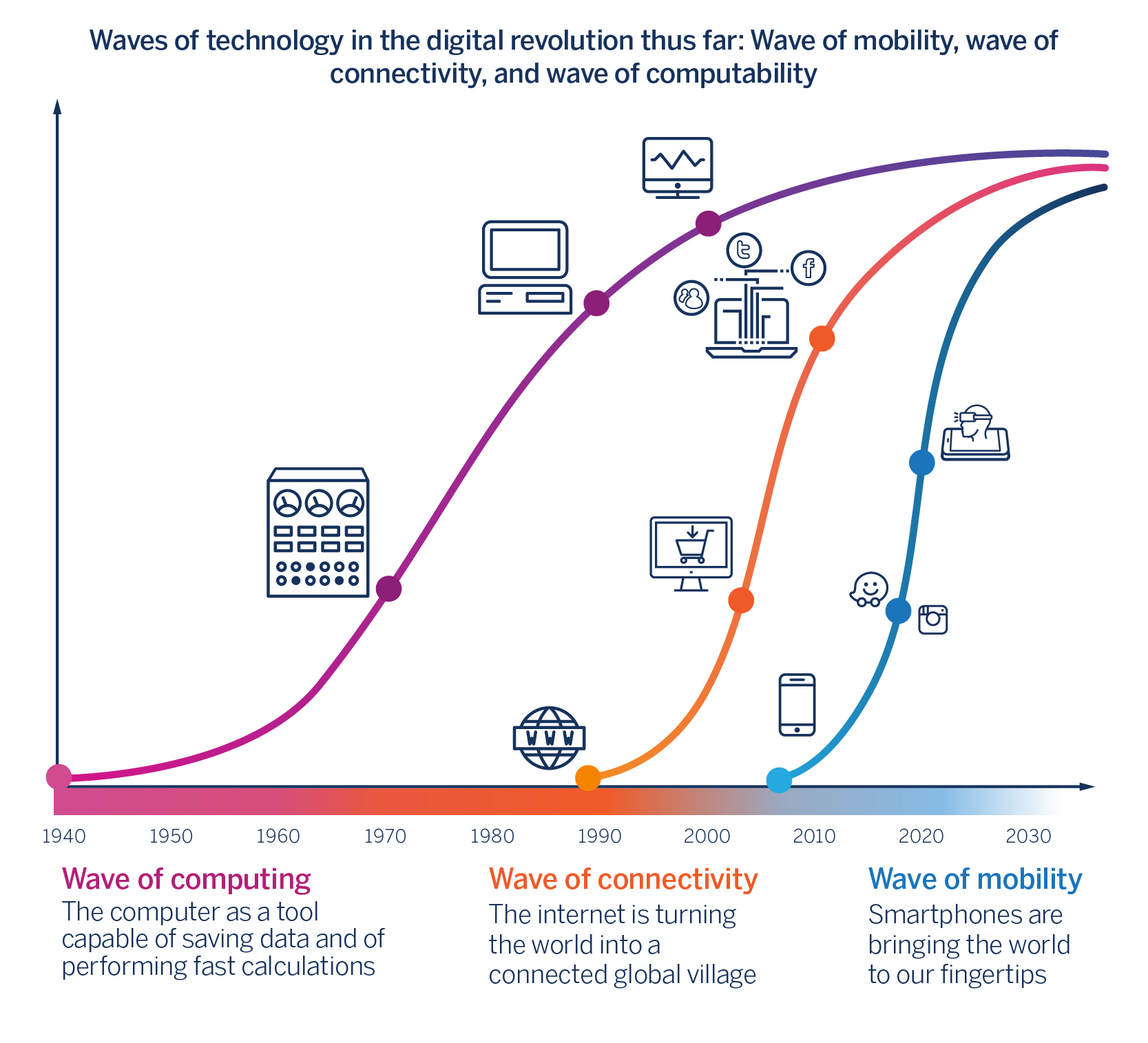 Imagem: https://innovationisrael.org.il/en/reportchapter/race-technological-leadership
1600 - 1900
1900 - 1940
1940-1980
1980 - 2000
2000 - 2020
Sistema de manufatura Americana (ASM)
Just in time/TQC
Just in time/ TQC / Lean/ Agile
Produção em massa
Indústria 4.0 / sustentabilidade
Ciência da administração
Escola das relações humanas (social)
Organizações como sistemas
Escola da contingência
Correa, H. L. (2003). Teoria Geral da Administração: Abordagem histórica da gestão de Produção e Operações. São Paulo: Editora Atlas SA.
E como seria o modelo atual (ou um dos modelos)?
Inovar
Atuar nos interesses da sociedade
CONTEXTO: Tecnologias digitais e IA; Emergencias globais (ambientais, saúde, gerras); Competições globais…
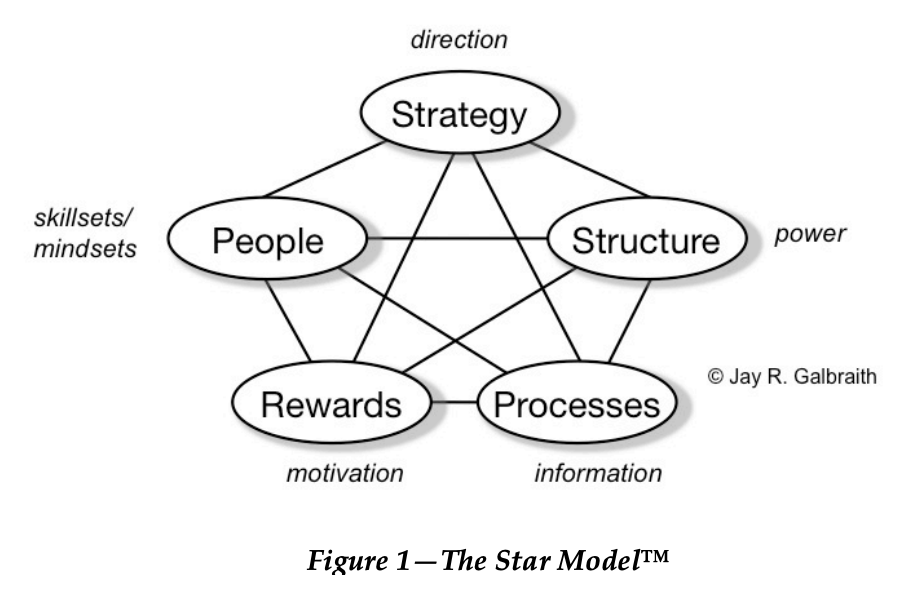 Autônoma
Flexível
Busque aprendizado contínuo
Empreendedora
Inclusiva
Horizontal
Orgânica
Matricial - estrutura em rede
Flexíveis
Automatizados
Auto-gestão
Participação no resultado
Flexibilidade
(o que as pessoas valorizam?)
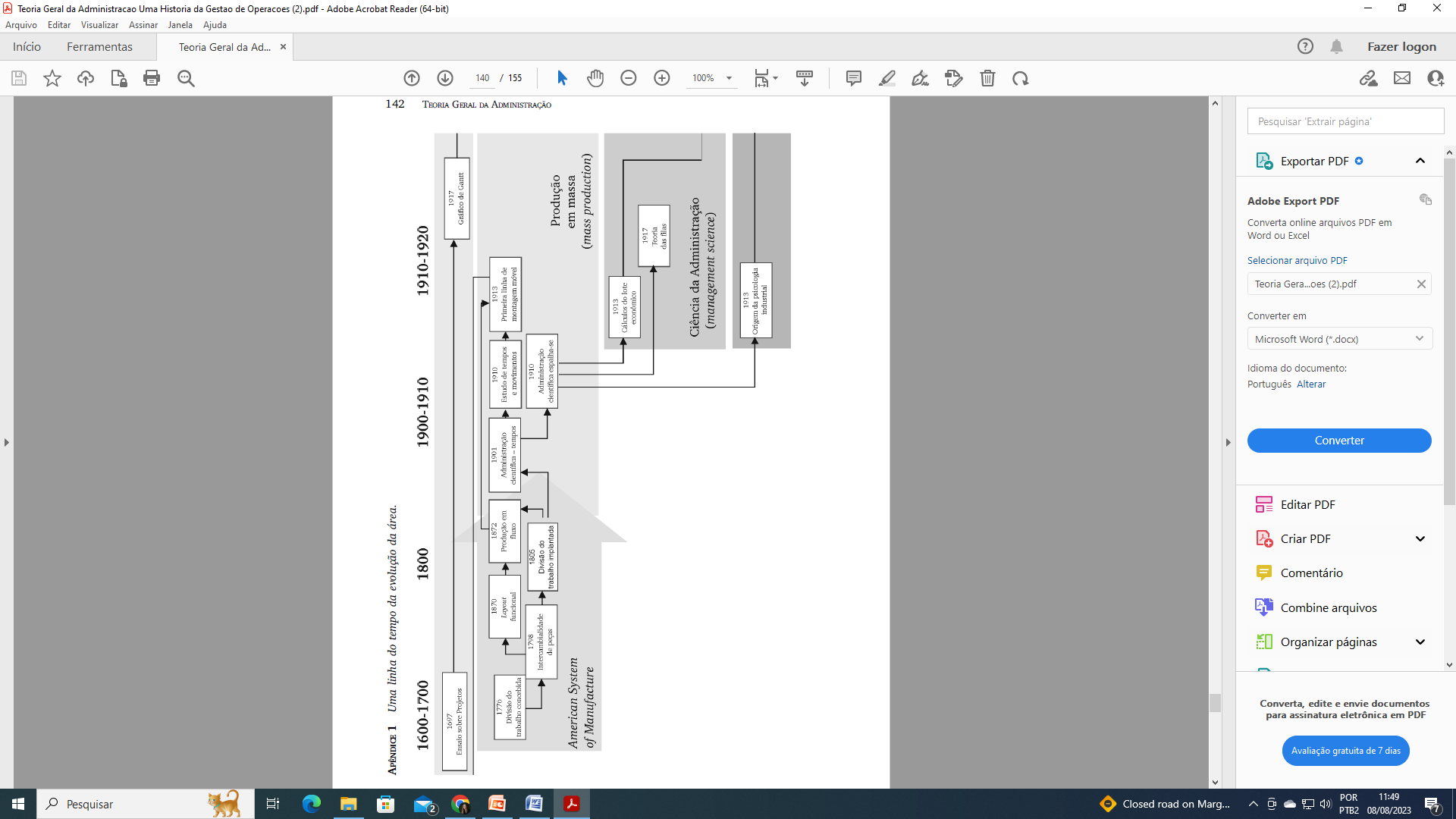 Correa, H. L. (2003). Teoria Geral da Administração: Abordagem histórica da gestão de Produção e Operações. São Paulo: Editora Atlas SA.
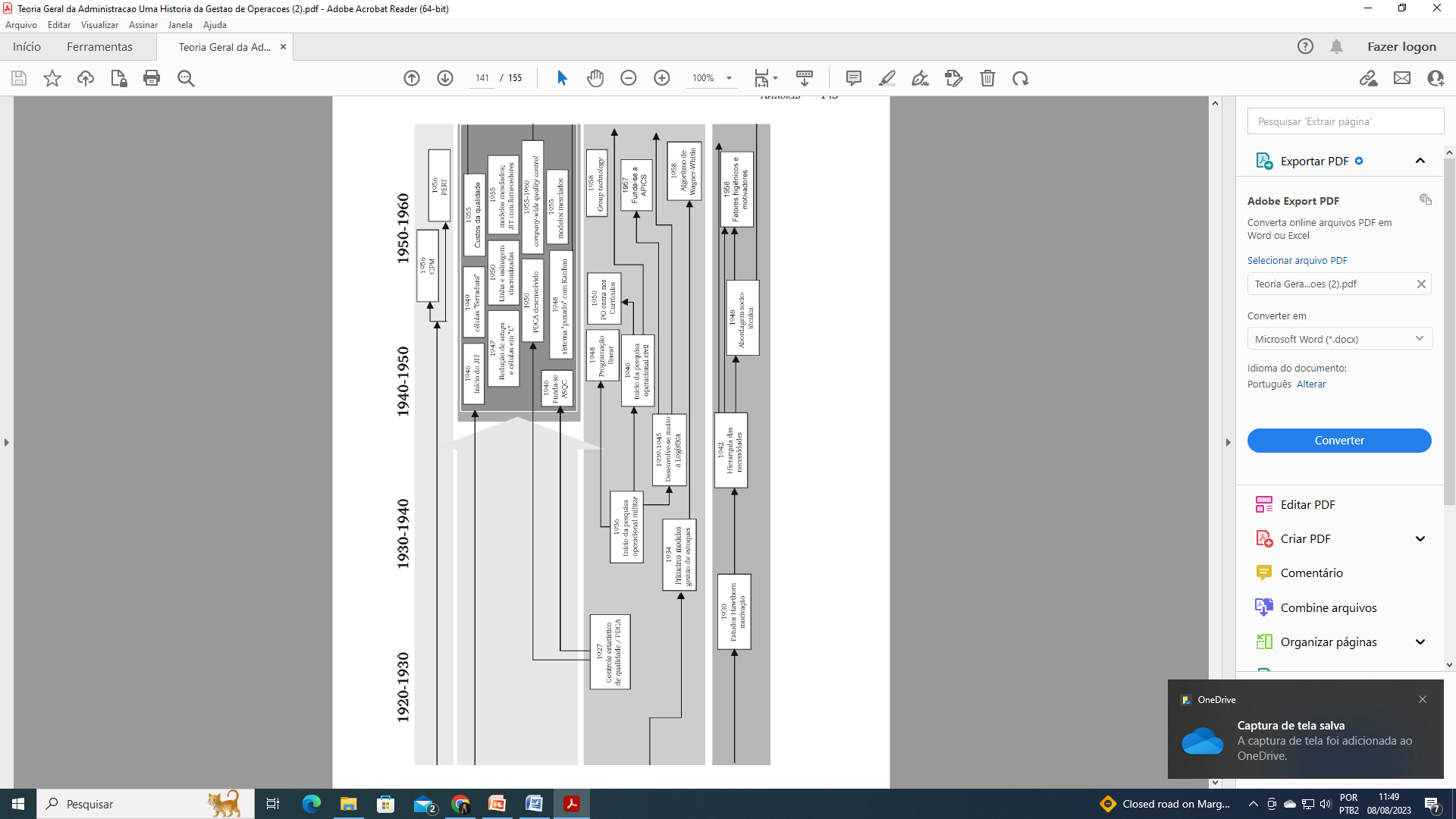 Correa, H. L. (2003). Teoria Geral da Administração: Abordagem histórica da gestão de Produção e Operações. São Paulo: Editora Atlas SA.
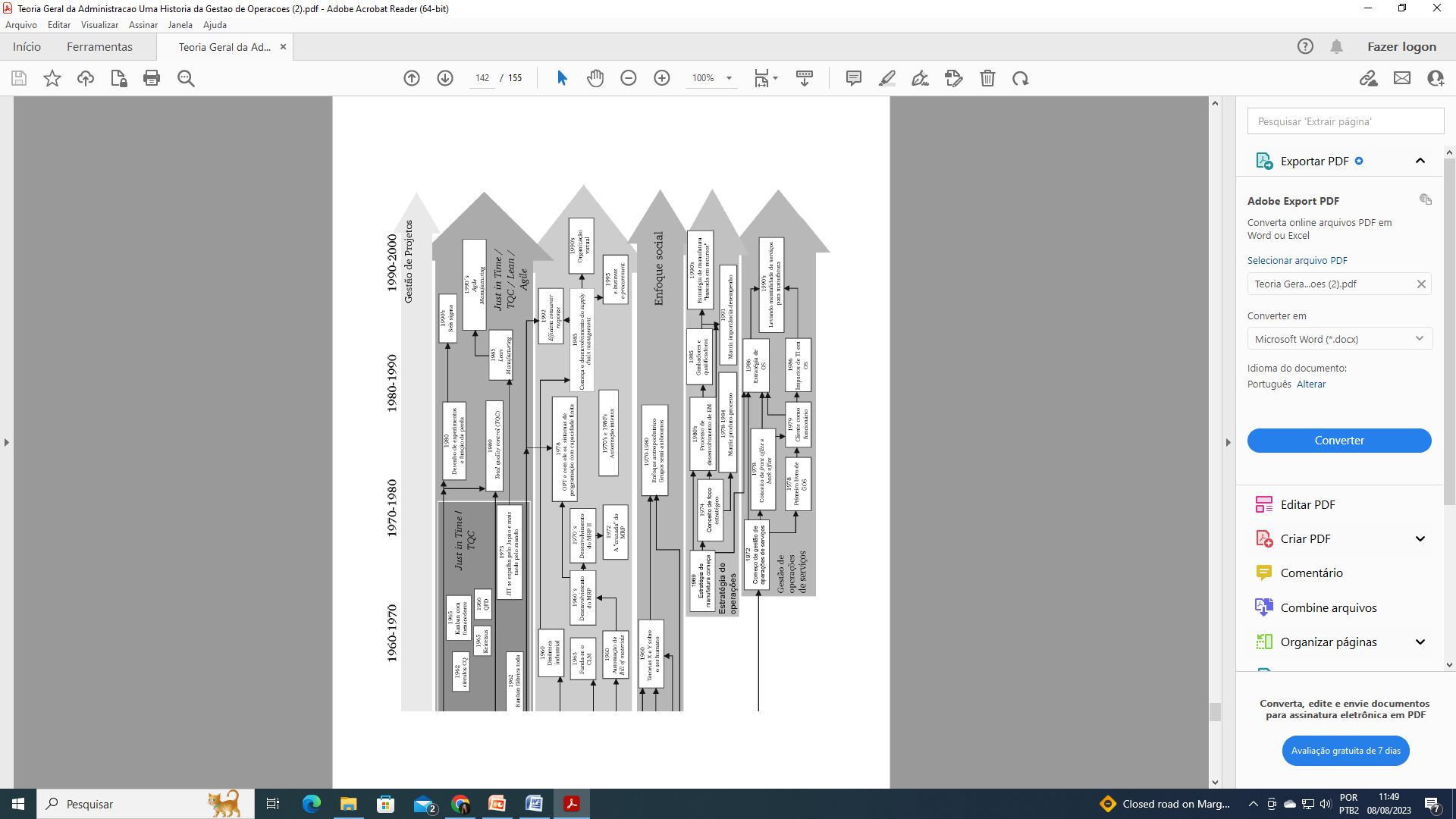 Correa, H. L. (2003). Teoria Geral da Administração: Abordagem histórica da gestão de Produção e Operações. São Paulo: Editora Atlas SA.
Atividade: Análise do desenho desenho organizacional da Liv up
Ver arquivo em pdf
Introdução à administração Aula 3 - Módulo Organização
PRO 3811/2023
Profa. Dra. Ana Paula Paes Leme Barbosa
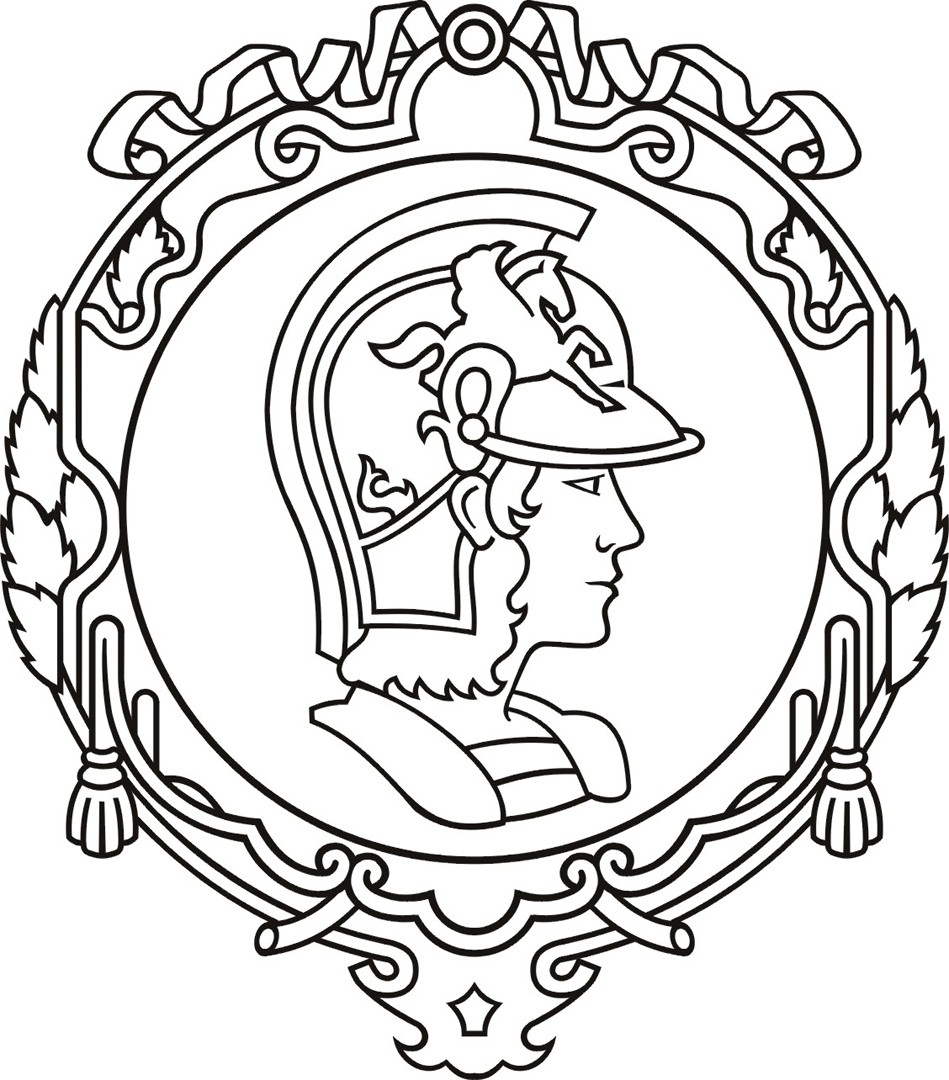 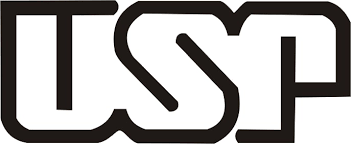 Universidade de São Paulo
Escola Politécnica
Agenda
Estratégia: Definição
Análise da indústria
Desenho organizacional - Modelo estrela
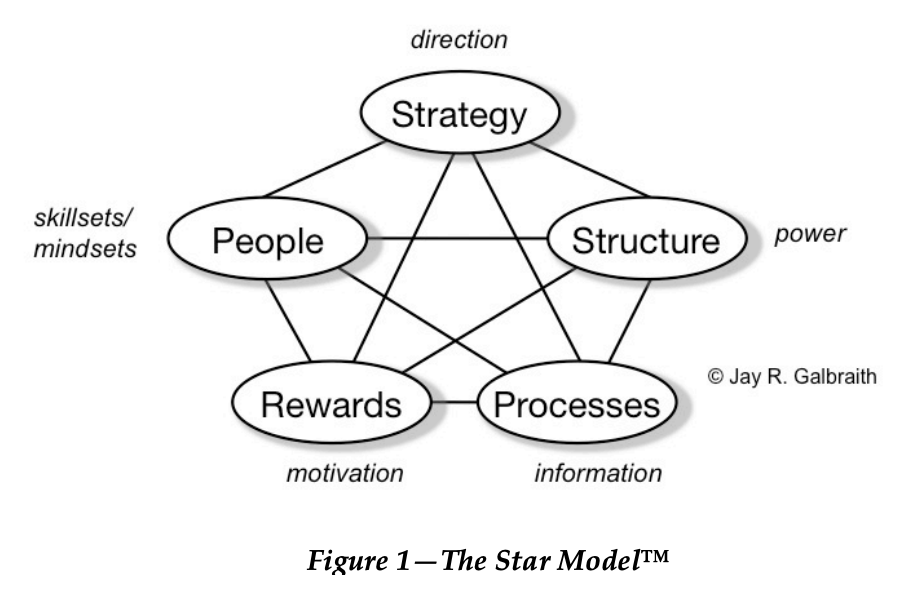 Galbraith, J. R. (1977). Organization design. Reading: Addison-Wesley.
Estratégia
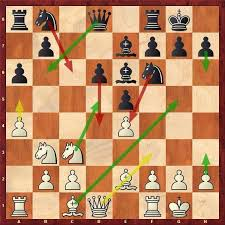 É a criação de uma posição valiosa no mercado.
É a definição  do que a empresa irá fazer para alcançar o seu objetivo. COMO vai alcançar o objetivo.
A essência é saber escolher o que fazer e o que não fazer (trade-offs).
É dinâmica!
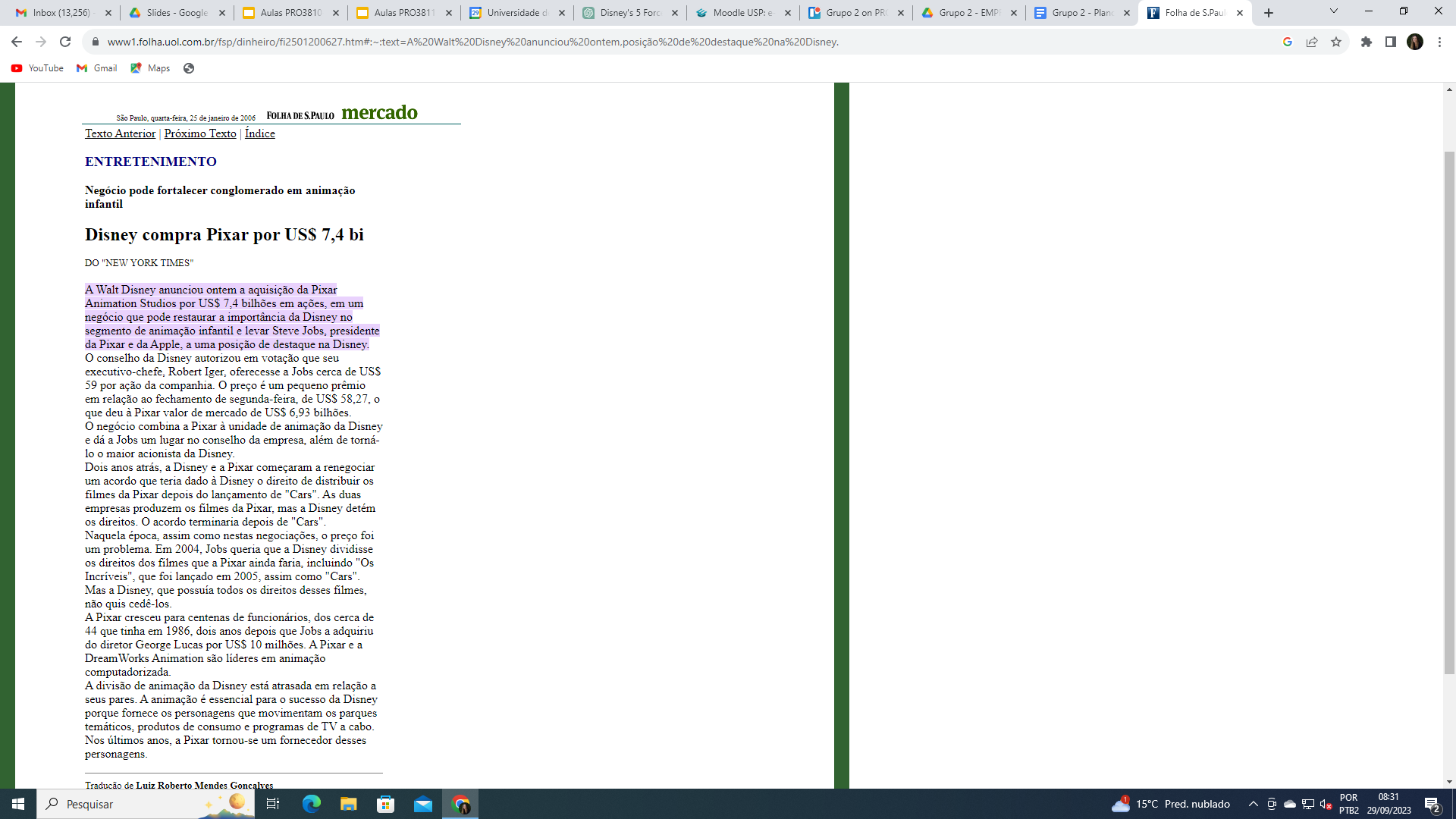 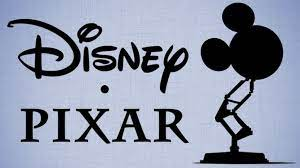 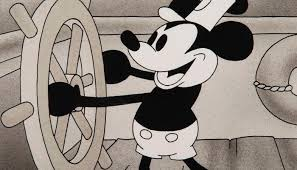 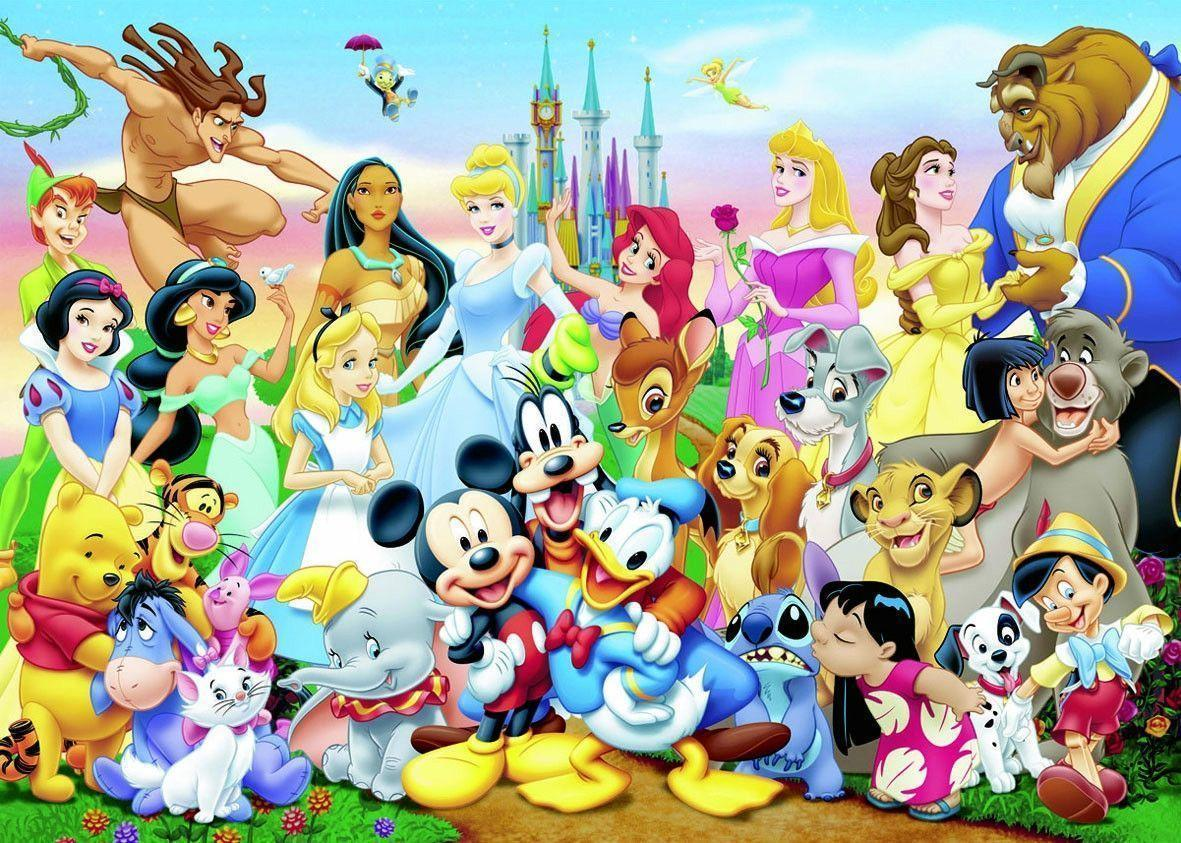 Como manter-se sendo a principal empresa de entretenimento do mundo?
Análise do ambiente externo geral (que afetem o negócio)
Demográfico: tamanho da população, faixa etária, distribuição geográfica, renda.

Econômico: crescimento, crise (e eventos relacionados, como guerra, pandemia).

Político-Jurídico: ex.: há riscos de mudança de regras comerciais? 

Sociocultural: ex.: quais são novos interesses e como eles afetam o negócio.   

Tecnológico: Novas tecnologias alteram a forma de produção e entrega do produto/serviço?
O PROCESSO DE FORMULAÇÃO DA ESTRATÉGIA - Alguns modelos que contribuem com o processo
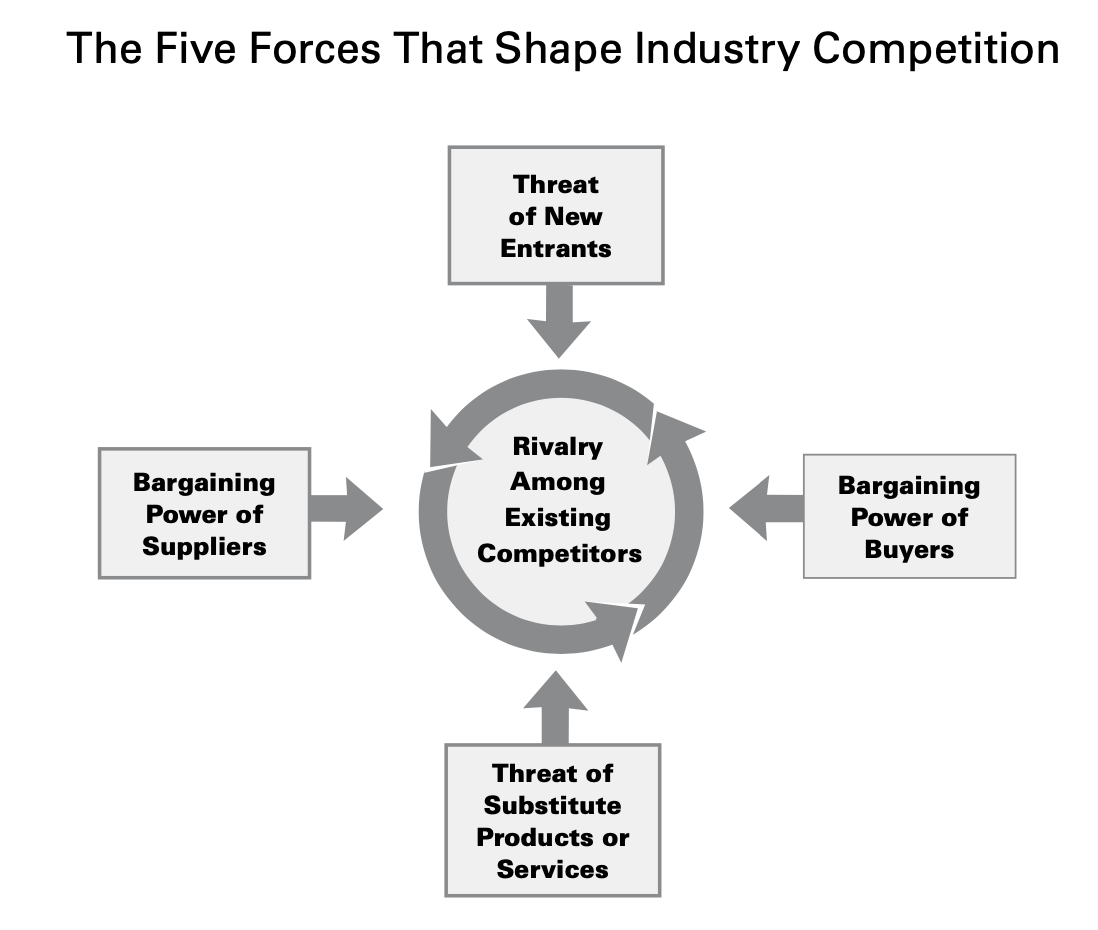 ENTENDIMENTO DO AMBIENTE DE NEGÓCIO
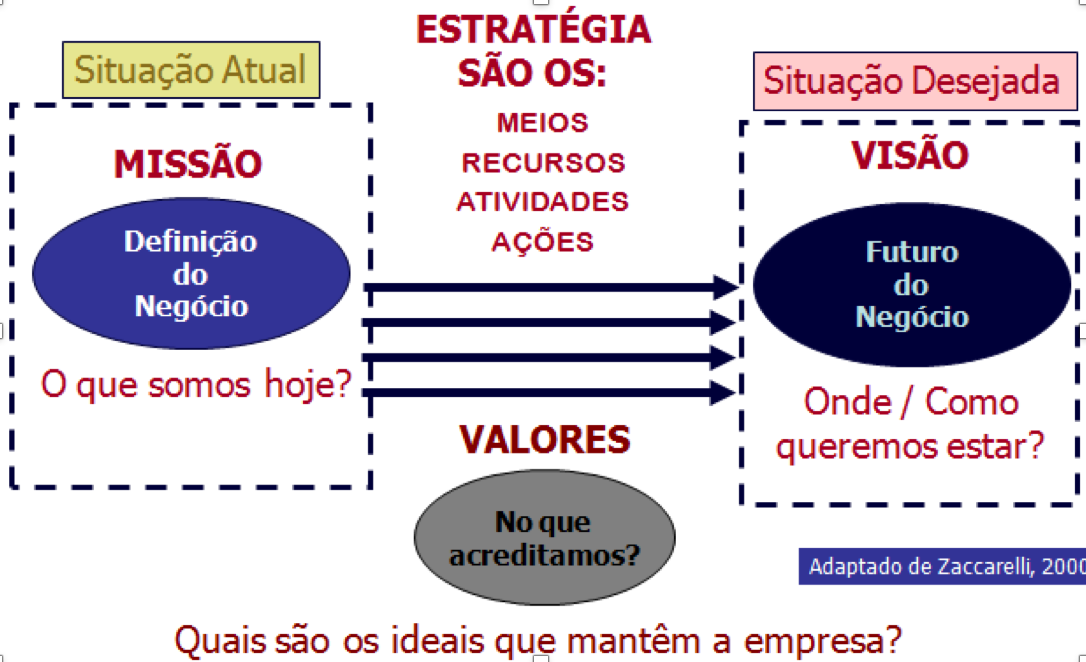 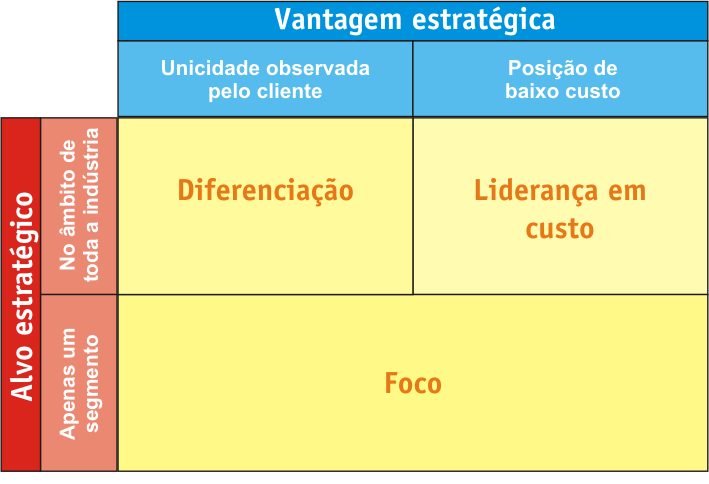 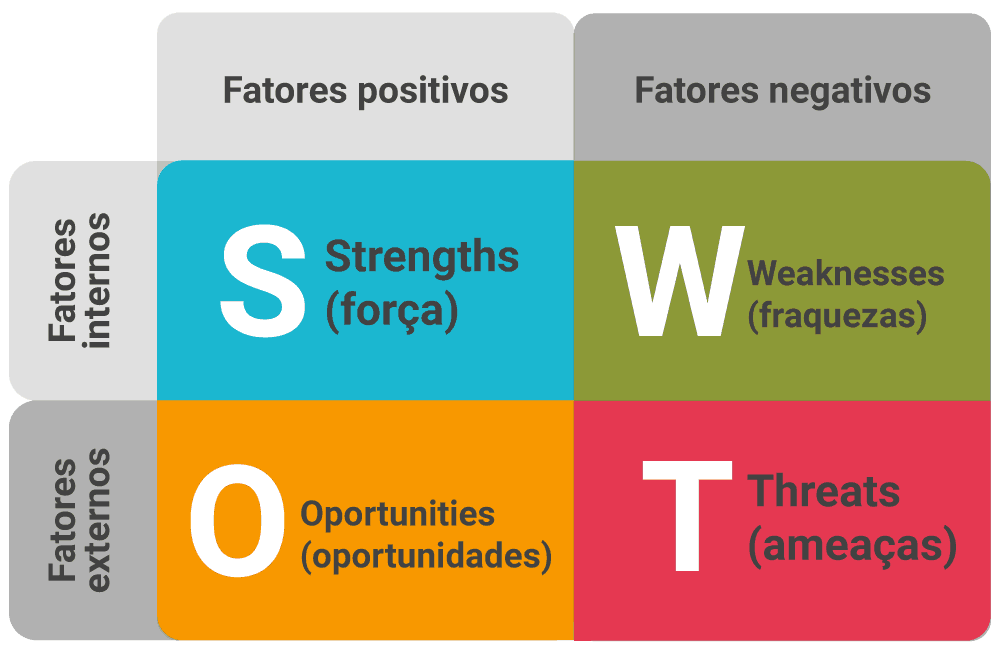 DECISÕES ESTRATÉGICAS
PLANO ESTRATÉGICO
ENTENDIMENTO DO AMBIENTE INTERNO (e externo)
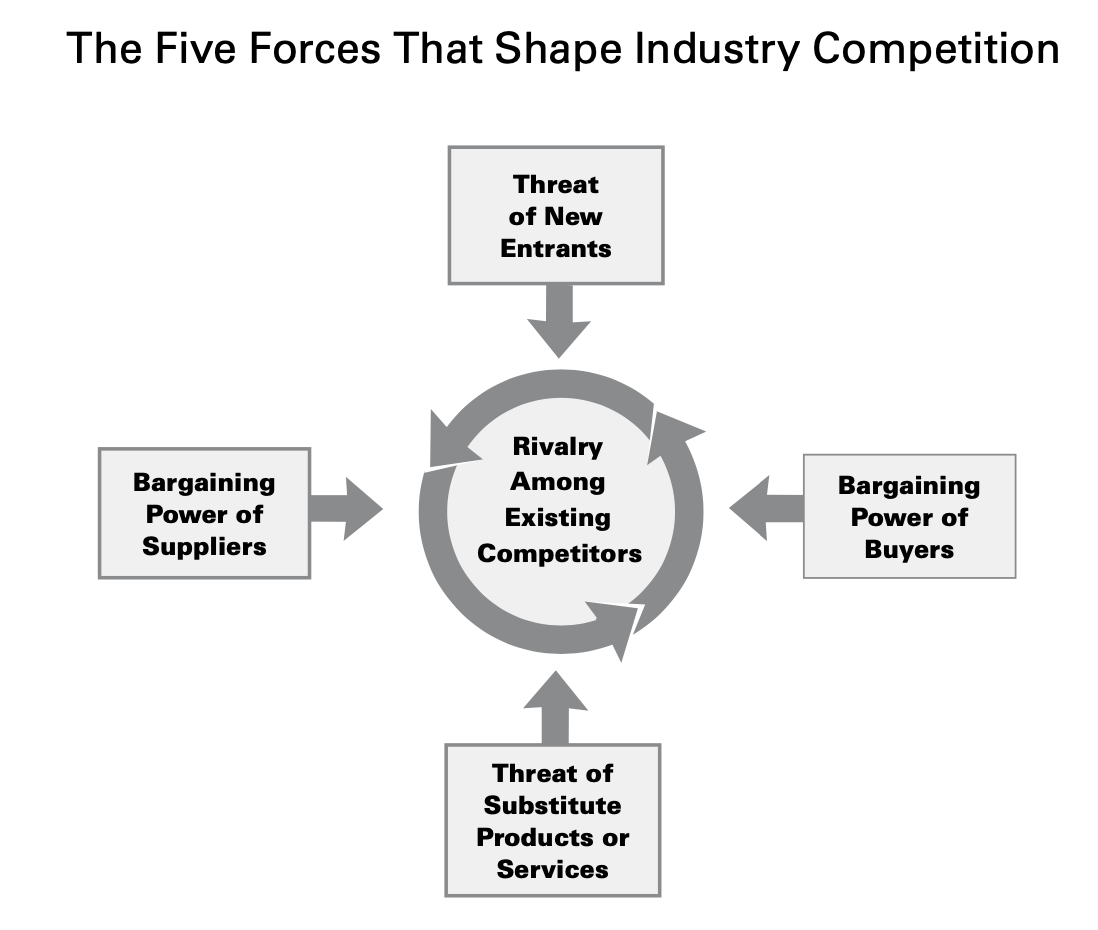 Administração estratégica
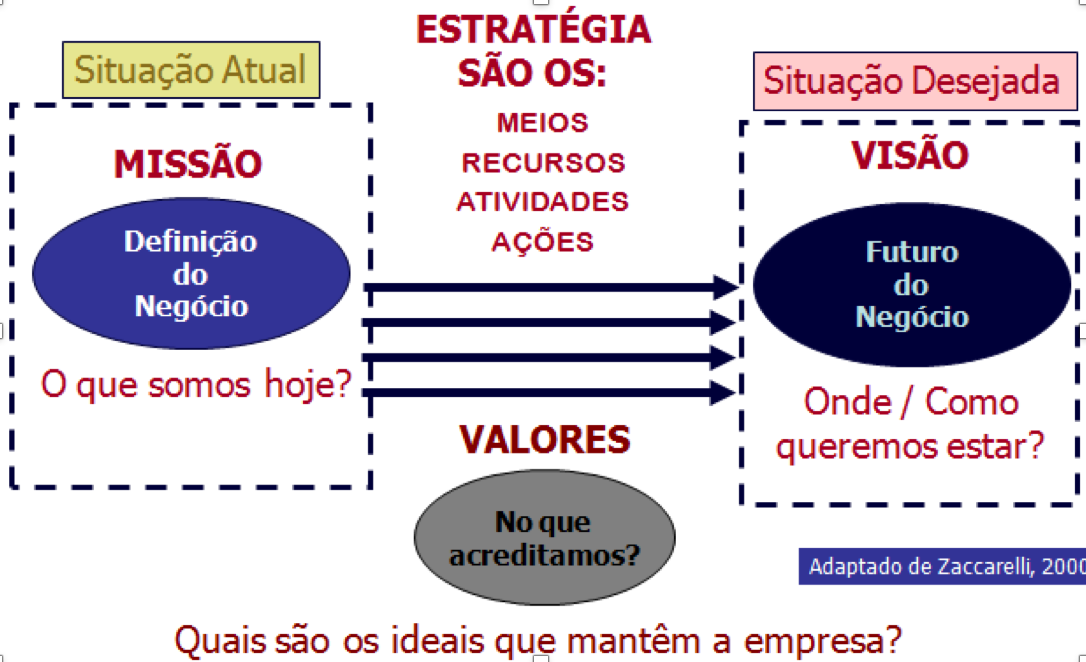 Ambiente Externo
Missão 

Visão
Ambiente interno
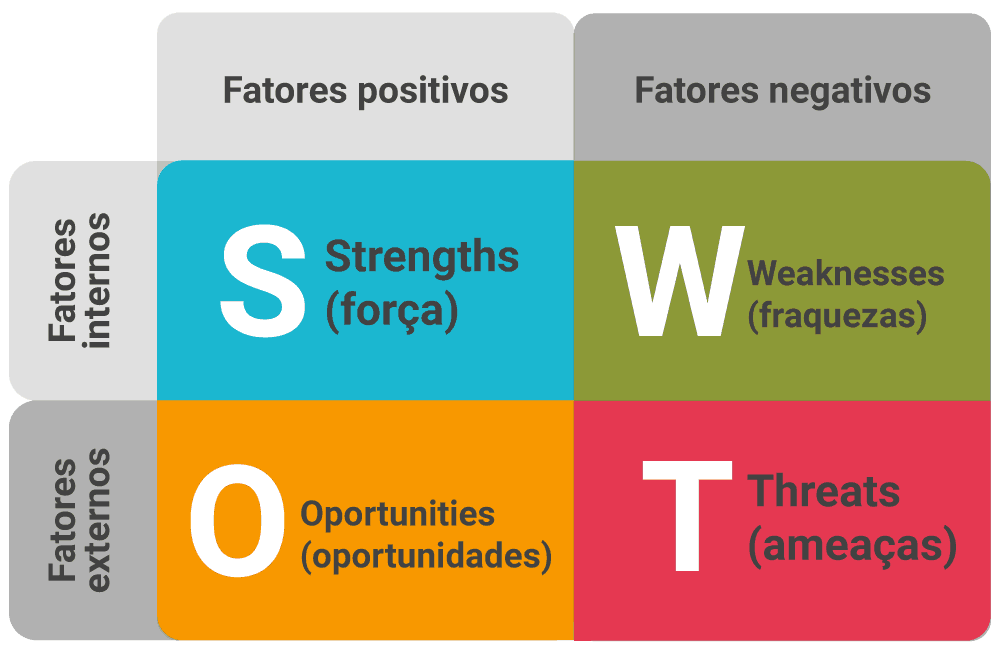 Implementação da estratégia 
Seleção de ações estratégicas vinculadas com a implementação efetiva da estratégia selecionada
Formulação da estratégia
Identificar  a estratégia adequada para os objetivos da empresa
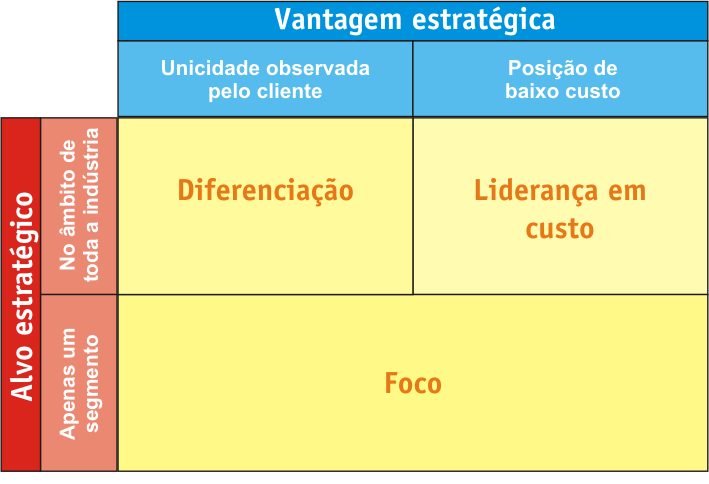 Competitividade
Hitt, M.; Ireland, D.; Hoskisson, R. (2011). Administração estratégica: Competitividade e Globalização. São Paulo: Cengage Learning.
Estratégia
“Estratégia, em um sentido restrito, envolve planejar o uso de recursos e entrega de capacidades (capabilities) para alcançar objetivos e ter sucesso na competição” - VISÃO BASEADA EM RECURSOS (RBV)

“Estratégia, em um sentido amplo, se preocupa com a determinação racional dos interesses vitais de uma empresa, os propósitos que são essenciais para sua sobrevivência contínua como uma instituição e que a definem em relação a outras organizações, bem como seus objetivos”.
“A estratégia está preocupada com as forças externas e internas que têm o potencial de afetar significativamente o destino da empresa”
Burgelman, R. (2002). Strategy is Destiny: How strategy-making shapes a company’s future? Free Press Edition.
Pensamento estratégico 
(strategic thinking)
Ação estratégica
(strategic action)
É consequência
Envolve comprometimento de recursos
Move a empresa em direções que não podem ser facilmente revertidas
Olha para o futuro
Explora múltiplos cenários, alternativas e opções
Foco externo
Antecipa estados e comportamentos
Modelo para análise de estratégia - SWOT
Análise interna
Análise externa
Forças
Oportunidades
Considera tanto a visão baseada em recursos como a visão do ambiente externo.
Fraquezas
Ameaças
Modelo baseado em recursos
Modelos de vantagem competitiva do ambiente
Cinco forças que moldam a competitividade de uma indústria
A empresa vai buscar ter uma rentabilidade superior à da indústria.
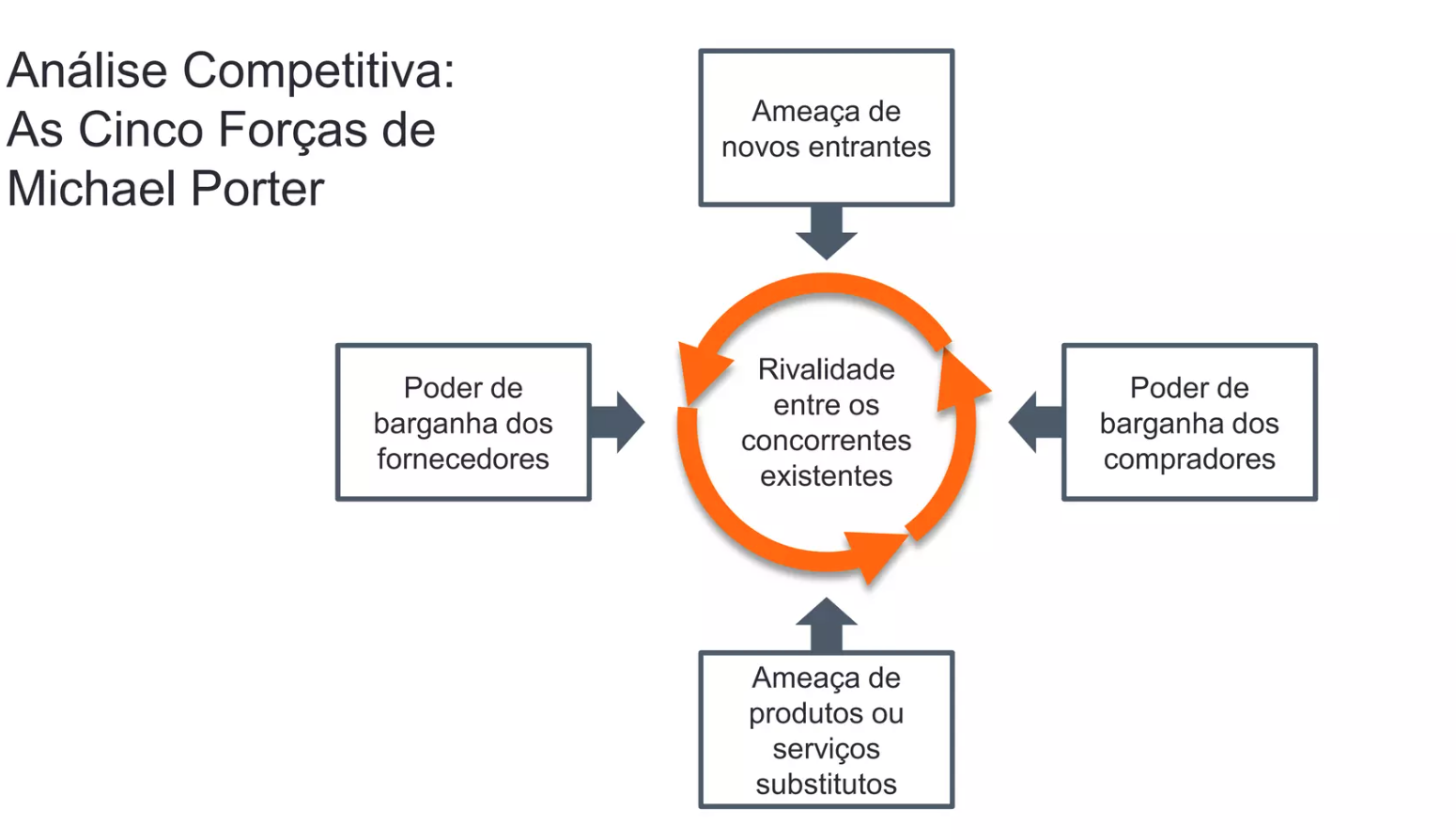 Porter, M. (1979) How competitive forces that shape strategy. Harvard Business Review.
Como é (está) a competição na indústria de entretenimento?
Ameaça de novos entrantes
- Novas empresas entram com produções de menor qualidade mas que disputam a atenção do público.
- Novos canais de distribuição de conteúdo reduziu a barreira de entrada de novas empresas.
- Nos segmentos de parques e resorts a barreira de entrada permanece alta (altos investimentos)
Poder de barganha dos fornecedores
Poder de barganha dos compradores
- Novas tecnologias impactam de forma recorrente a qualidade dos filmes e aumenta a dependência de fornecedores

- Disputa pelos profissionais mais qualificados dessa indústria aumenta o poder de barganha dos profissionais 

- Produções independentes abrem novas 
oportunidades de trabalho e aumenta do poder de barganha dos fornecedores
- Clientes (B2B e B2C) possuem uma grande oferta de personagens, parques, hotéis e portanto há um forte poder de barganha dos clientes.
Rivalidade na indústria
Indústria com muitas empresas
Disputa por participação de mercado
Difícil diferenciação dos produtos
Indústria dinâmica: constante evolução
Ameça de substitutos
Novas plataformas de distribuição, novos tipos de produtos de entretenimento (video games) podem substituir produtos de entretenimento atuais.
Determinantes estruturais
Intensidade das forças 

Competitivas

Menor o potencial de lucro 

Taxa de Retorno
Análise da estrutura da indústria

Visa compreender as forças que determinam a concorrência na indústria (mercado) para buscar uma posição competitiva favorável (lucrativa e sustentável).
Exemplos de indústria e as forças mais intensas:
Indústria siderúrgica - Materiais substitutos/ concorrentes estrangeiros
Indústria de pneus - Compradores/concorrentes
Indústria de navios petroleiros - Compradores
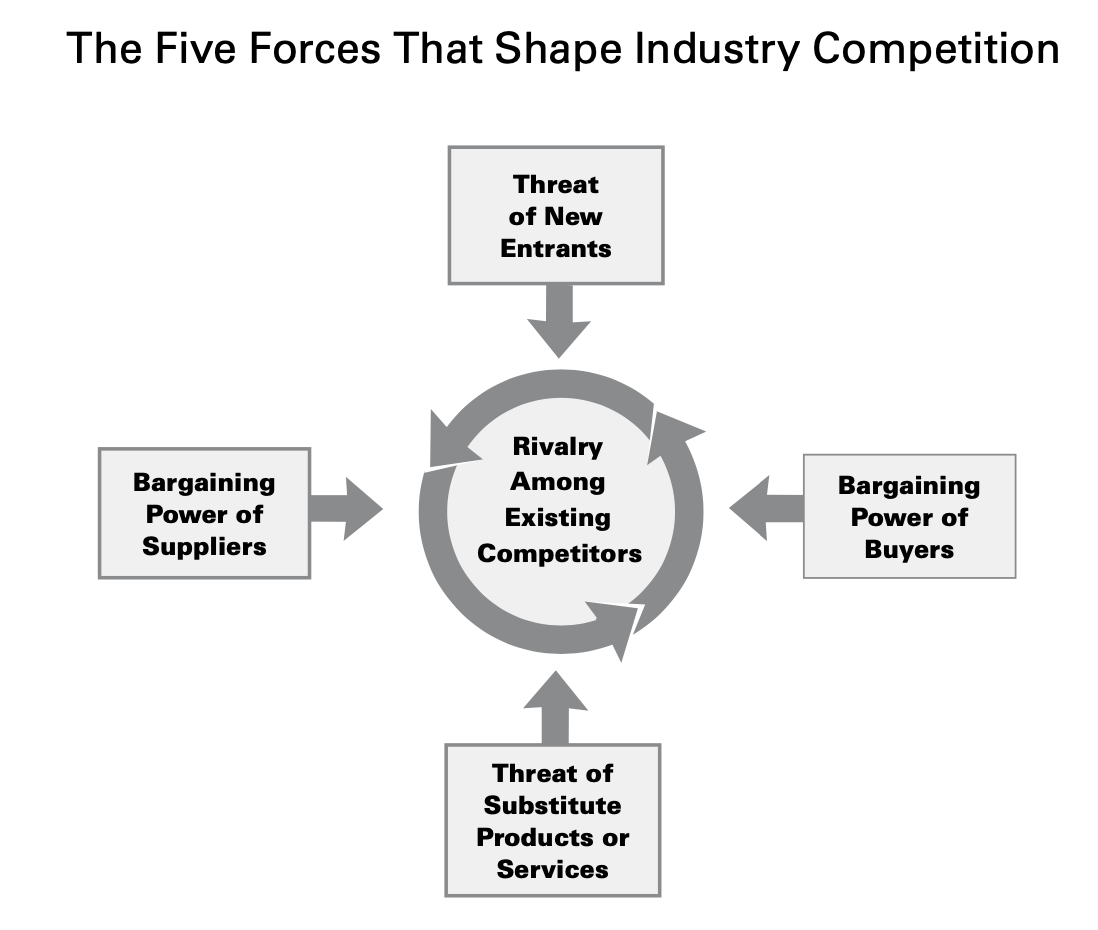 Administração estratégica
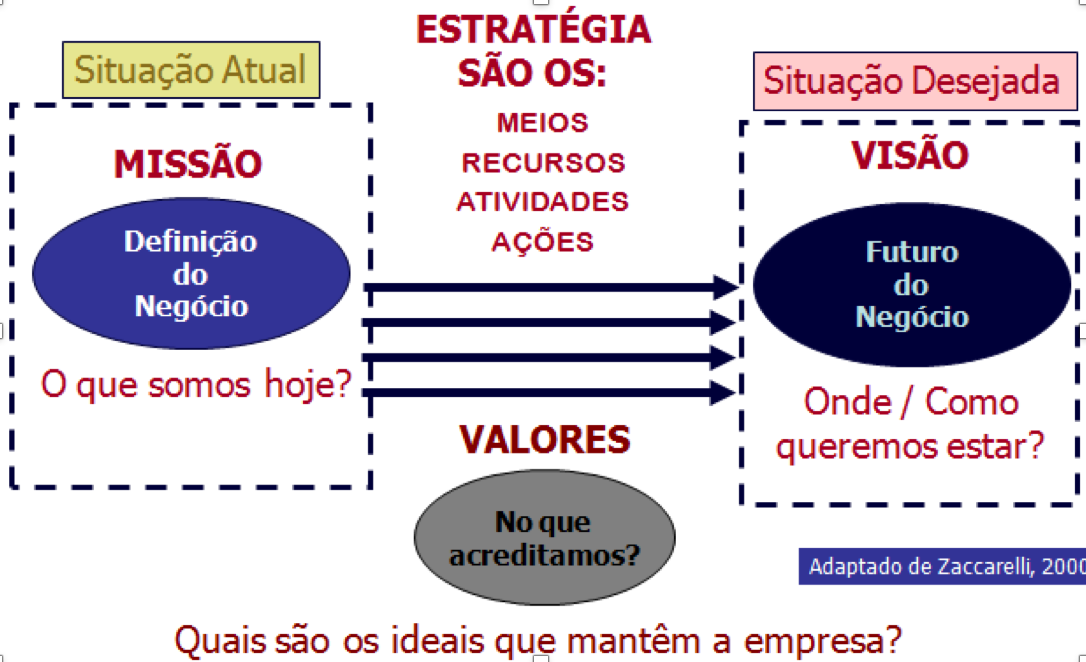 Ambiente Externo
Missão 

Visão
Ambiente interno
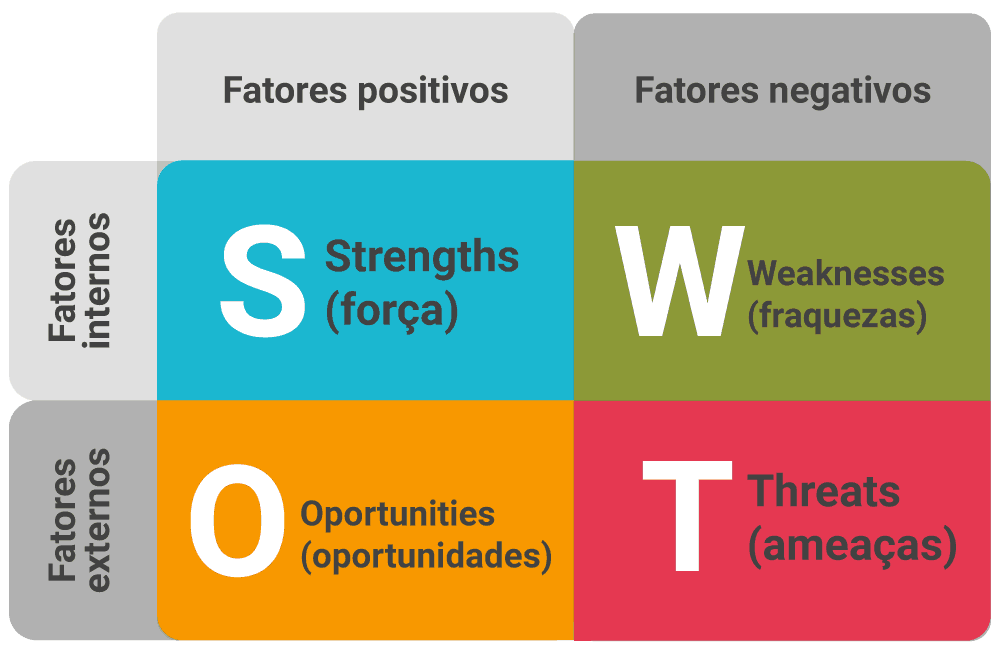 Implementação da estratégia 
Seleção de ações estratégicas vinculadas com a implementação efetiva da estratégia selecionada
Formulação da estratégia
Identificar  a estratégia adequada para os objetivos da empresa
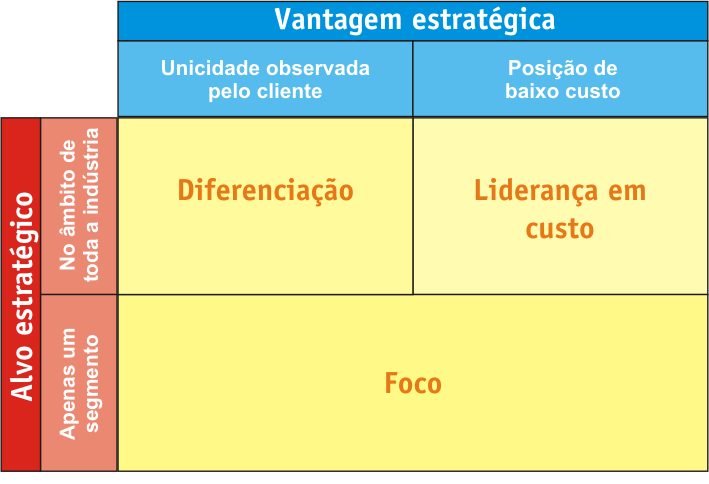 Competitividade
Hitt, M.; Ireland, D.; Hoskisson, R. (2011). Administração estratégica: Competitividade e Globalização. São Paulo: Cengage Learning.
SWOT Disney
FORÇAS






FRAQUEZAS
AMEAÇAS






OPORTUNIDADES
Novas tecnologias e plataformas reduzem barreiras de entrada
Mudanças nas preferências dos consumidores
Facilidade de globalização abre mercado a novos concorrentes 
Crises: pandemias, crise econômica e climática
Marca
Portfólio diversificado (personagens e negócios)
Parcerias estabelecidas
Atendimento diferenciado: treinamento
Novas tecnologias reduzem custos de produção
Alcance global facilitado
Novas tecnologias e produtos oportunizam novas licenças
Dependência de licenças
Dificuldade de acessar públicos de outras faixas etárias
Aumento da rotatividade de pessoal
Análise SWOT (FOFA, PFOA)
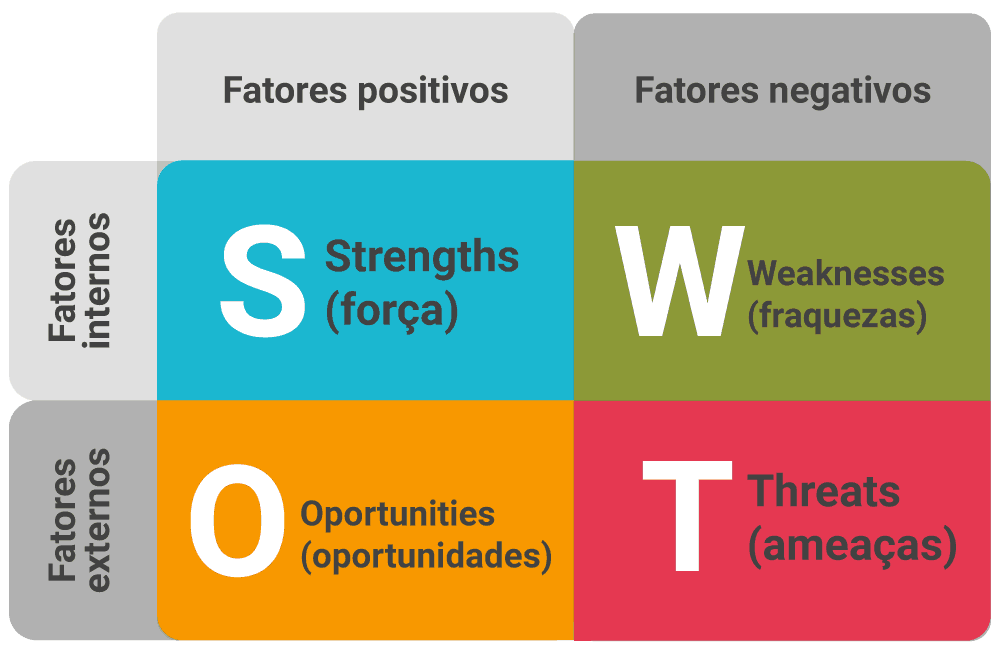 Tem como objetivo reconhecer as limitações, maximizando os pontos fortes da organização enquanto monitora oportunidades e ameaças.
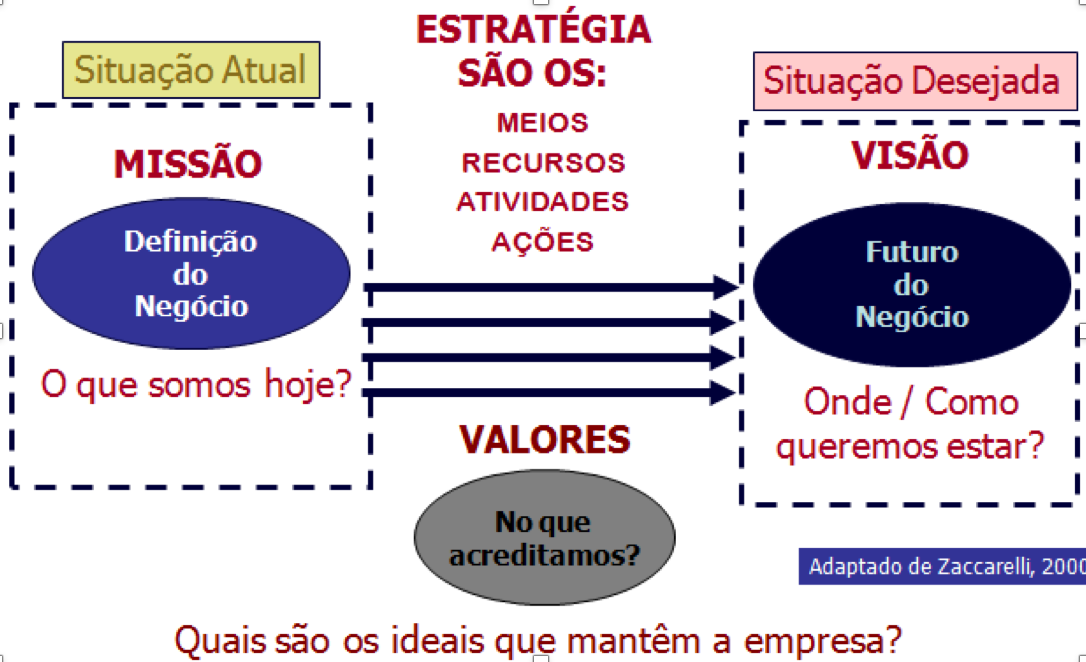 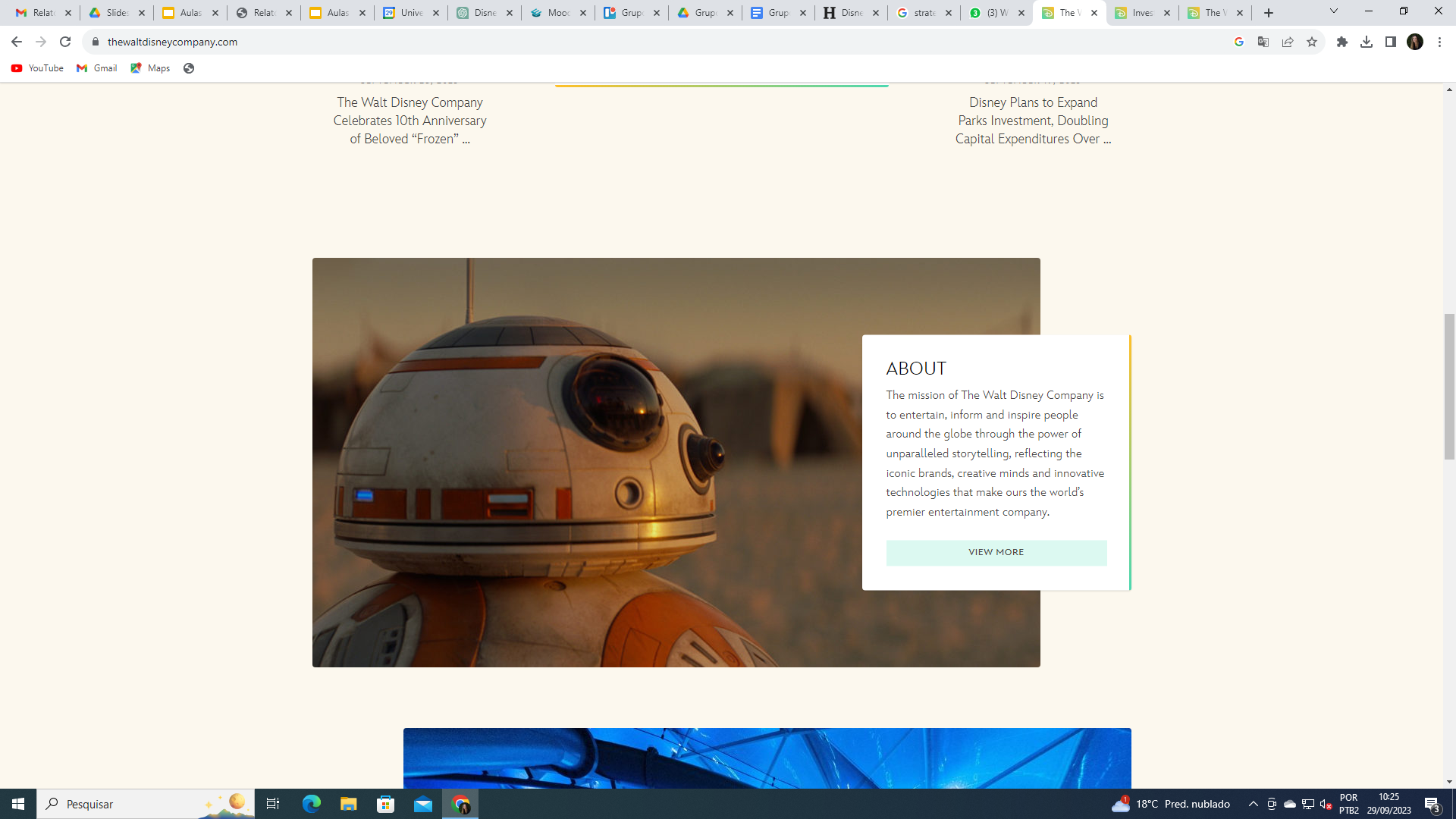 "Entreter, informar e inspirar pessoas ao redor do mundo por meio do poder da narrativa sem igual, refletindo as marcas icônicas, mentes criativas e tecnologias inovadoras que fazem da nossa empresa a principal empresa de entretenimento do mundo”
Setembro, 2023
Missão
É a declaração do propósito e do alcance único da empresa em termos de produto e de Mercado.
Deve responder as perguntas:
Quem somos?
O que fazemos?
Por que fazemos o que fazemos?
De quem seria essa missão?
[Speaker Notes: Google]
Qual é a Missão da Poli?
Visão
ONDE A EMPRESA QUER CHEGAR?
Olhar para o futuro
Um objetivo almejado 
É desafiadora; envolve necessidade de mudança.
Visão Google
Criar um futuro mais inteligente, no qual a tecnologia melhore a vida das pessoas.
Qual é a visão da Poli?
Valores: No que acreditamos
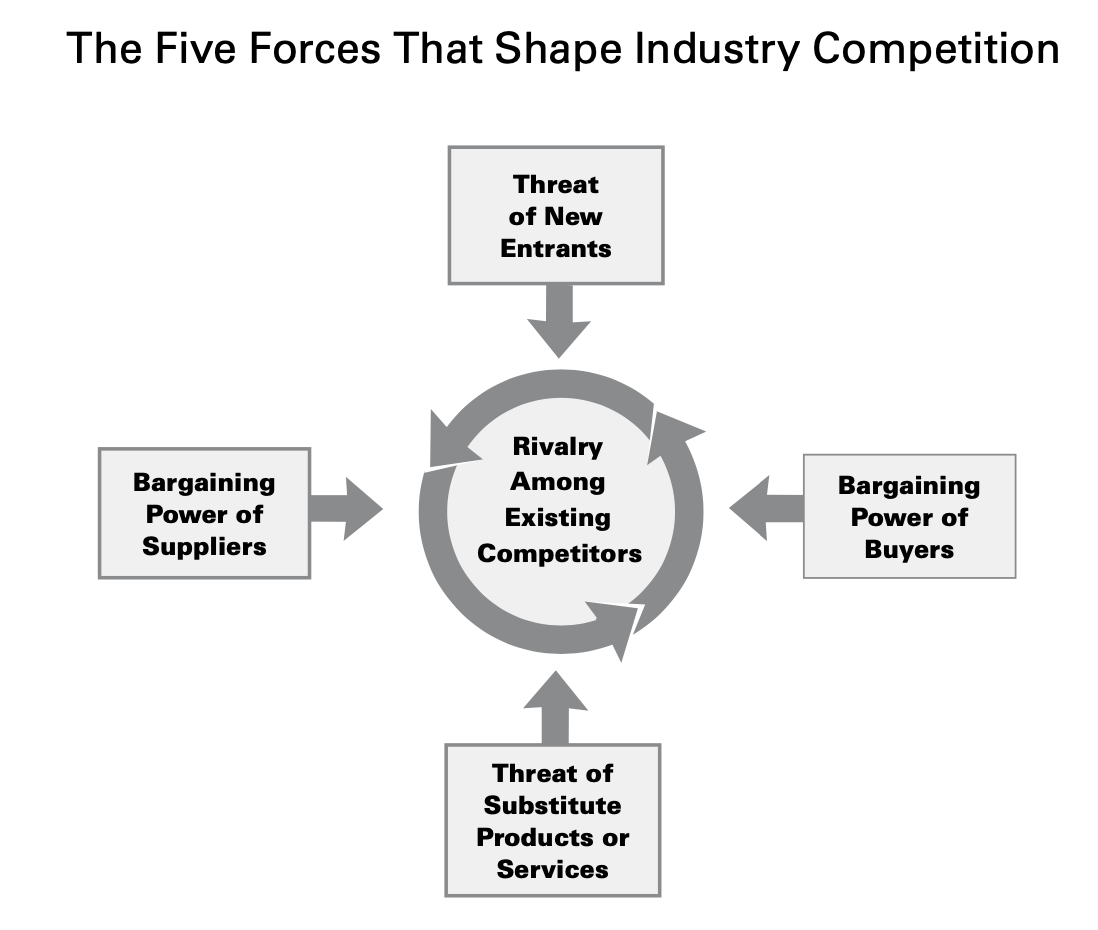 Administração estratégica
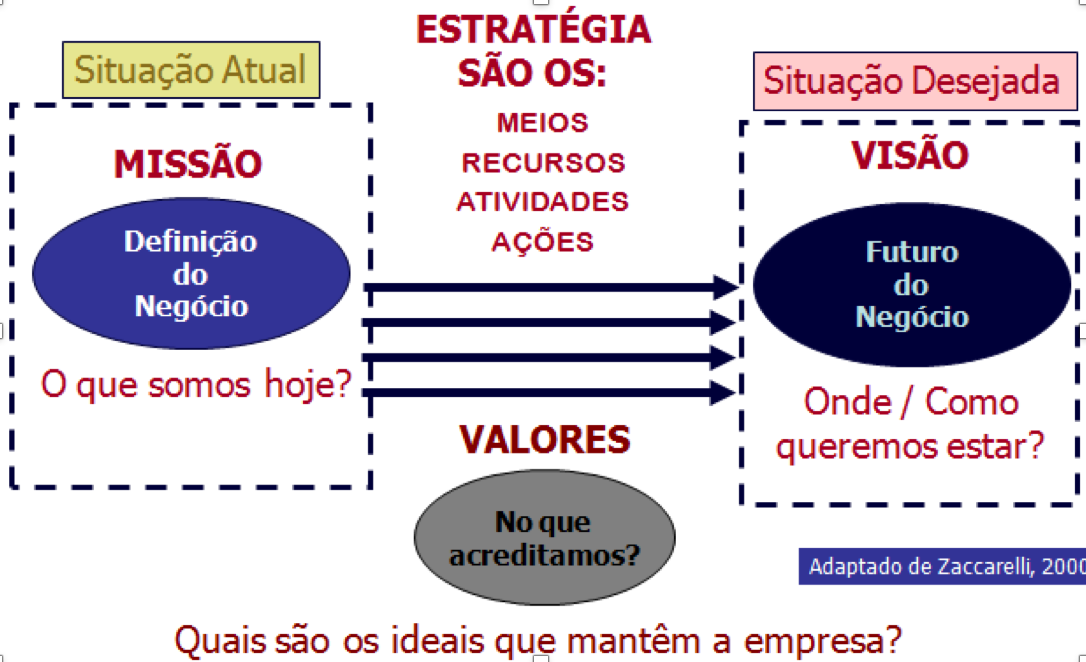 Ambiente Externo
Missão 

Visão
Ambiente interno
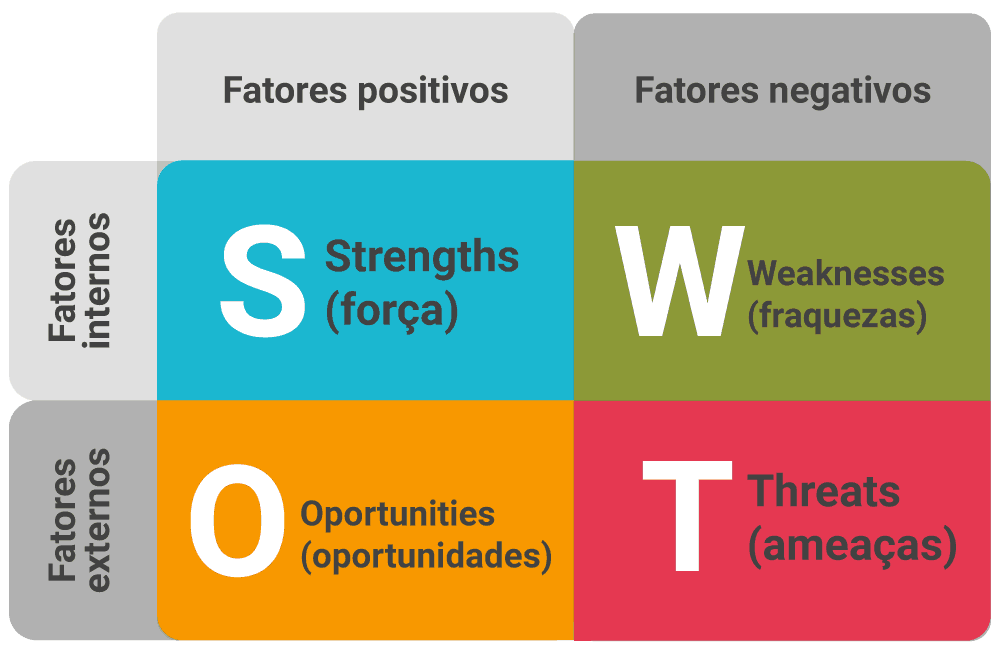 Implementação da estratégia 
Seleção de ações estratégicas vinculadas com a implementação efetiva da estratégia selecionada
Formulação da estratégia
Identificar  a estratégia adequada para os objetivos da empresa
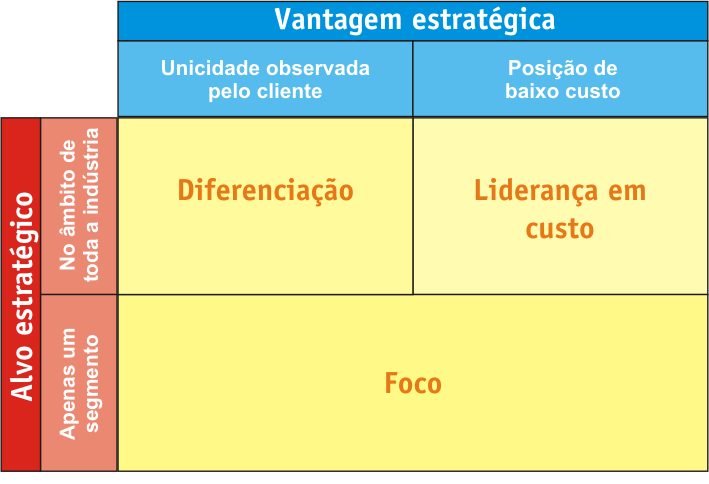 Competitividade
Estratégias genéricas
Liderança em Custo Total: Esforçar-se para ser o produtor mais eficiente no setor, buscando economias de escala, controle de custos e eficiência na produção.

Diferenciação: Oferecer produtos ou serviços únicos e valiosos, que sejam distintos em termos de qualidade, design, marca ou outros aspectos que os tornem atrativos para os clientes.

Foco: Concentrar-se em um segmento de mercado específico, seja uma área geográfica estreita ou um grupo de consumidores com necessidades particulares, e atender bem a esse segmento para obter uma vantagem competitiva
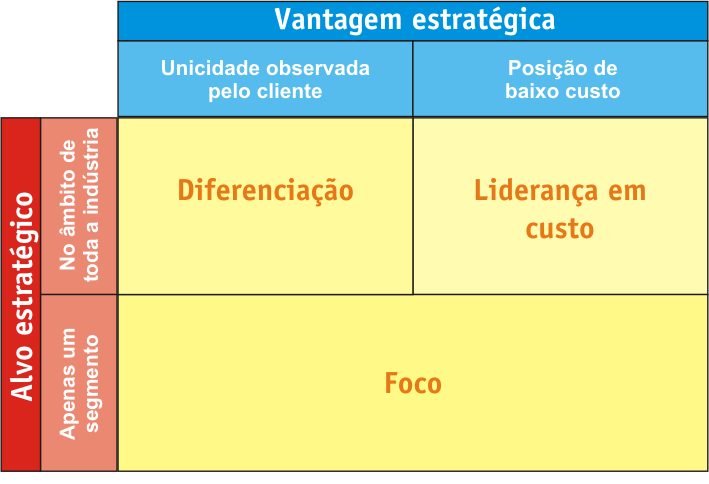 Porter, M. E. (1980). Competitive Strategy: Techniques for Analyzing Industries and Competitors. Free Press.
Um plano estratégico
Fonte: imagem proveniente da apresentação Prof. Andre Fleury e revisão Prof. Mario Salerno
Bibliografia
Galbraith, J. R. (1977). Organization design. Reading: Addison-Wesley.

Hitt, M. A; Ireland, R. D.; Hoskisson, R.E. (2011). Administração estratégica. São Paulo: Cengage Learning

Porter, M. (1979) How competitive forces that shape strategy. Harvard Business Review.

Porter, M. (1980) Competitive strategy: Techniques for analyzing Industries and Competitors. New York: Free Press.
Introdução à administração Aula 4 - Módulo Organização
PRO 3810/2023
Profa. Dra. Ana Paula Paes Leme Barbosa
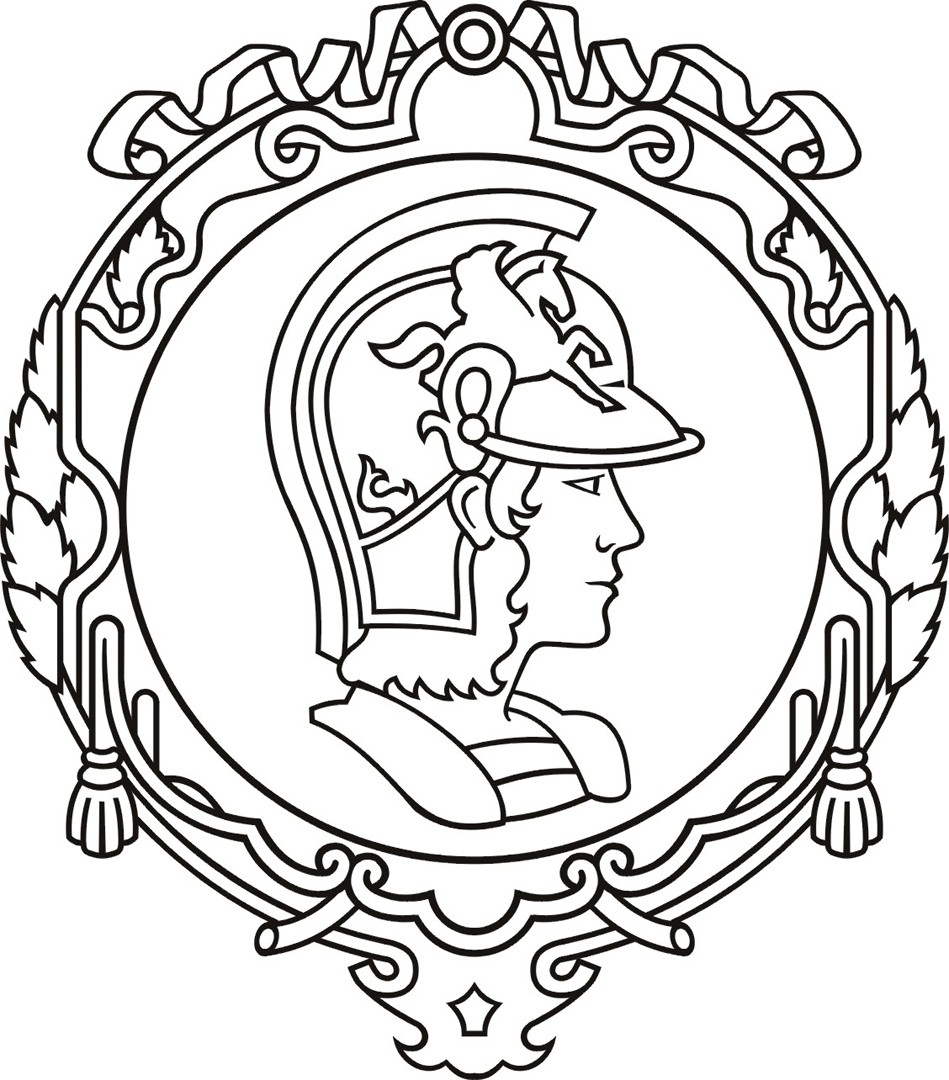 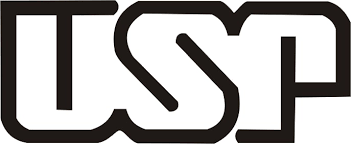 Universidade de São Paulo
Escola Politécnica
Agenda
Estrutura organizacional 
Planejamento estratégico: BCG e ciclo de vida 
Mix de marketing
Desenho organizacional
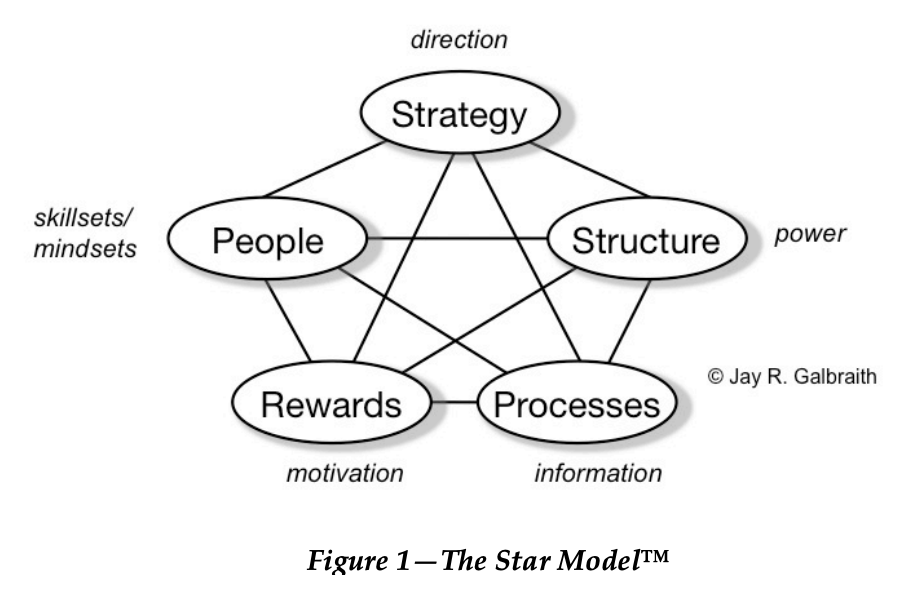 Galbraith, J. (1982). Designing the innovation organization. Organizational Dynamics, 10(3), 5-25).
Um plano estratégico
Fonte: imagem proveniente da apresentação Prof. Andre Fleury e revisão Prof. Mario Salerno
Processo de Planejamento Estratégico
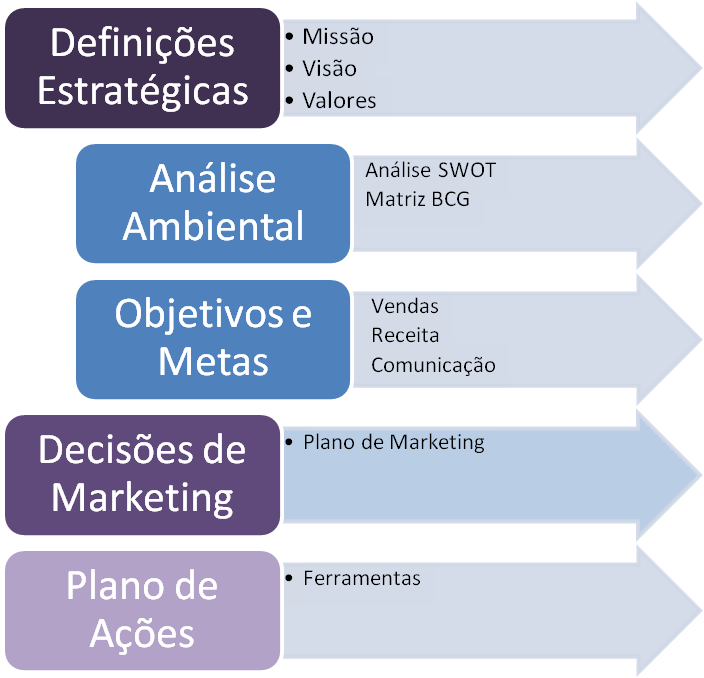 Análise do mercado
As funções fazem o planejamento estratégico das suas iniciativas em busca do objetivo da empresa.
Departamentos especializados, com hierarquia, orçamento, pessoal, instalações e metas próprias.
Propicia o aprofundamento no tema.
Baixa visão do cliente/mercado (o departamento cuida de si próprio).
Mas antes de avançar, vamos falar de ESTRUTURA
Organização por funções
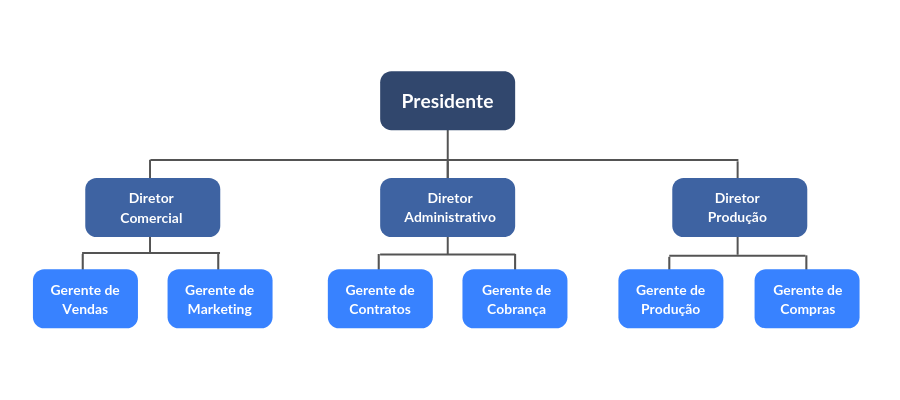 Organização por processo: o processo passa pelas funções
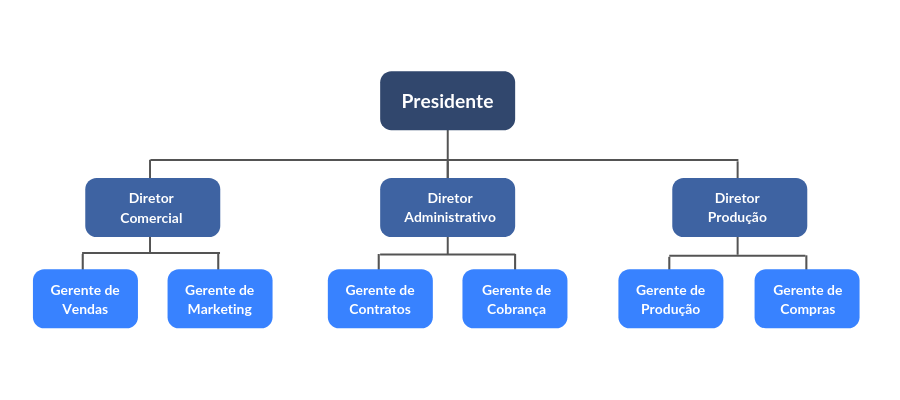 São agrupadas na mesma unidade pessoas que realizam atividades relacionadas com uma fase de um processo produtivo.
Exemplos: Hospital - Atendimento ao Paciente Um hospital pode estruturar suas atividades em processos como admissão do paciente, triagem, diagnóstico, tratamento e alta. Cada processo é gerenciado de forma eficaz para garantir que os pacientes recebam atendimento de qualidade e em tempo hábil.
Especialização nas várias fases do processo.

Cooperação de atividades distintas para a realização de um objetivo global, orientado ao cliente final.
PROCESSO
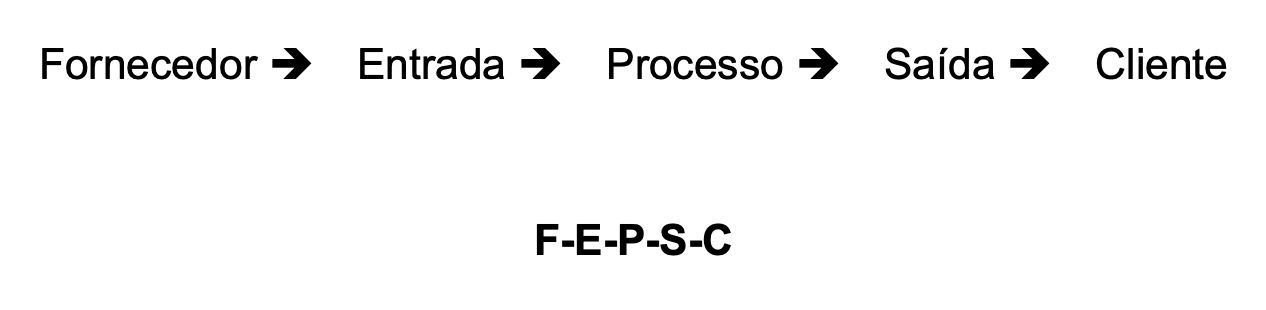 Vasconcellos, E; Hemsley, J. (1986). Estrutura das organizações: estruturas tradicionais, estrutura para a inovação, estrutura matricial. São Paulo: Pioneira.
Exemplo de processo em empresa de alimentos
PROJETO
Um projeto não é recorrente
Ele tem início, meio e fim
Exemplo: o desenvolvimento de produto
Organização matricial
Aprofundamento de conhecimento funcional e visão final do cliente no final do processo.
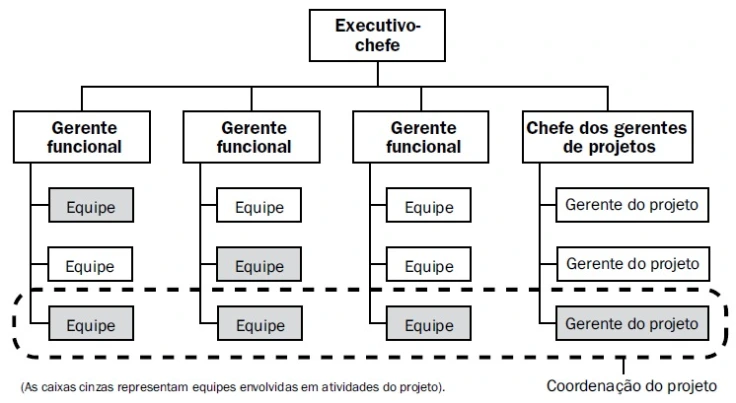 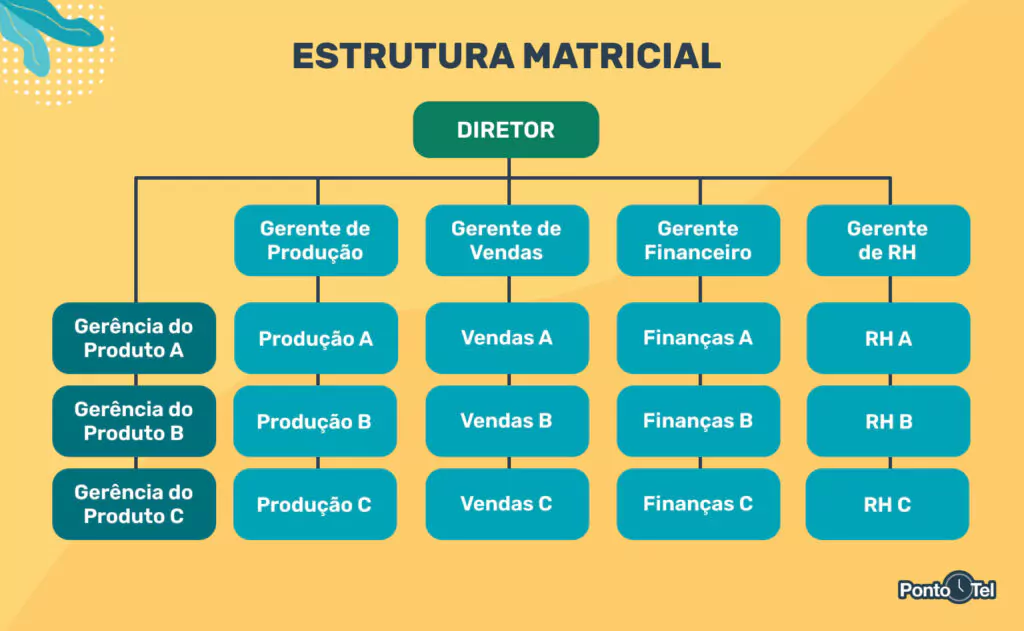 Processo de Planejamento Estratégico - Marketing
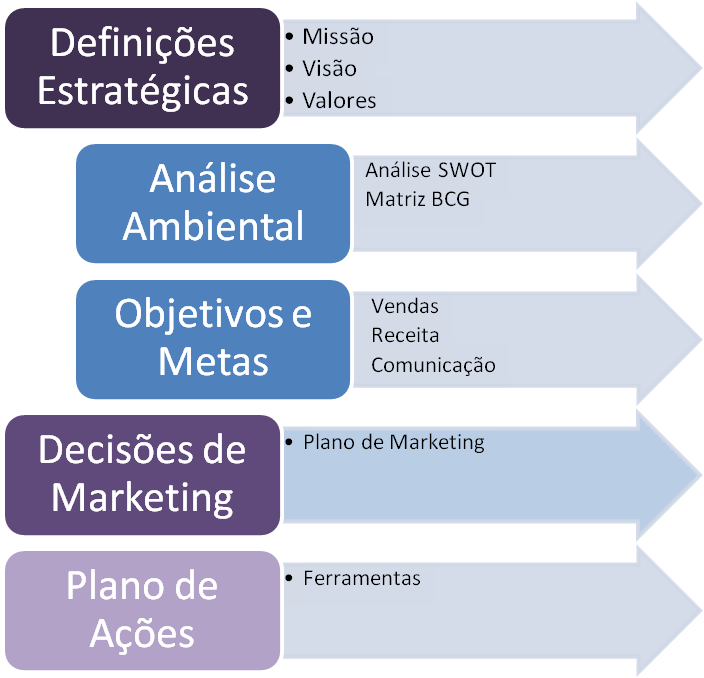 Análise do mercado
Marketing é a atividade, conjunto de instituições e processos para criar, comunicar, entregar e trocar ofertas que têm valor para clientes, clientes, parceiros e sociedade em geral. 

(AMA - American Marketing Association, 2017. https://www.ama.org/the-definition-of-marketing-what-is-marketing/)
Análise do portfólio da empresa
Matriz BCG
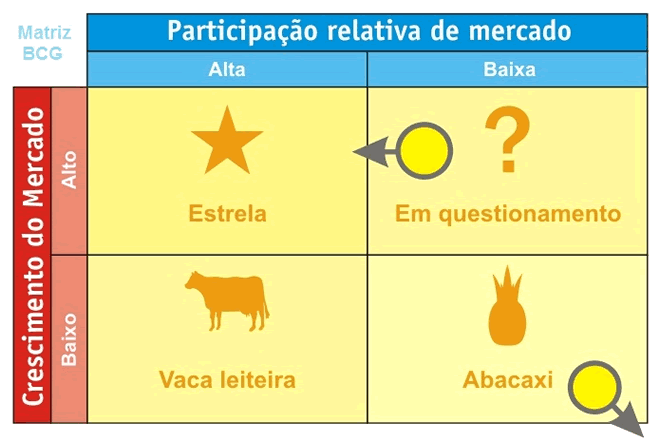 Foi desenvolvida pelo Boston Consulting Group para analisar o posicionamento e possibilidades de cada produto de uma empresa. 
A matriz é composta por 4 quadrantes. O eixo "X" representa a participação relativa de mercado e o eixo "Y" a taxa de crescimento do mercado em que a unidade atua.
100
Análise do Portfólio da empresa
Matriz BCG
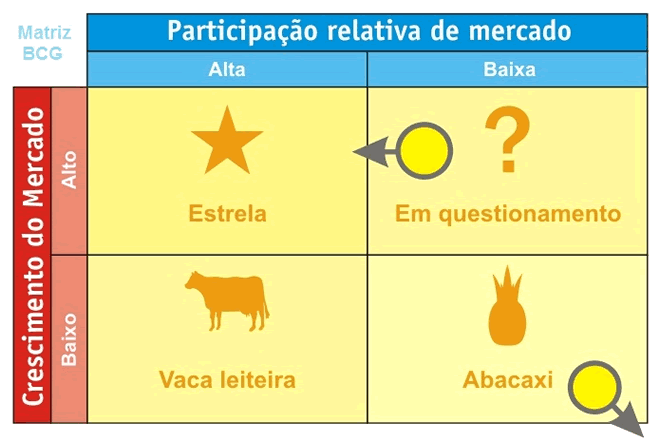 Participação relativa:
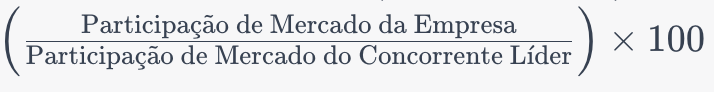 Participação de Mercado da Empresa: É a fatia do mercado que sua empresa possui em relação ao segmento de mercado específico em que o produto ou unidade de negócios está sendo considerado.

Participação de Mercado do Concorrente Líder: É a fatia do mercado que é detida pelo concorrente líder ou pela empresa que possui a maior participação de mercado no mesmo segmento em que sua empresa está atuando.
100
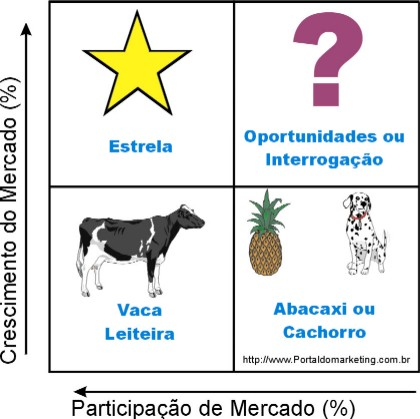 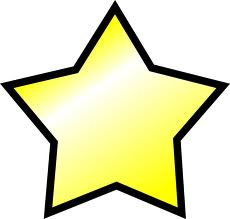 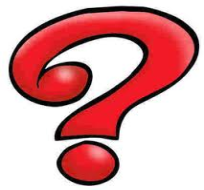 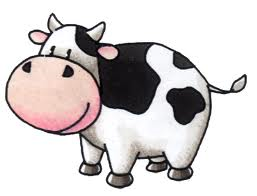 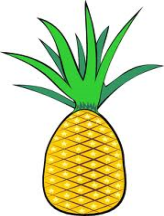 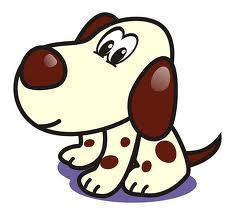 MATRIZ CRESCIMENTO-PARTICIPAÇÃO (OU BCG): AUXÍLIO NA DECISÃO DE PORTFÓLIO
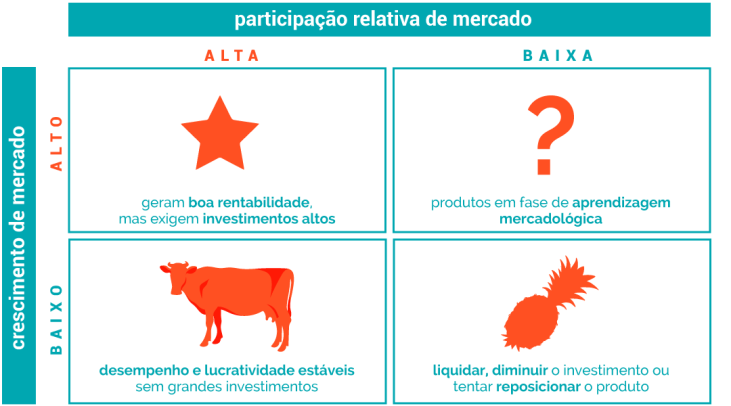 CICLO DE VIDA DO PRODUTO - CVP
Rejuvenescimento
Fluxo de caixa
VOLUME DE VENDAS
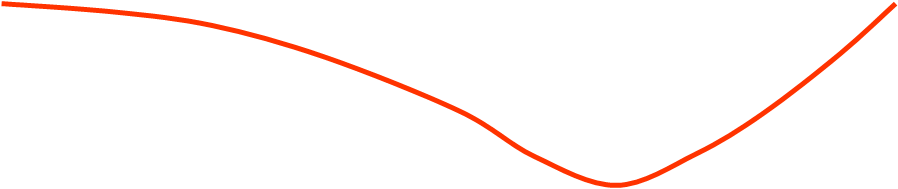 INTRODUÇÃO
CRESCIMENTO
MATURIDADE
DECLÍNIO
ABANDONO
Curva do Fluxo de caixa
TEMPO
CICLO DE VIDA DO PRODUTO - CVP
Estratégia de crescimento – MATRIZ ANSOFF (Matriz Produto/mercado)
ex.: Livup
PENETRAÇÃO DE
MERCADO
DESENVOLVIMENTO
NOVOS MERCADOS
ATUAIS
Ex.: Descontos, programas de fidelidade, propaganda.
Ex.: novas cidades
PRODUTOS
DIVERSIFICAÇÃO
DESENVOLVIMENTO
NOVOS PRODUTOS
NOVOS
Ex.: Novas receitas.
Ex.: Livros que estimulam uma dieta saudável.
ATUAIS
NOVOS
MERCADOS
Kotler, p. ; Armstrong, G. (1998). Princípios de Marketing. 7 Ed. Rio de Janeiro: LTC.
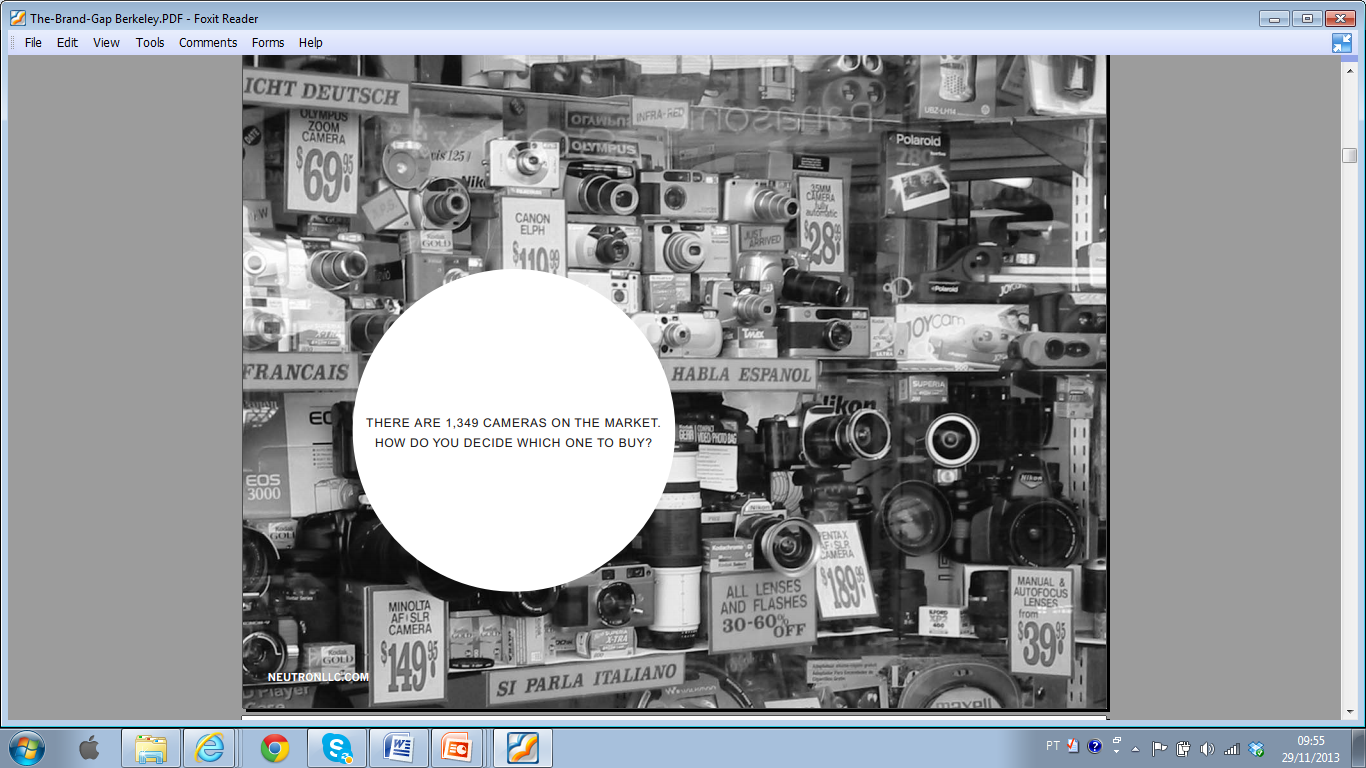 Existem mais de 1.000 câmeras no mercado. Como você decide qual comprar?
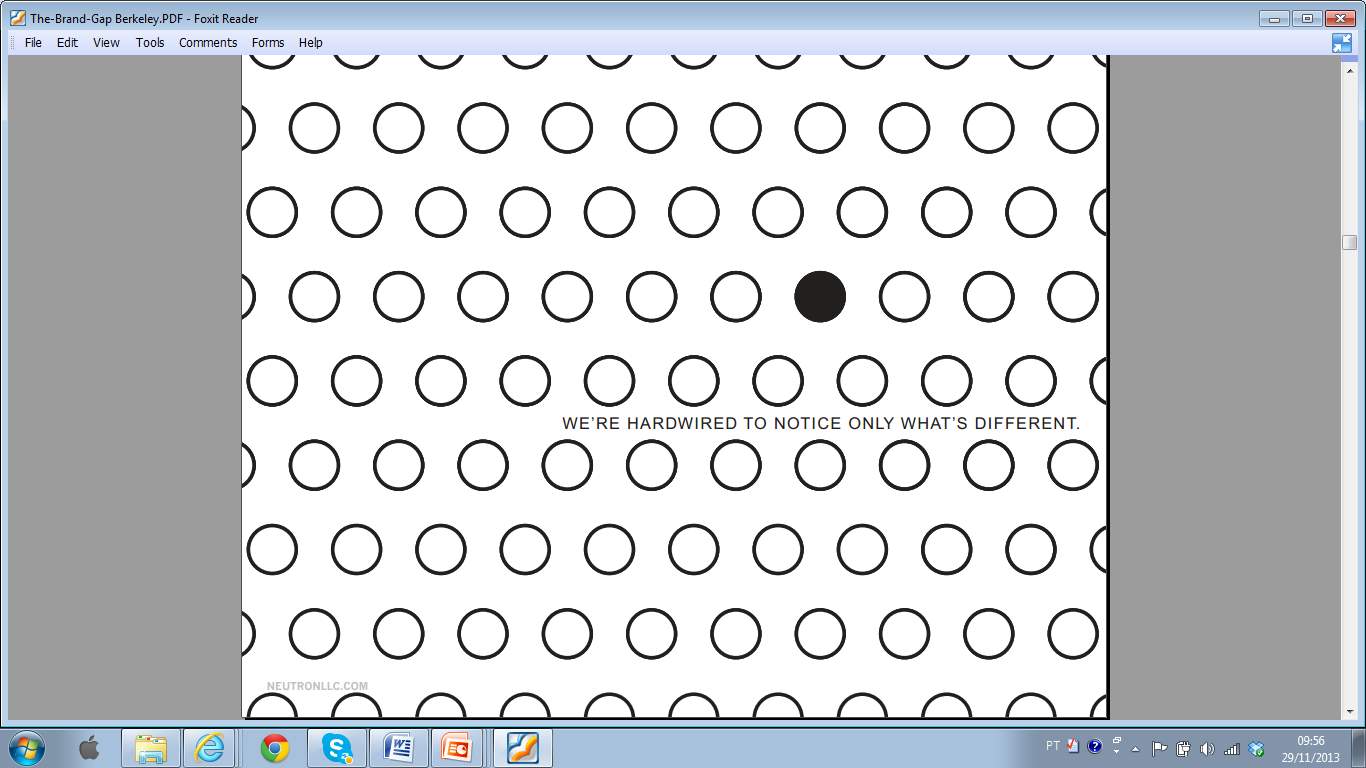 ESTAMOS PROGRAMADOS PARA PERCEBER O QUE É DIFERENTE.
PROCESSO DE ENTREGA DE VALOR EM MKT
Mkt Estratégico
Mkt tático
Fornecer o valor
Comunicar o valor
Selecionar o valor
Segmentação
Produto
Promoção
Preço
Targeting (Definindo o alvo)
Posicionamento
Praça (Distribuição)
DECISÕES EM MARKETING
Marketing Mix
Produto
Ponto de
Venda
Variedade
Qualidade
Design
Características/Atributos
Nome de marca
Embalagem
Tamanho
Serviços
Garantia
Devoluções
Promoção
Preço
Canais
Cobertura
Sortimento
Localização
Transporte
Decisão de preço
Formas de Pagamento
Condições
Propaganda
Promoção de vendas
Relações públicas